Ausspiele Teil 1
3-5 kleine Karten
Doubleton
Singleton
Sequenzen
Trumpf
A Allgemein
Der Gegner hat einen Kontrakt gereizt und Sie sind nun am Ausspiel. Ihre Partei hat durch diesen ersten Spielzug
zunächst einen Vorteil, den man durch ein gutes Ausspiel nutzen sollte. Leider müssen Sie in der Regel „blind“
ausspielen, Sie besitzen meistens keine Anhaltspunkte über gute Karten beim Partner .
Welches Ausspiel das Beste für dieses Spiel sein wird, welches der „tödliche“ Angriff gewesen wäre, stellt sich oft erst am Ende des
Spieles heraus. Im Folgenden erhalten Sie ein paar elementare Ausspielregeln, die Ihnen helfen sollen, in Zukunft
bei den meisten Spielen ein gutes oder ein Ausspiel, das nichts schadet, zu finden.
C Welche Karte gegen Farb-Kontrakte ?

Von Sequenzen die höchste Karte : A K D . . ., K D B . . ., 10 9 8 . . Sequenz

A K B . . . , K D 10 . . , B 10 8 . . unvollständige Sequenz

A K 7 5 , K D 8 , B 10 4 2 kleine Sequenz

K B 10 8. . , D 10 9 7 innere Sequenz

von langen Farben die 3./ 5. Höchste: D 9 8 7 , D B 5 4 3 , K 10 8 7 2 , 
10 8 4 3

von drei Karten die Kleinste: 9 7 4 , D 8 3

von zwei Karten die Höchste : D 8 , 10 5 , 4 2
B Welche Karte gegen SA-Kontrakte ?

Von Sequenzen die höchste Karte : 
A K D . . ., K D B . . ., 10 9 8 . . Sequenz

A K B . . . , K D 10 . . , B 10 8 . . unvollständige Sequenz

K B 10 . . . innere Sequenz

von langen Farben die 4. Höchste : D 9 8 7 , D B 5 4 3 , K 10 8 7 2

von 4 kleinen Karten die 2.höchste: 10 8 5 3 , 8 7 5 4

von einer Figur zu dritt die Kleinste: K 7 5 , D 8 6

von drei kleinen Karten : 9 7 4 sollte das Ausspiel vermieden werden. Gegen SA die
Höchste (die 9) – sogenanntes „top of nothing“-Ausspiel 

von zwei Karten die Höchste : D 8 , 10 5 , 4 2
West spielt gegen einen SA-Kontrakt von Süd die 7 aus. Wir errechnen 11 - 7 = 4 und ziehen den eigenen König sowie die 10 und 9 des Dummy ab. Also muss der Alleinspieler genau eine Karte besitzen, die höher ist als die 7. Außerdem kann er nicht mehr als insgesamt 4 Karten besitzen (13 - 4[Angreifer] - 3[Dummy] -2 [wir]).
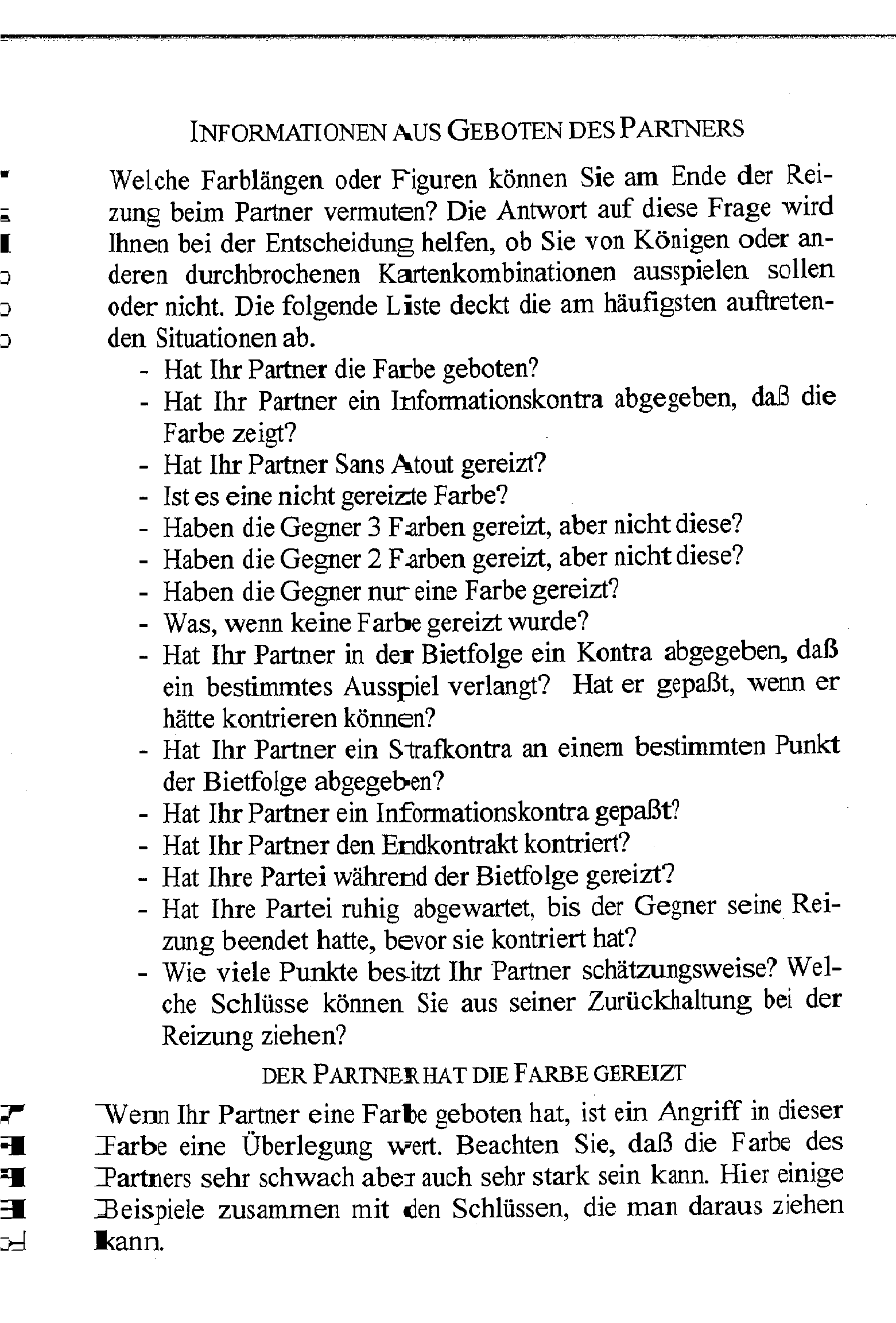 von 3 kleinen Karten
7 5 3 z. B. in Pik
7 zeigt dass keine Figur da ist, sagt aber nichts von Zahl der Karten, viel mehr lässt ein Doubleton vermuten
5 sg. MUD (middle up down) verursacht Probleme, da muss zuerst auf zweiter Abwurf gewartet werden
3 zeigt, dass sie kein Doubleton haben, lässt aber auf Figur deuten.
von 3 kleinen Karten
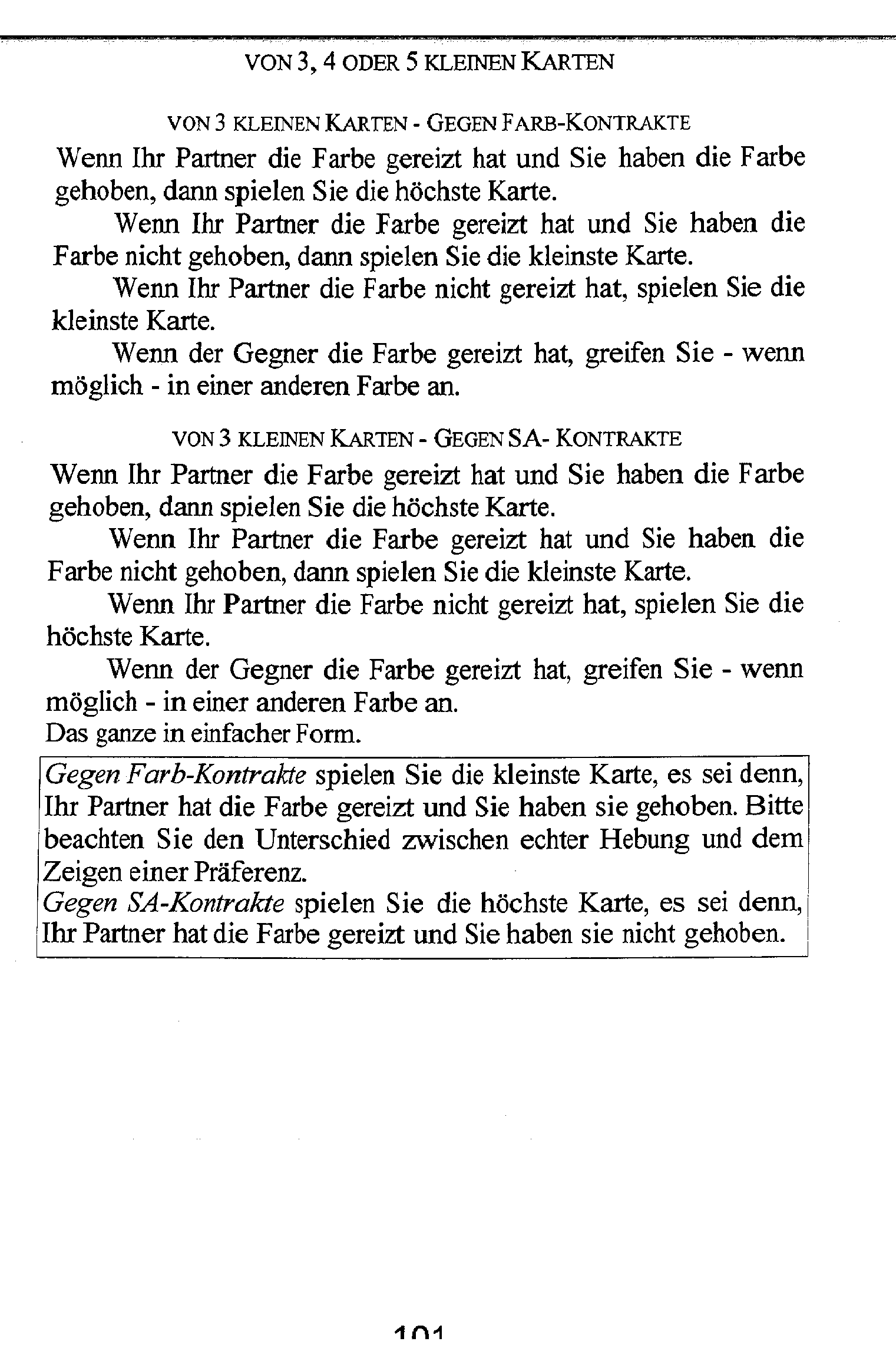 Zusammenfassung
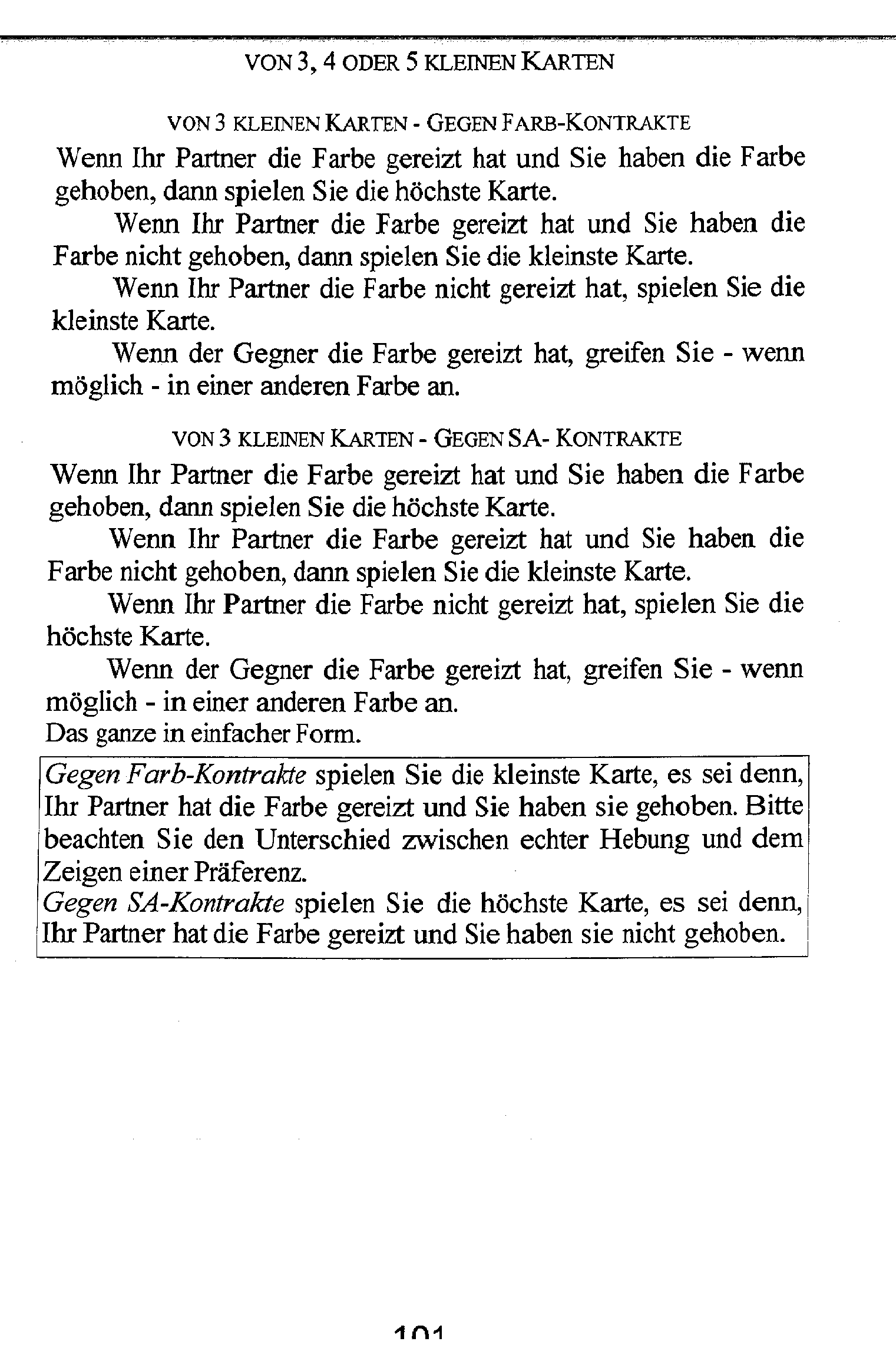 Von 3 kleinen Karten. Ihr Partner hat die Farbe gereizt
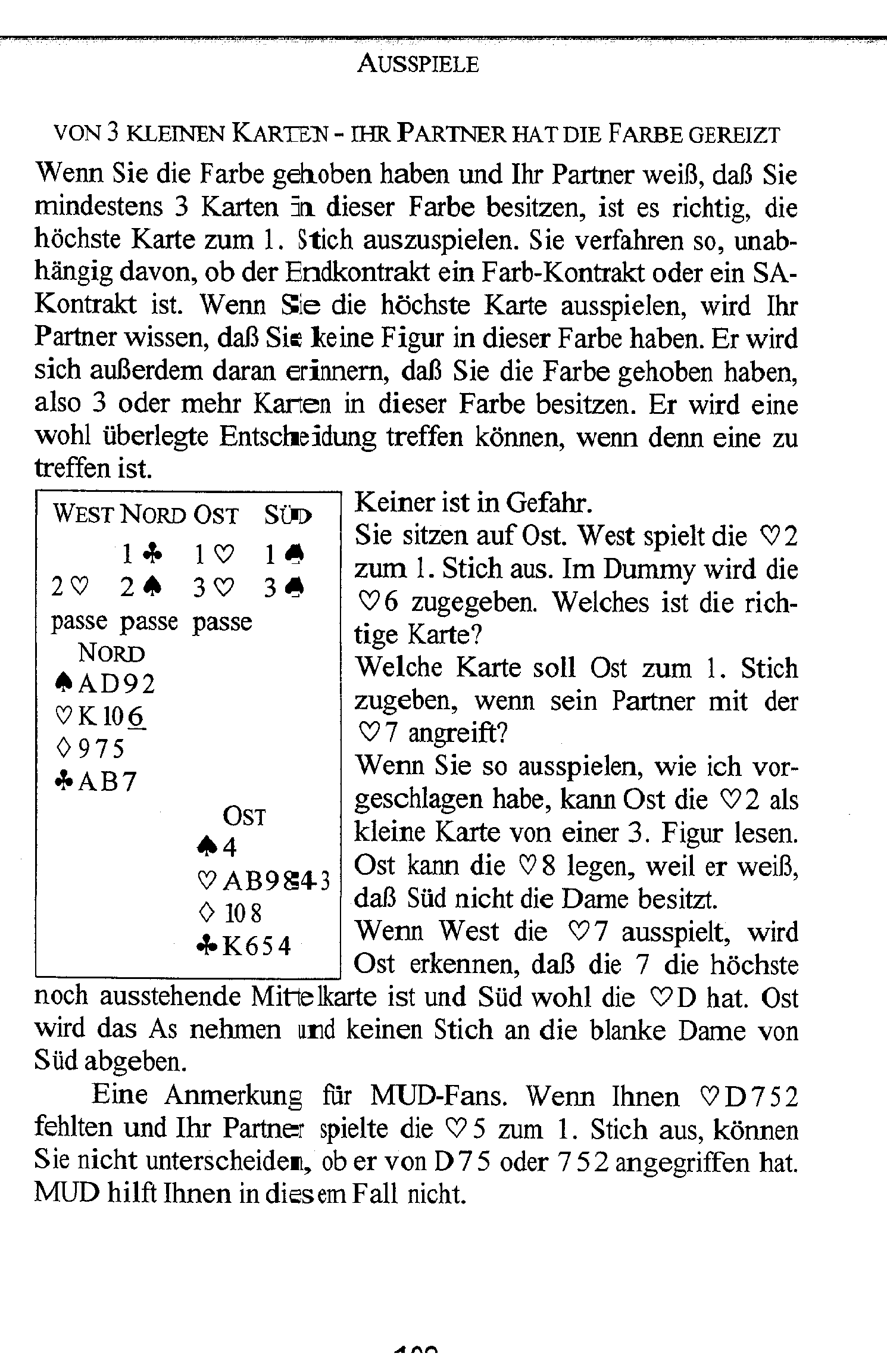 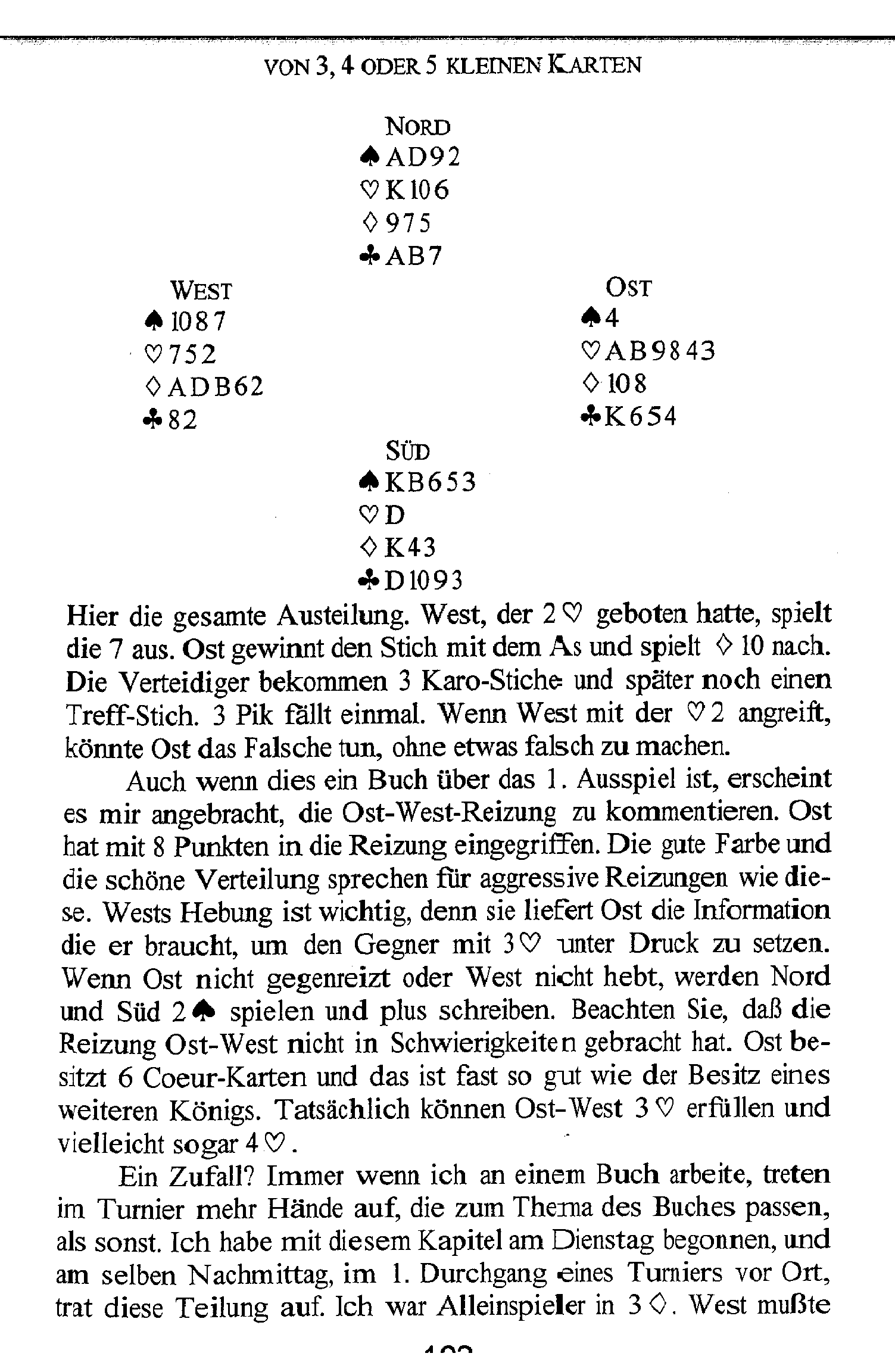 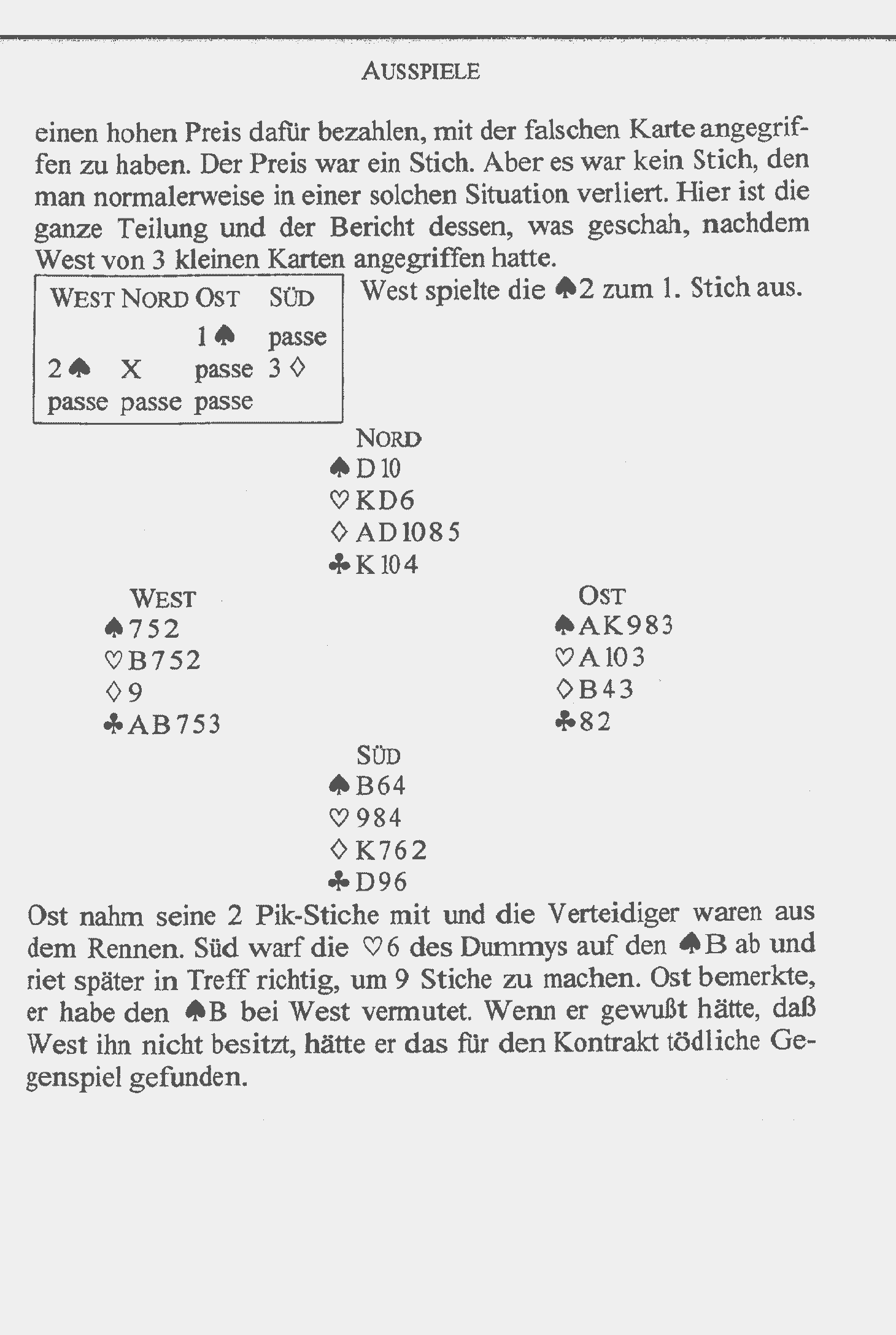 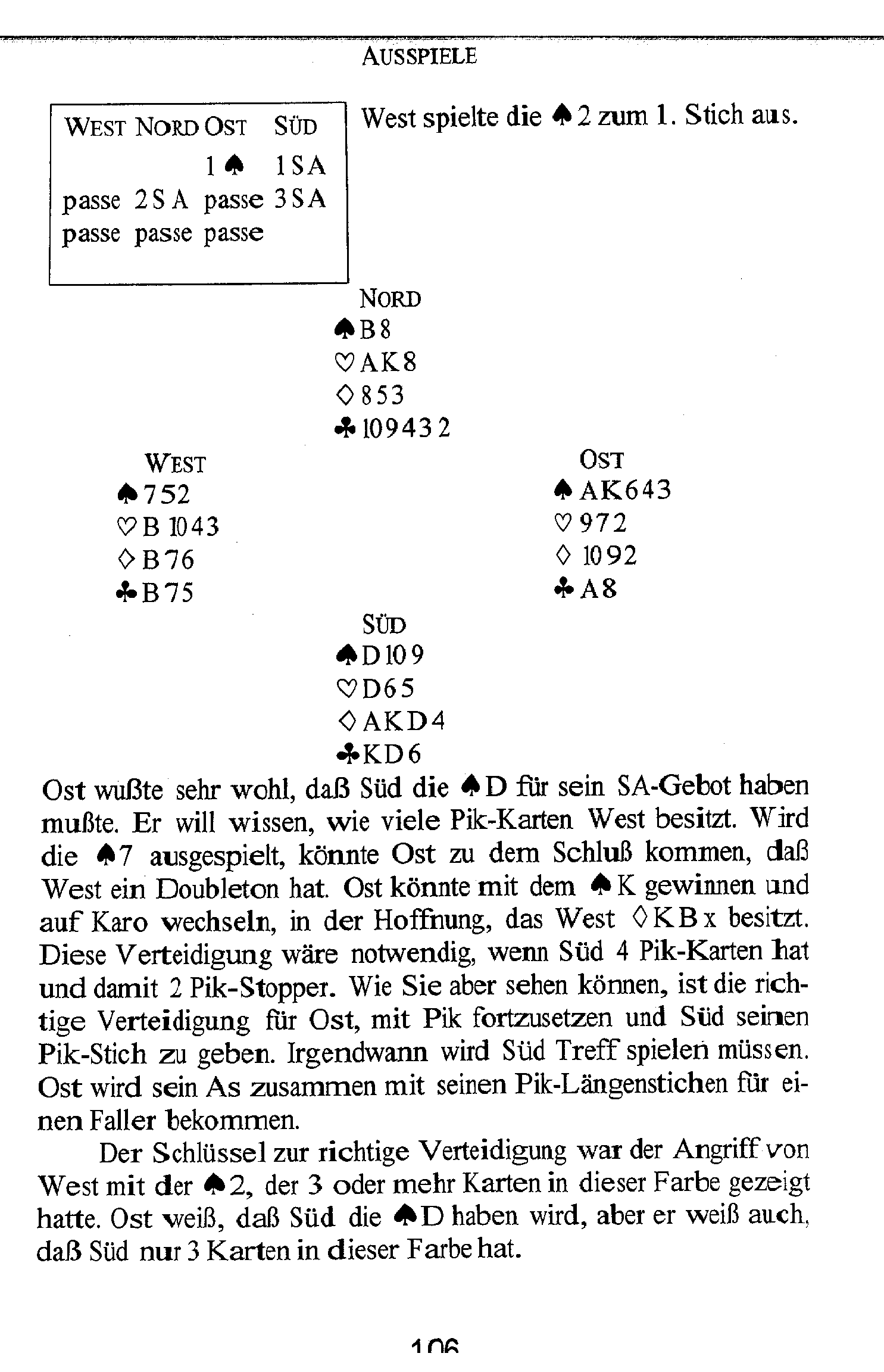 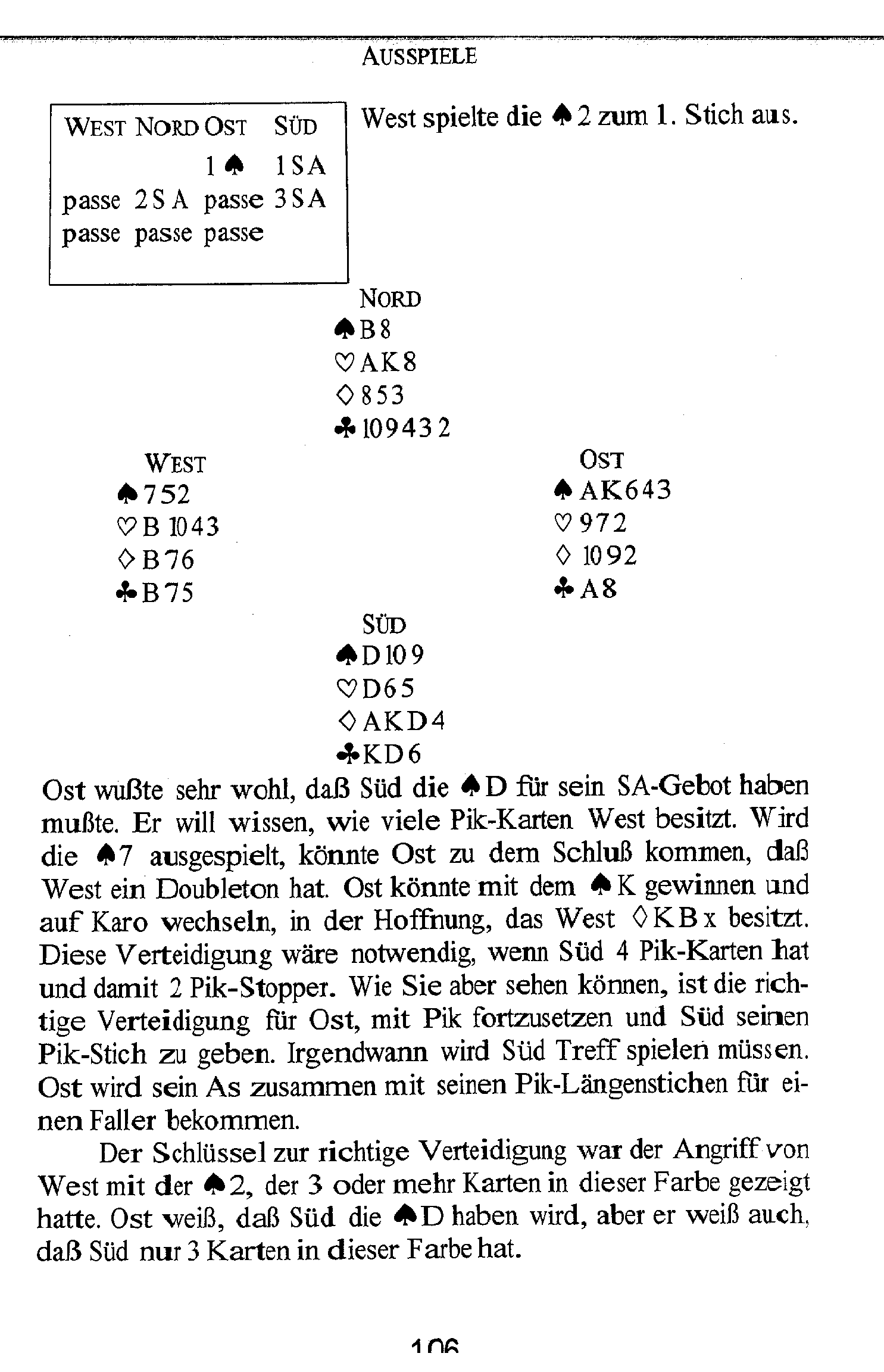 von 3 kleinen Karten- der Gegner hat die Farbe gereizt
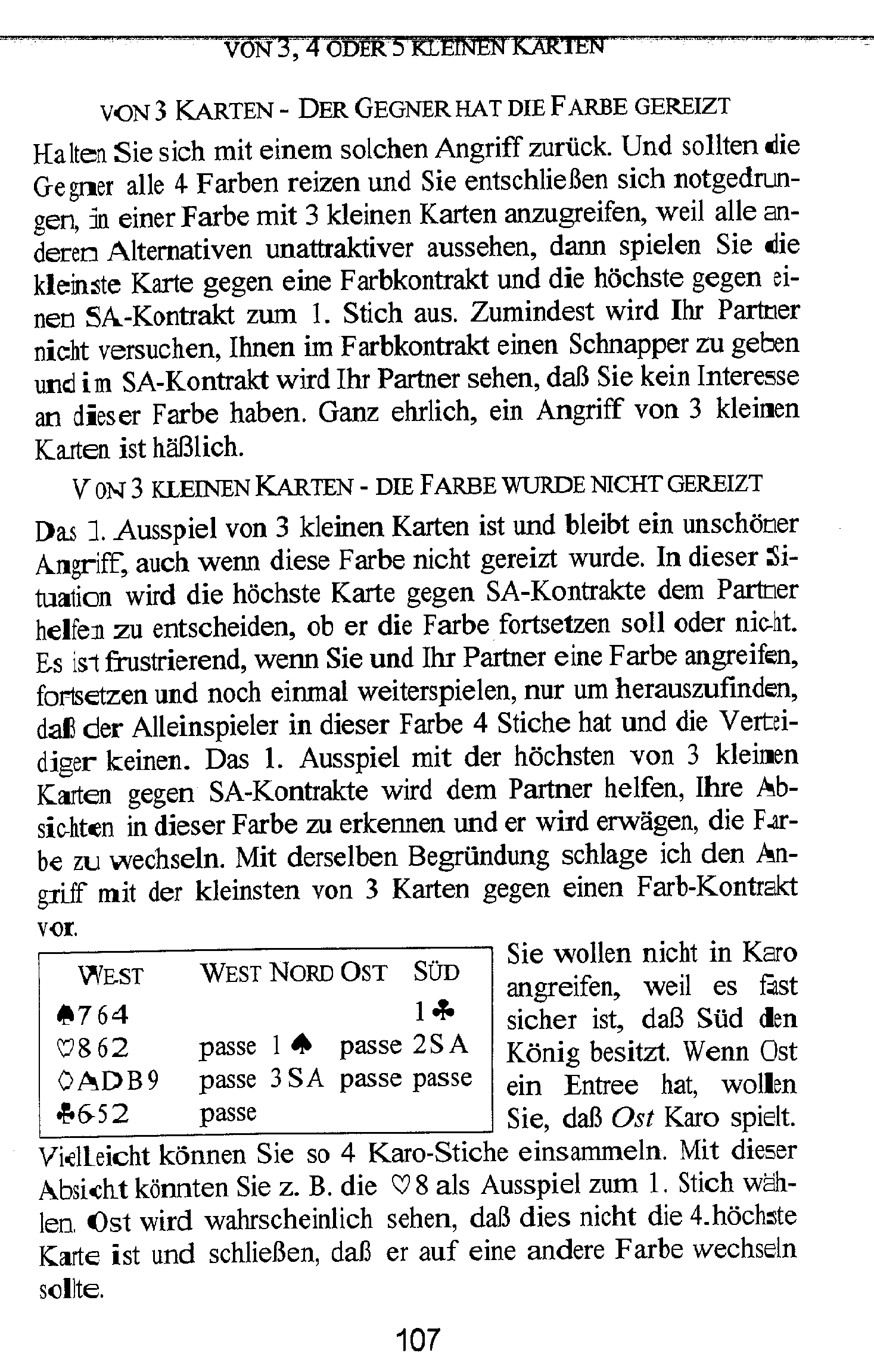 Von 3 kleinen Karten-die Farbe wurde nicht gereizt
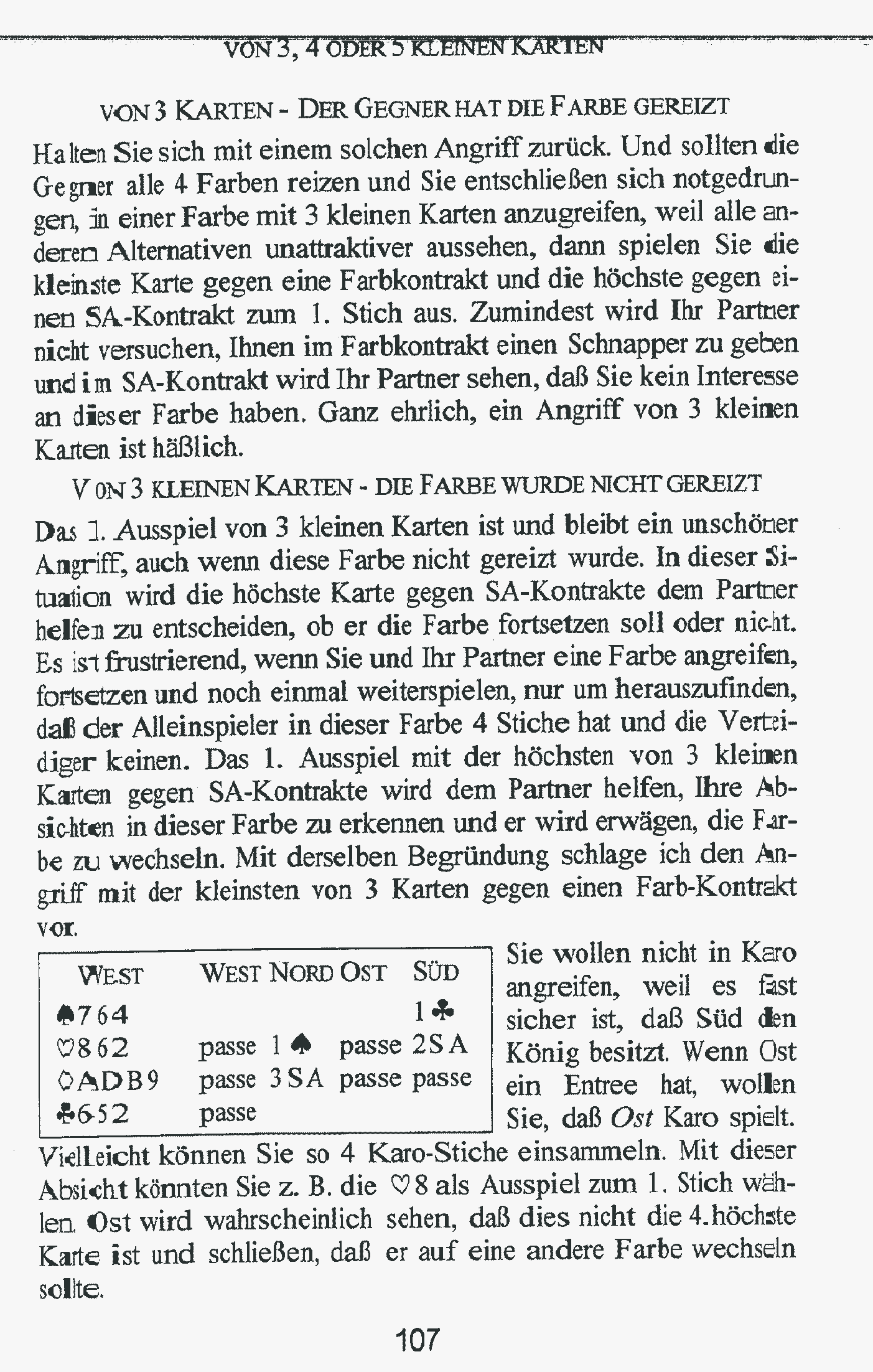 MUD ?
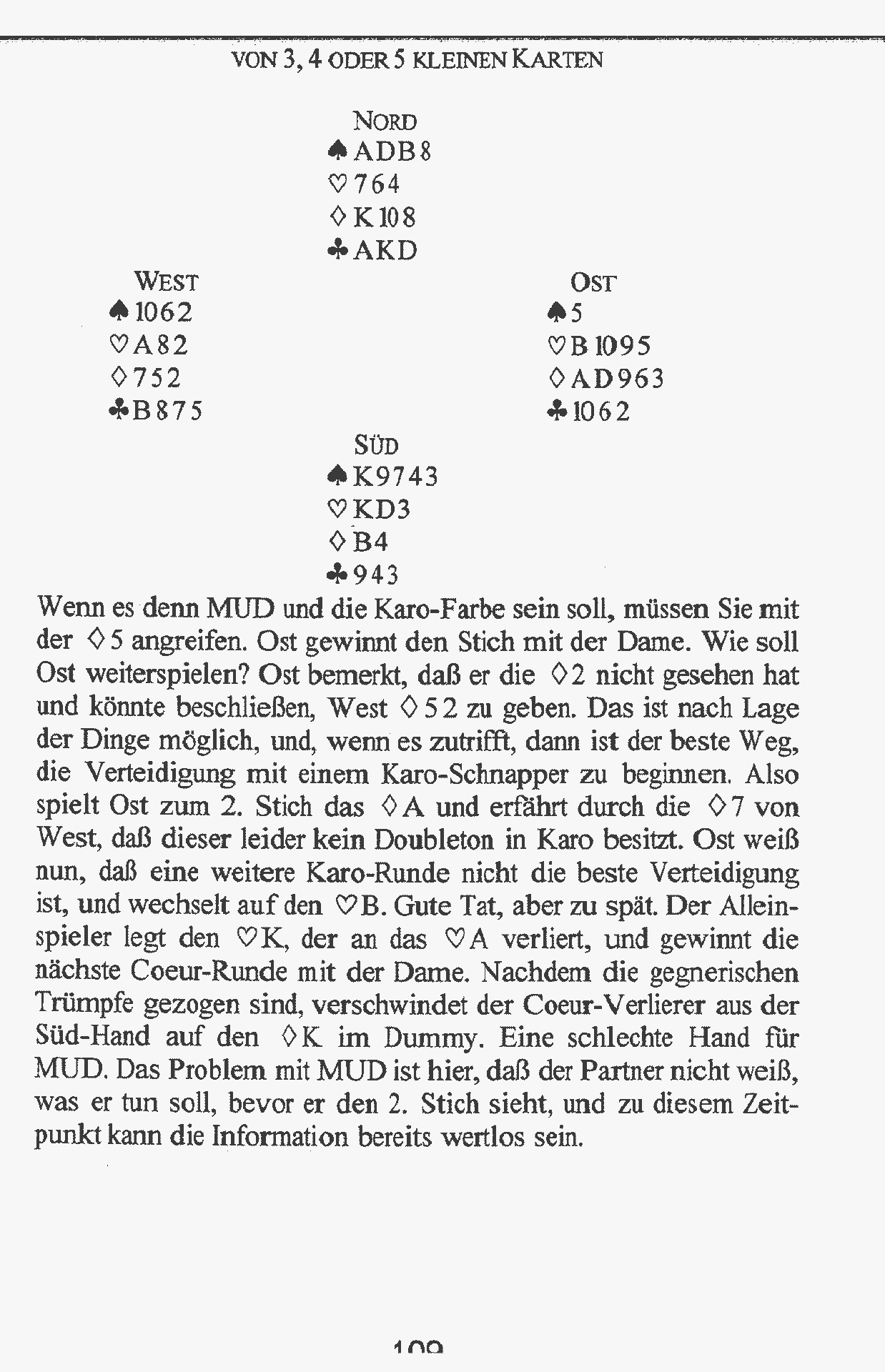 Von 3 kleinen Karten-Zusammenfassung
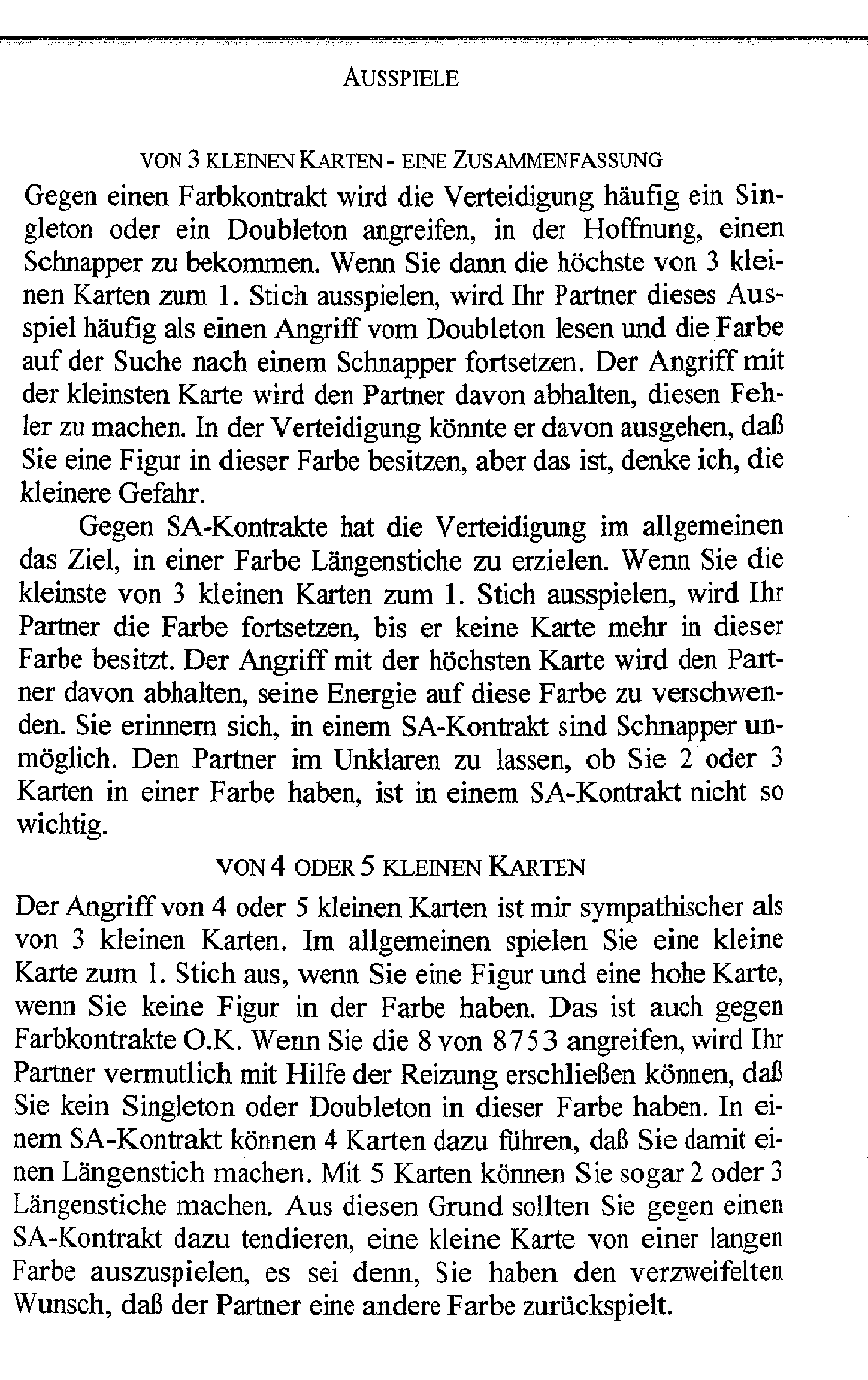 Von 4 oder 5 kleinen Karten
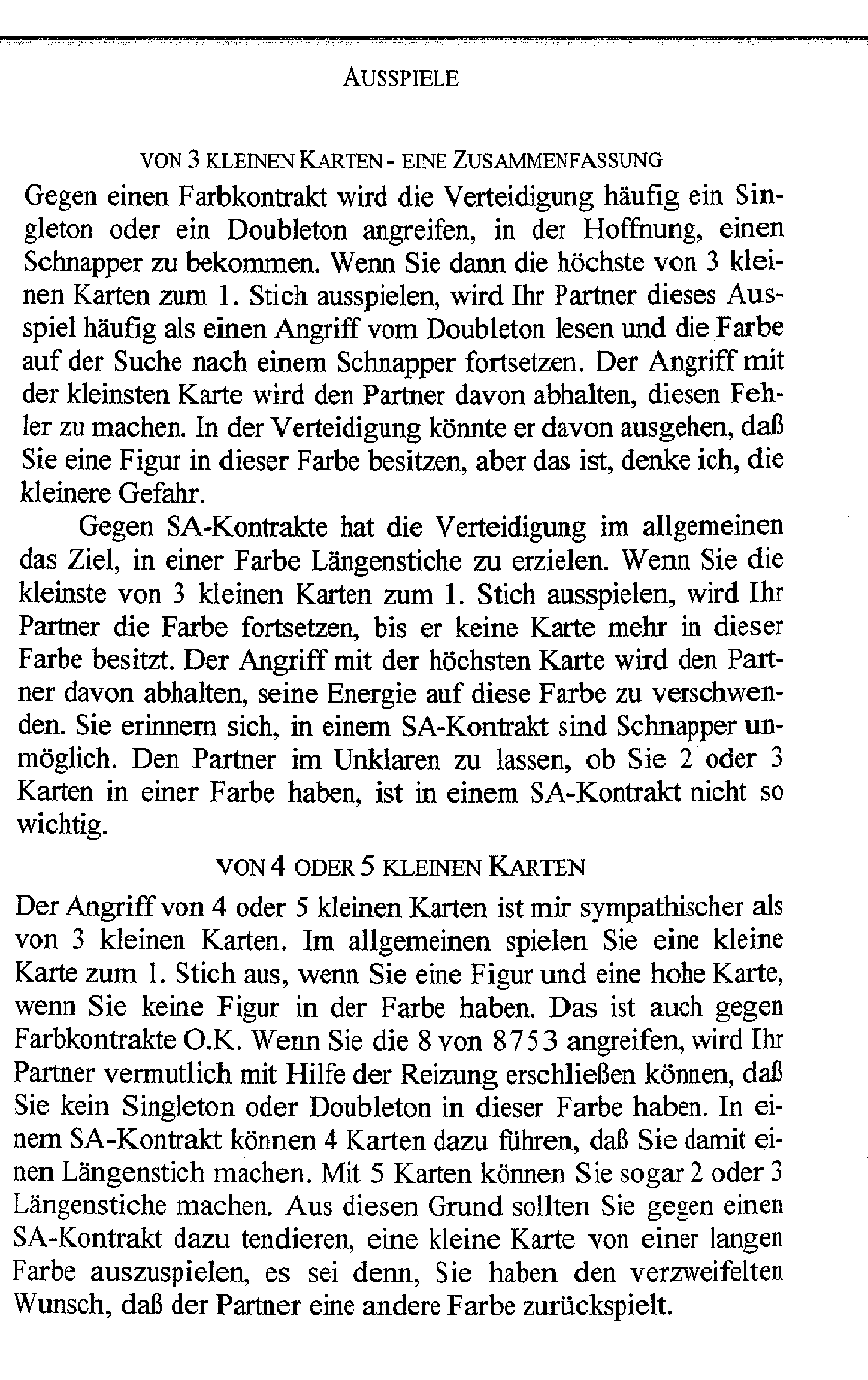 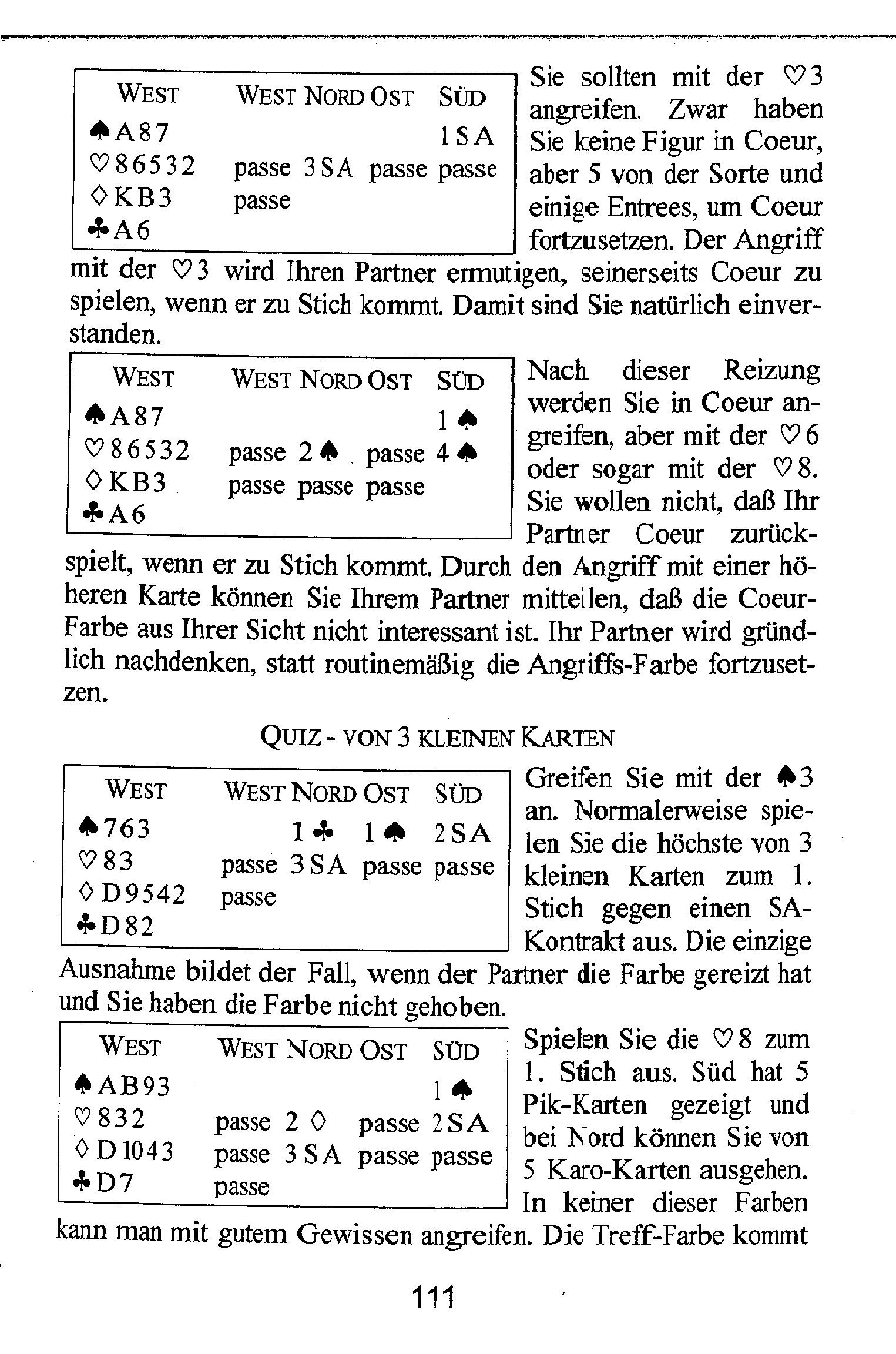 Quiz
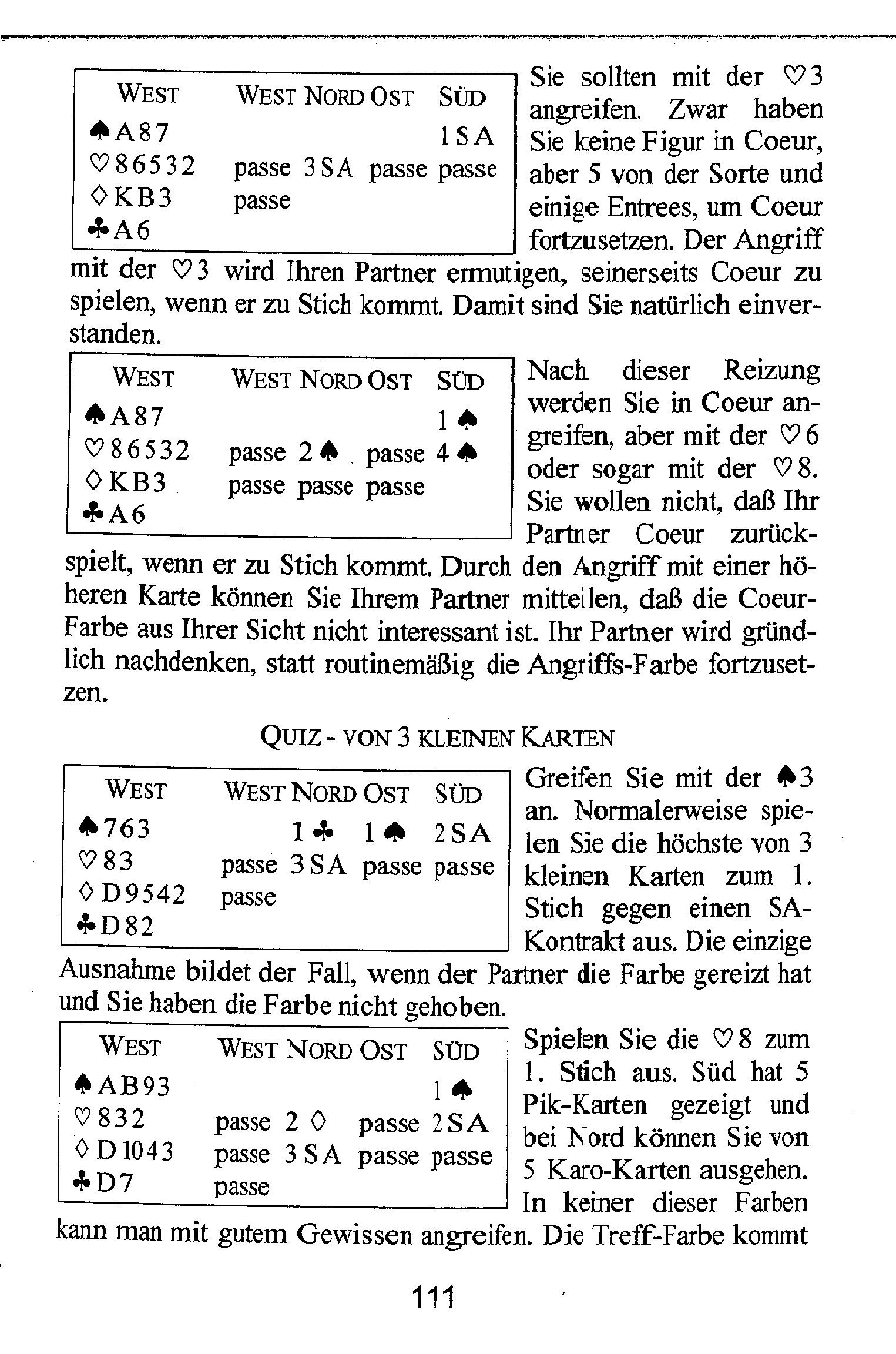 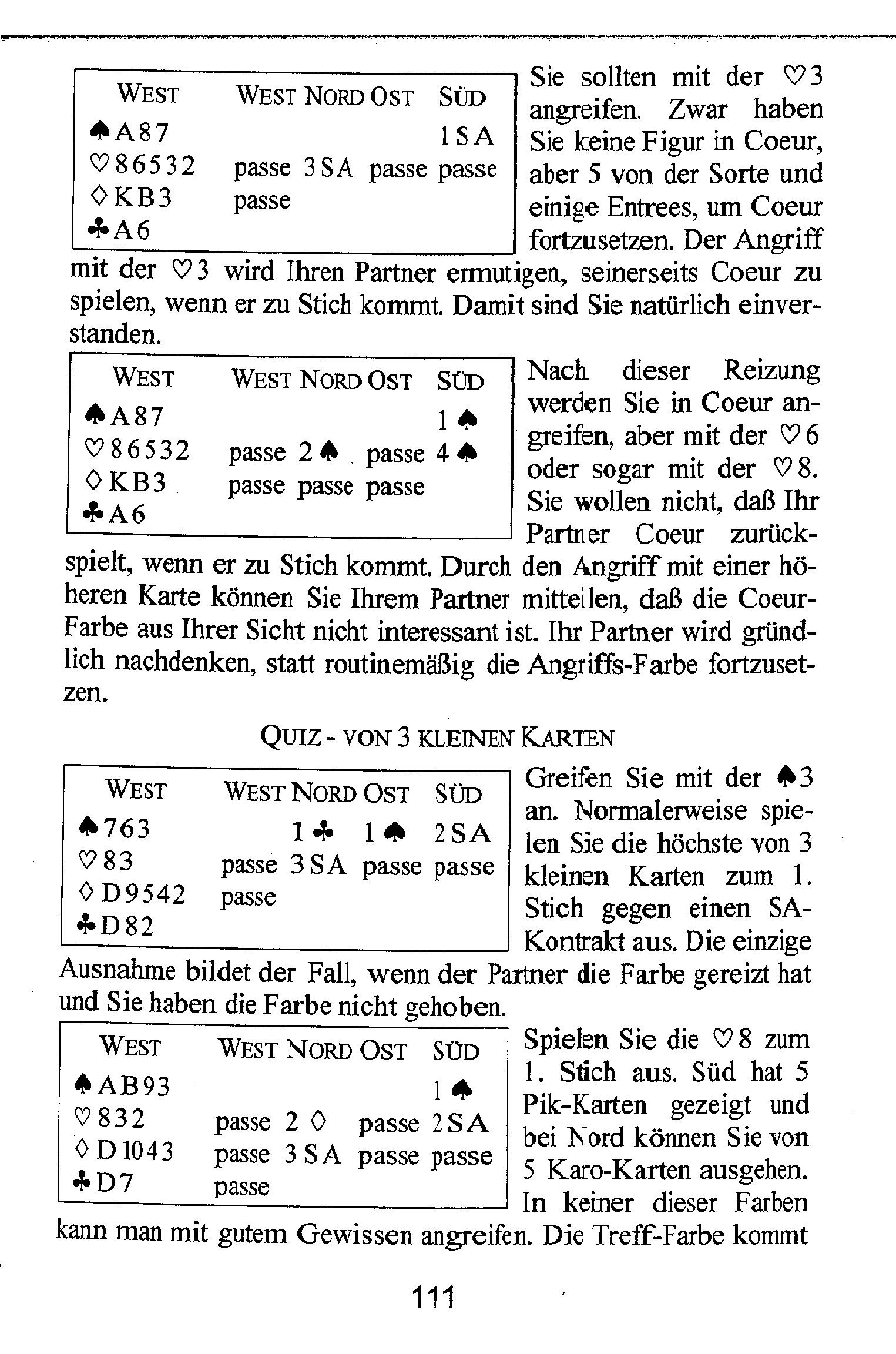 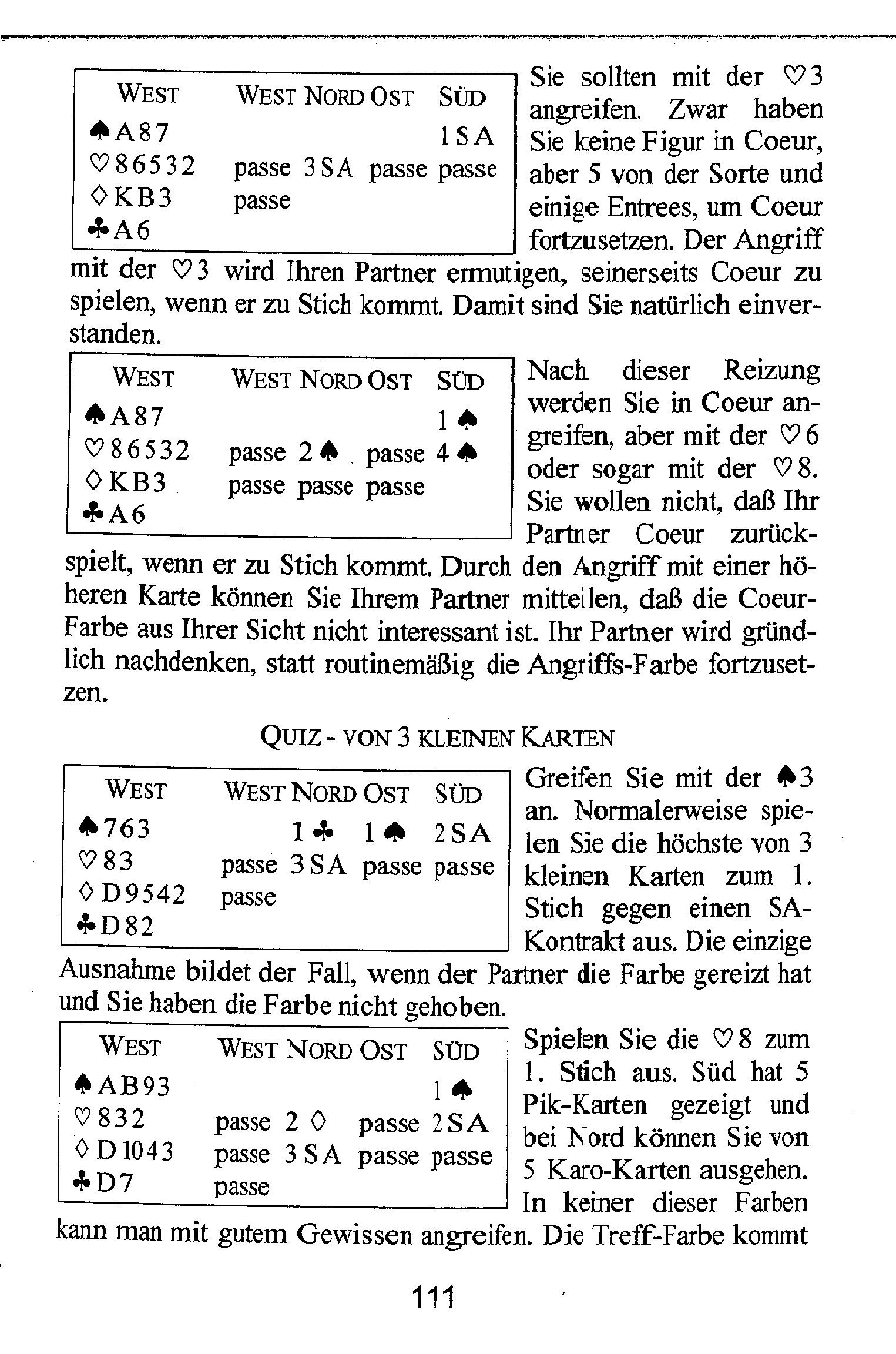 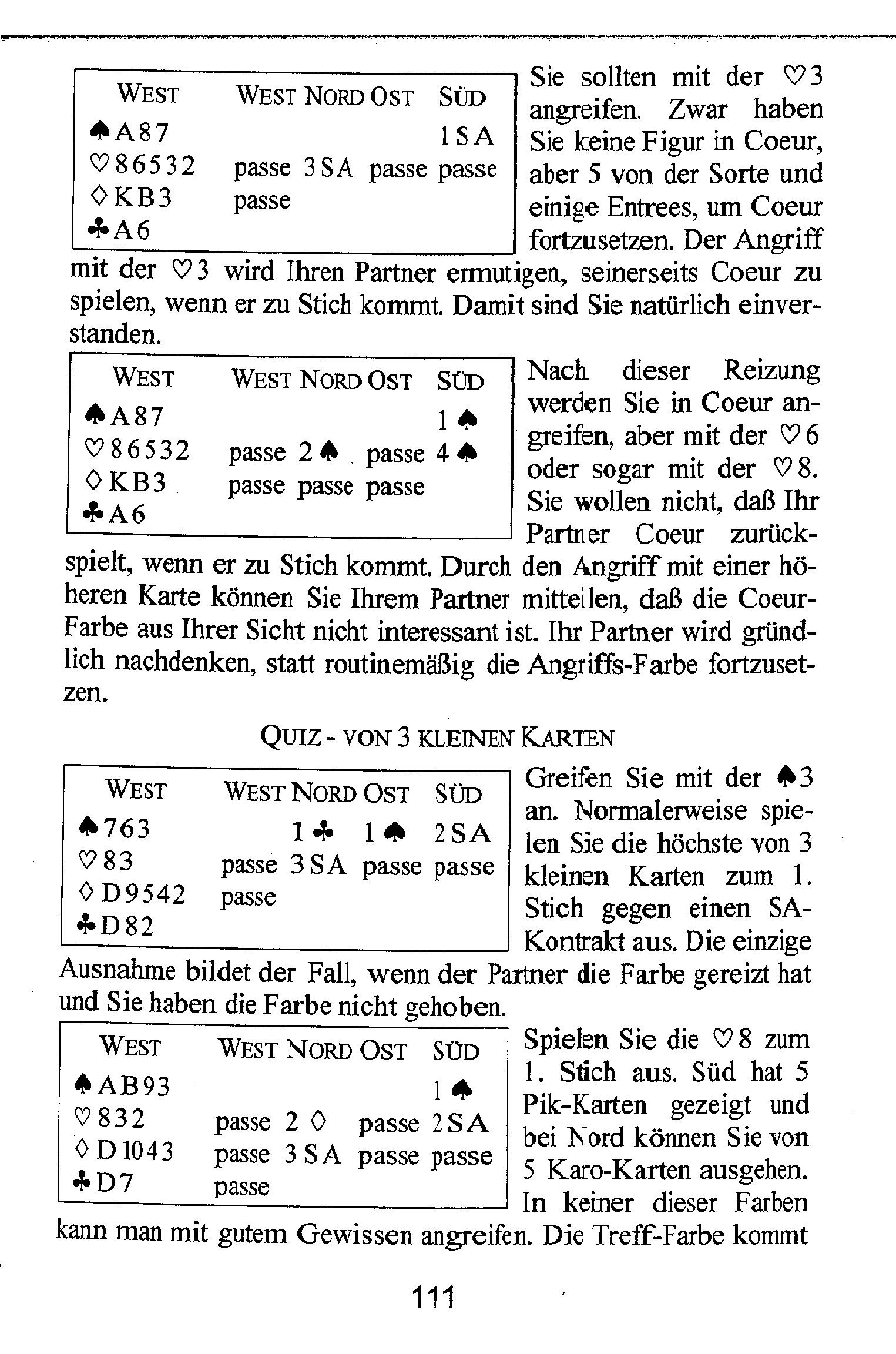 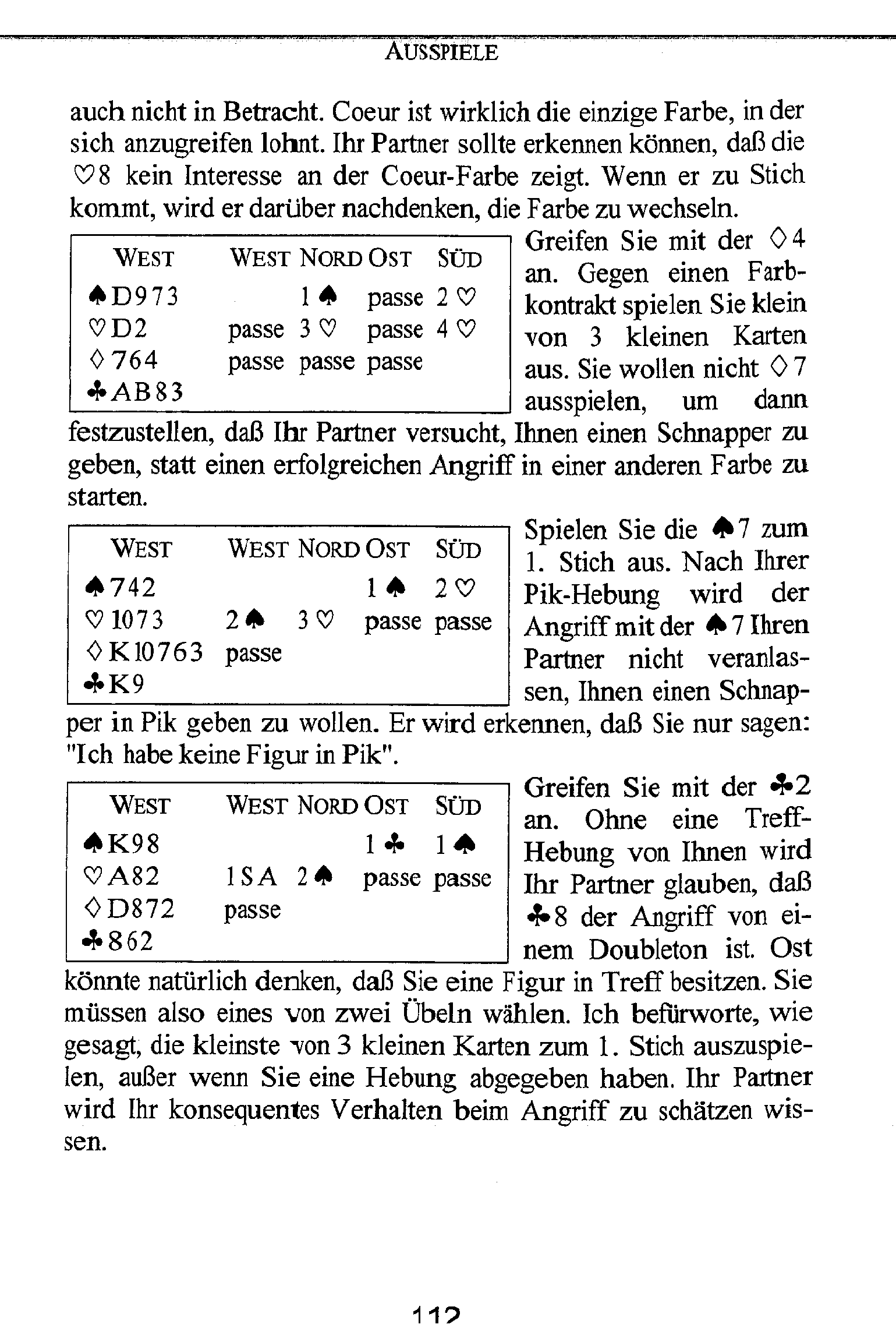 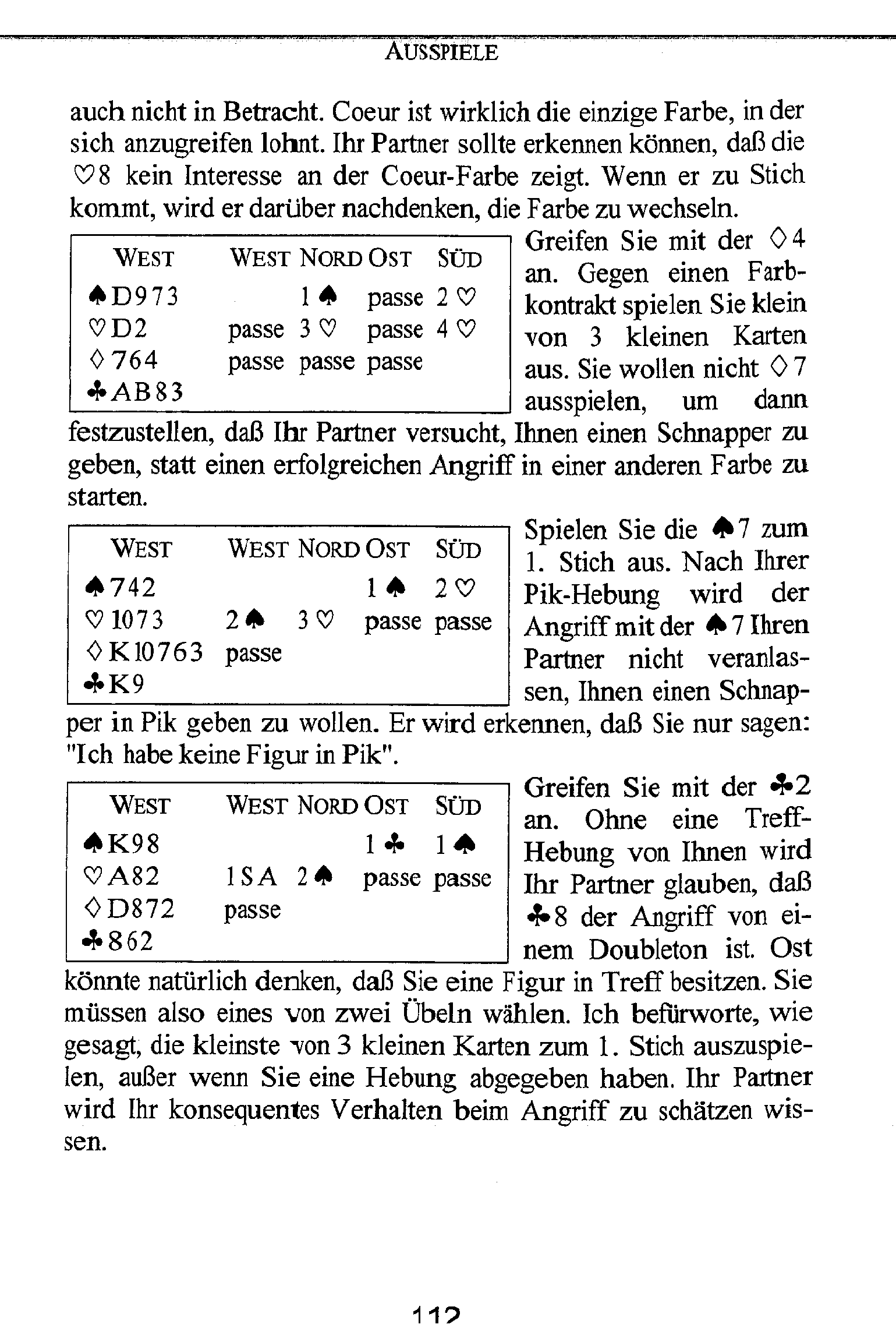 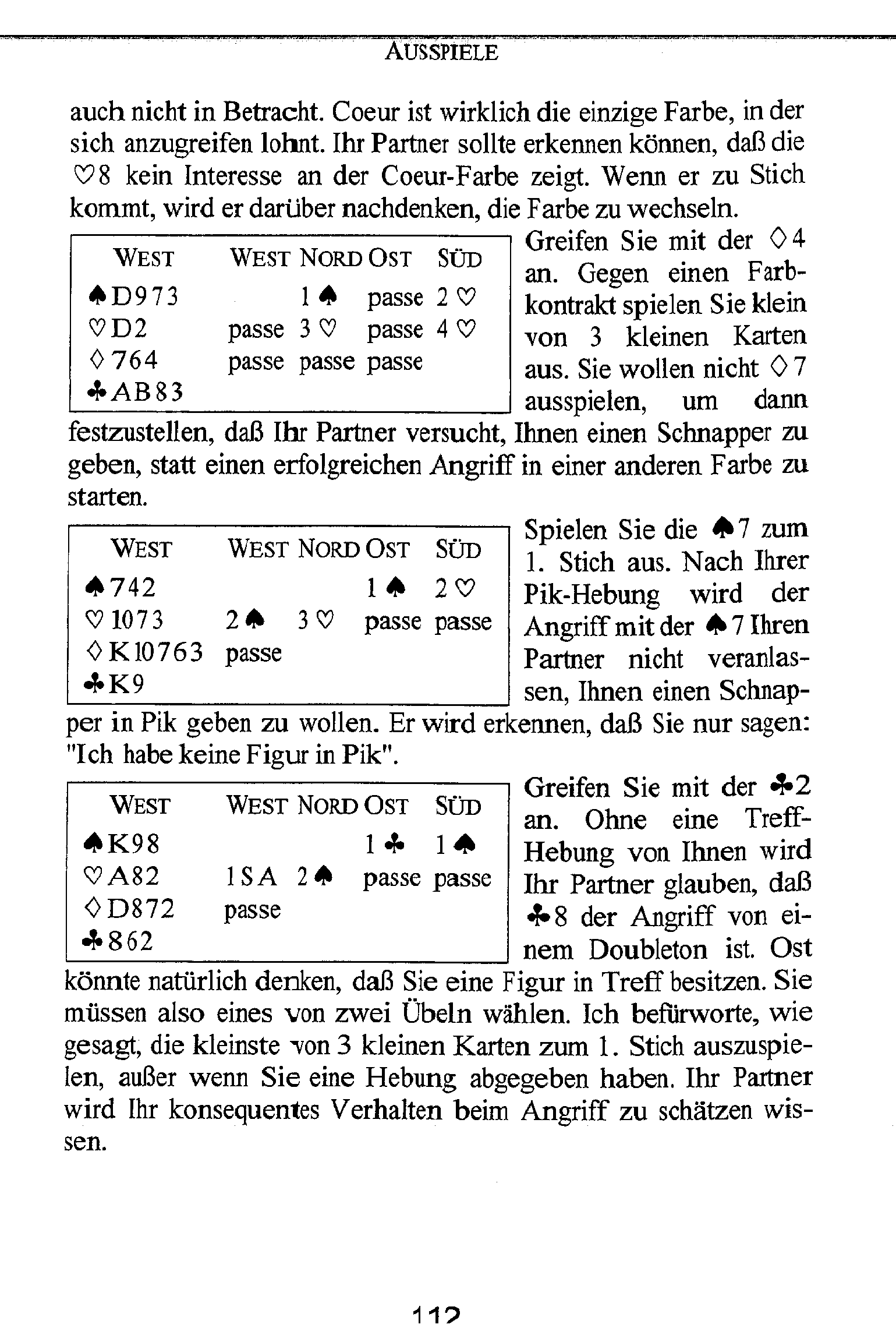 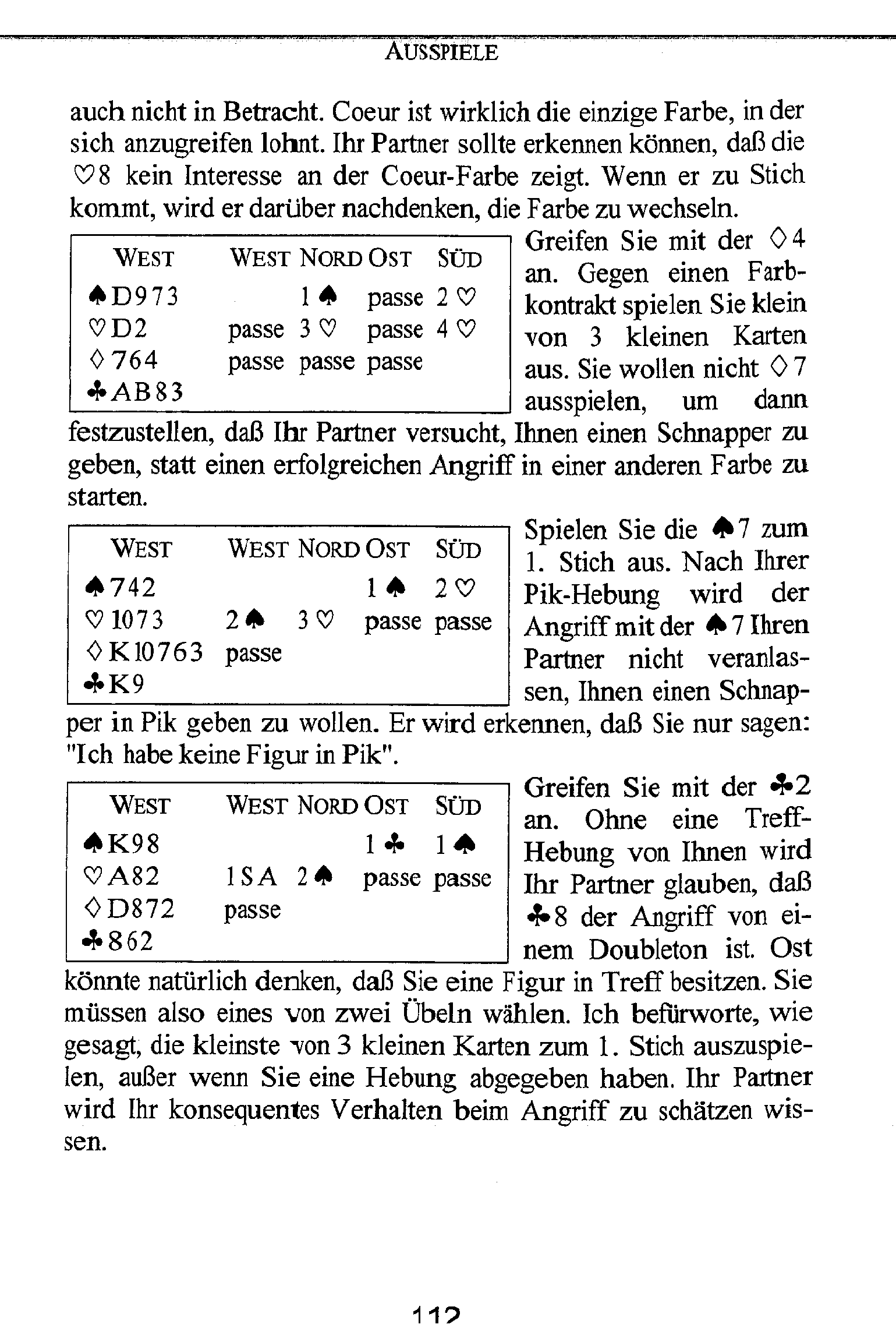 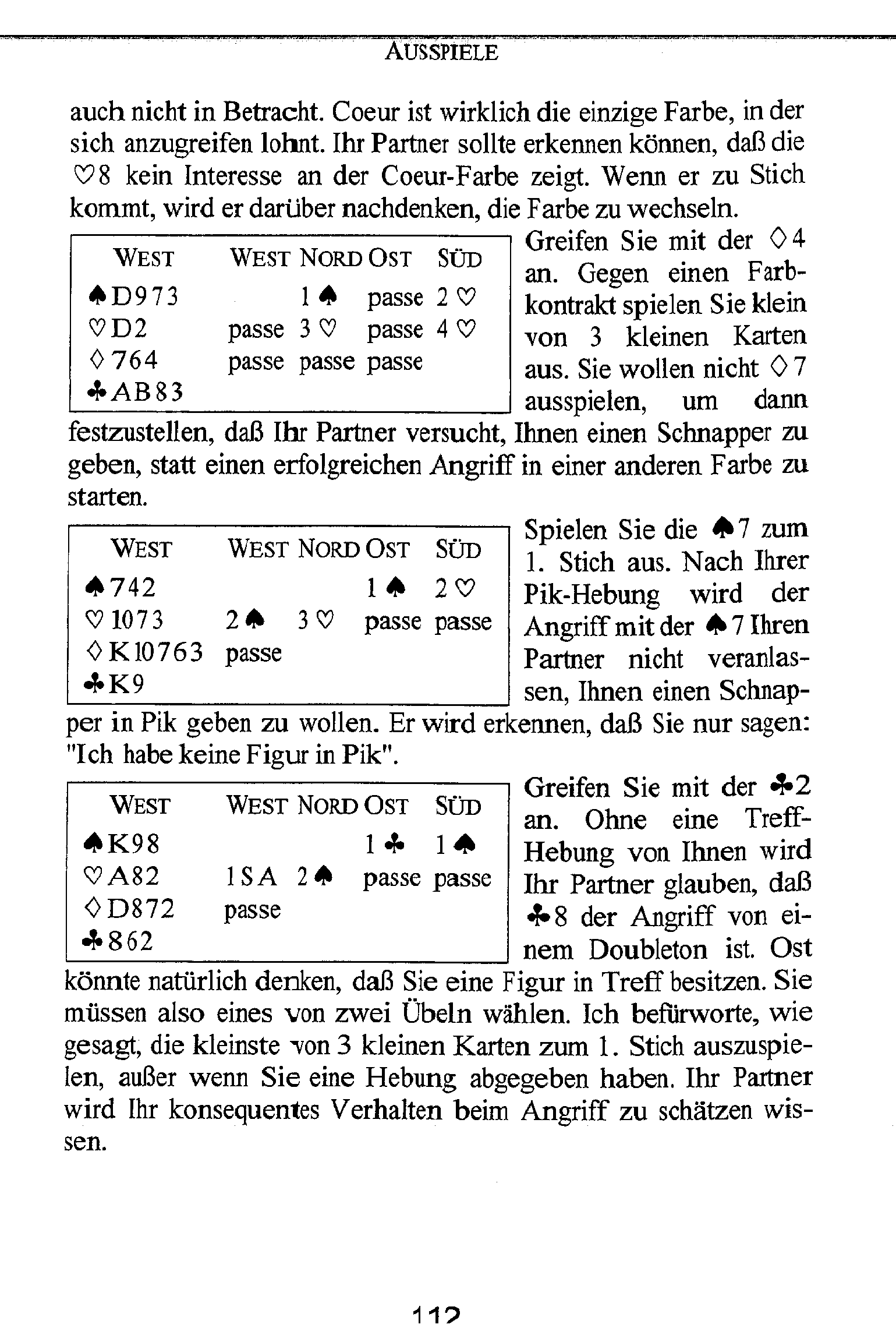 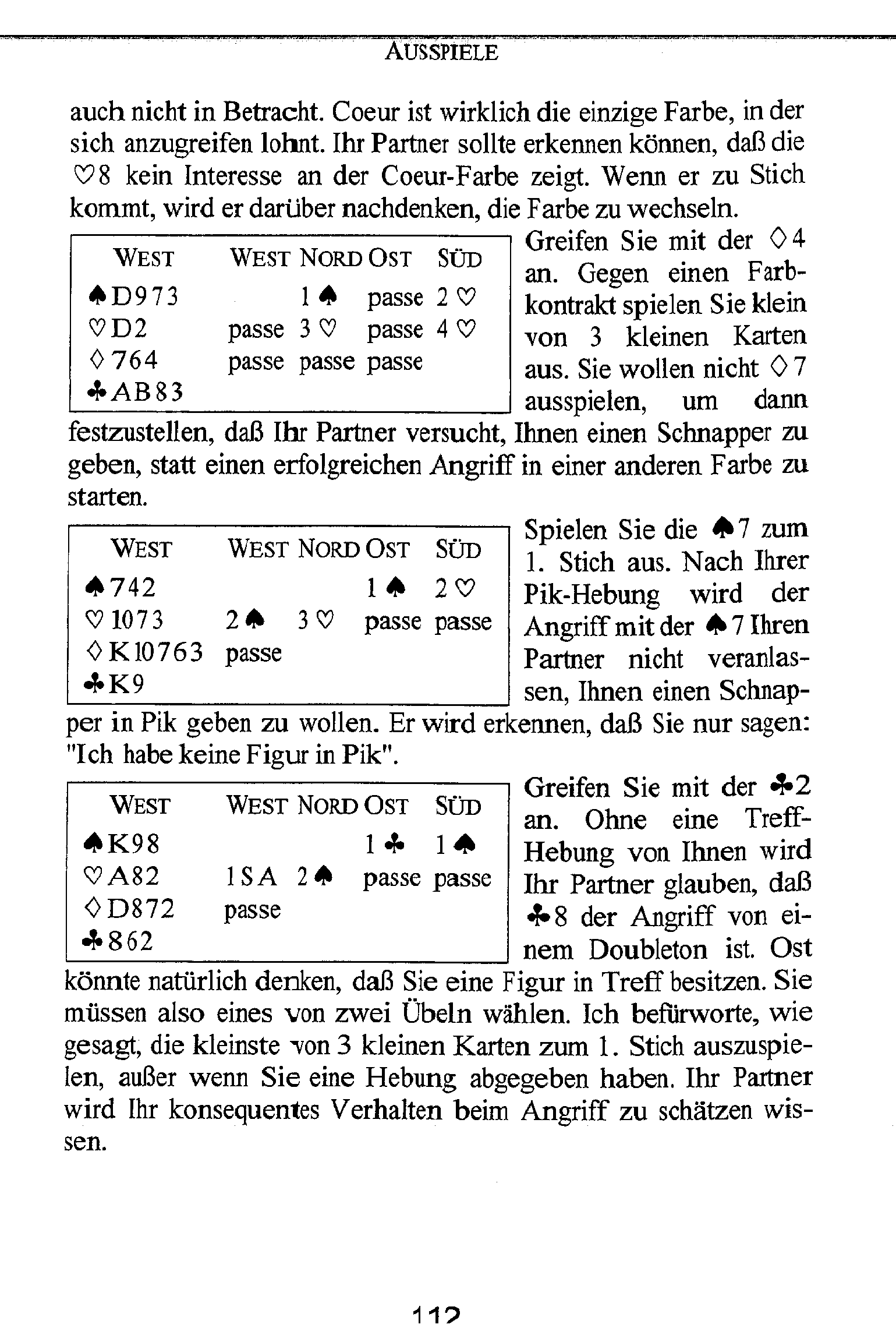 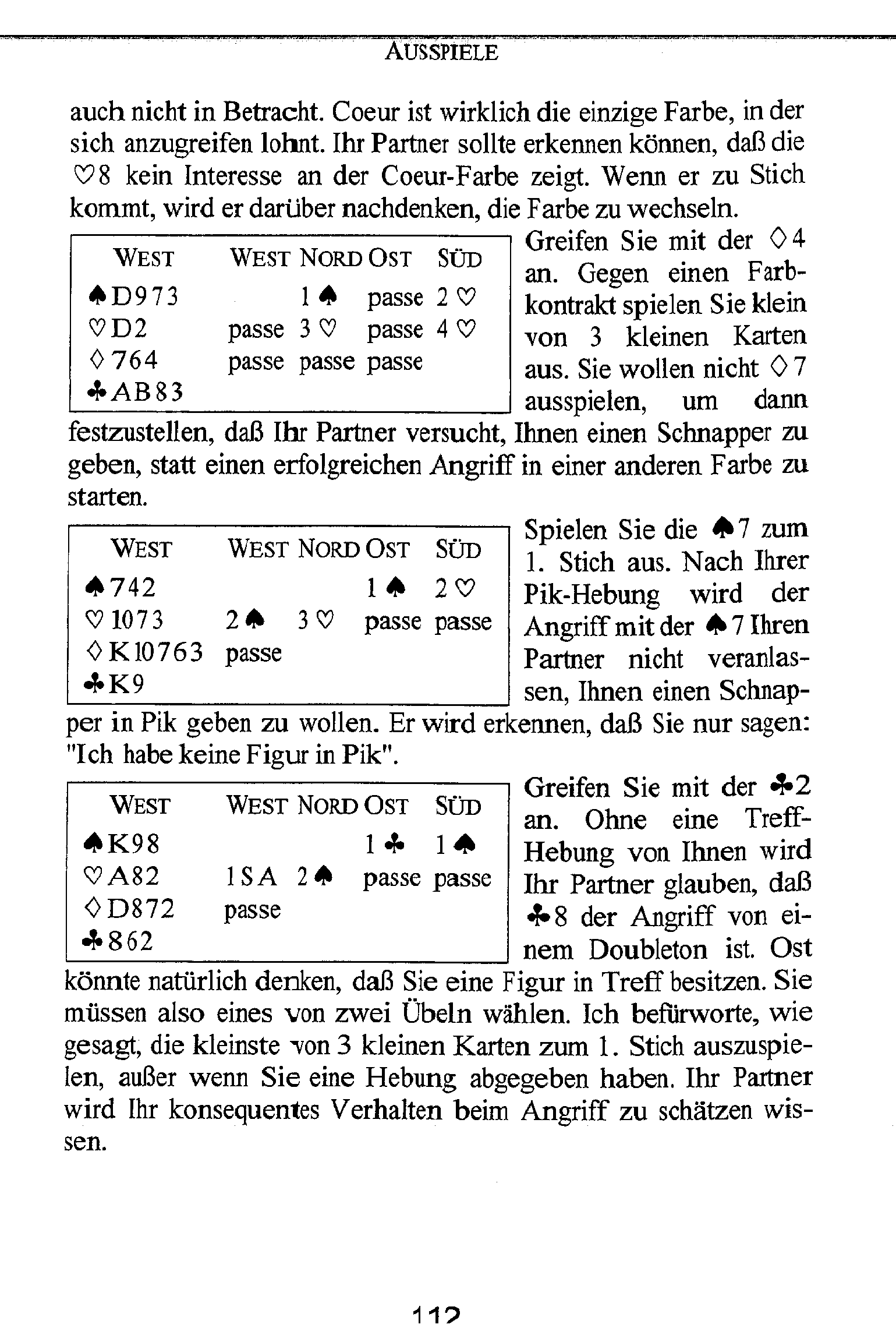 Von 10xx oder 9xx
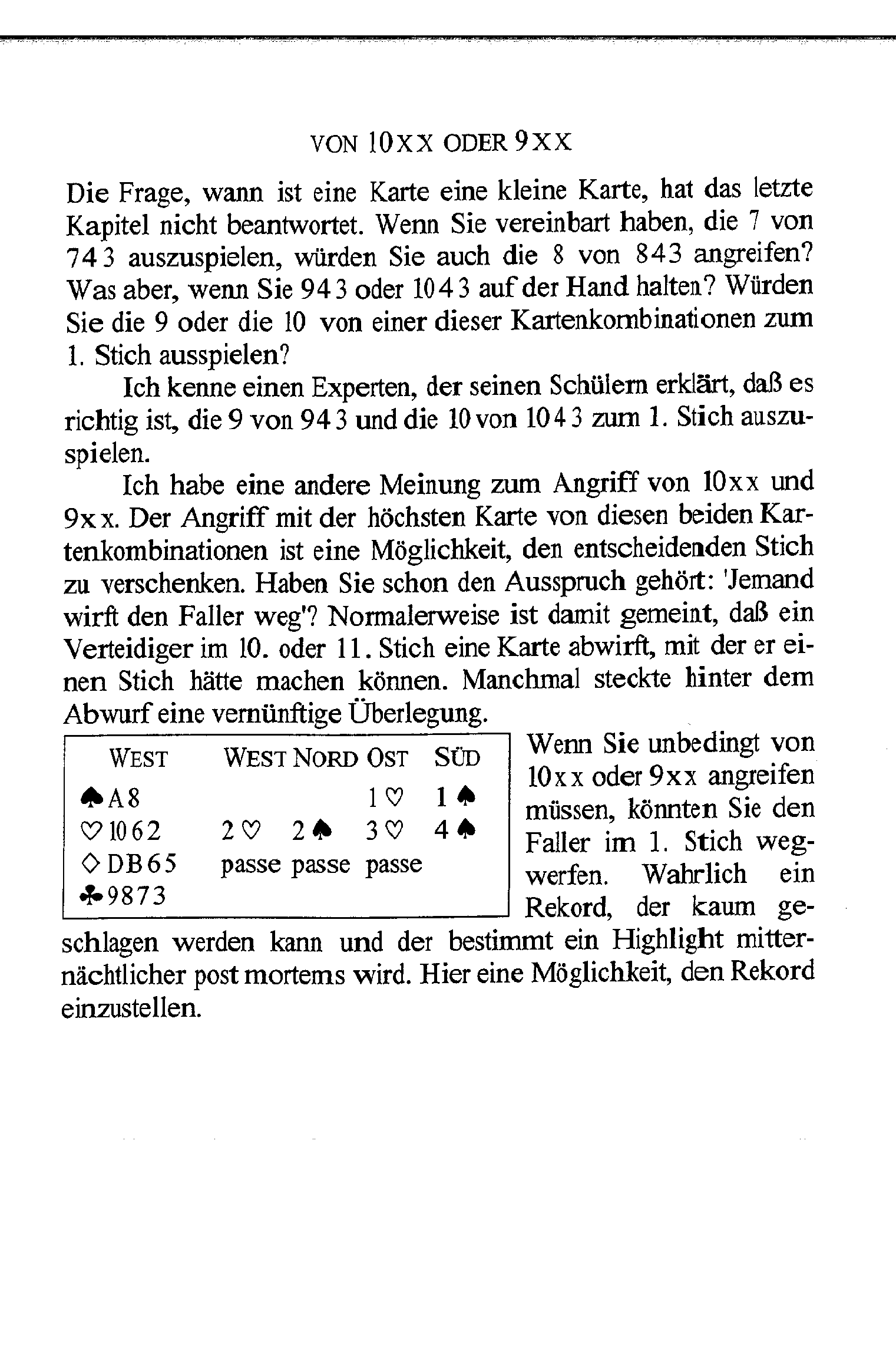 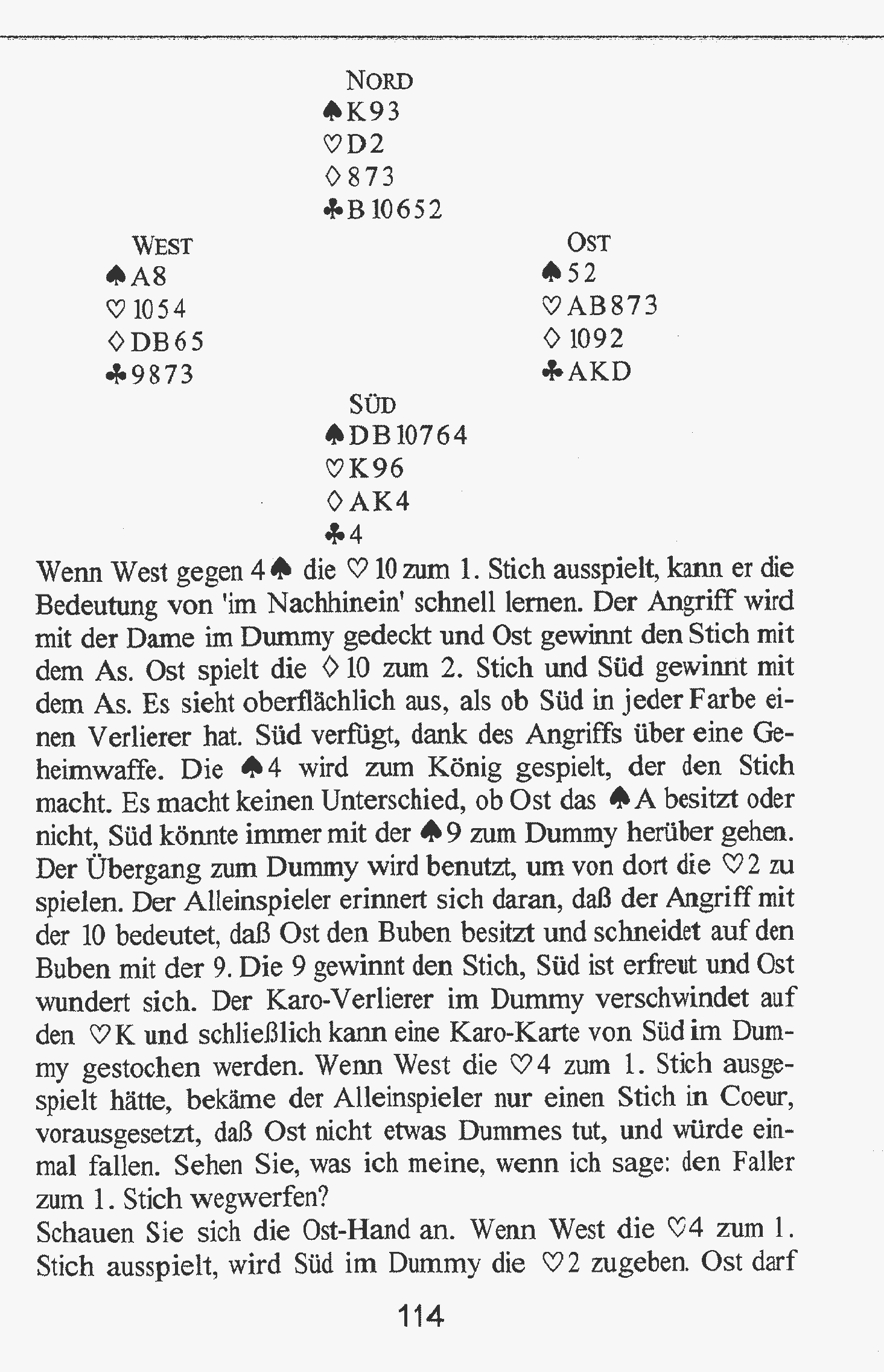 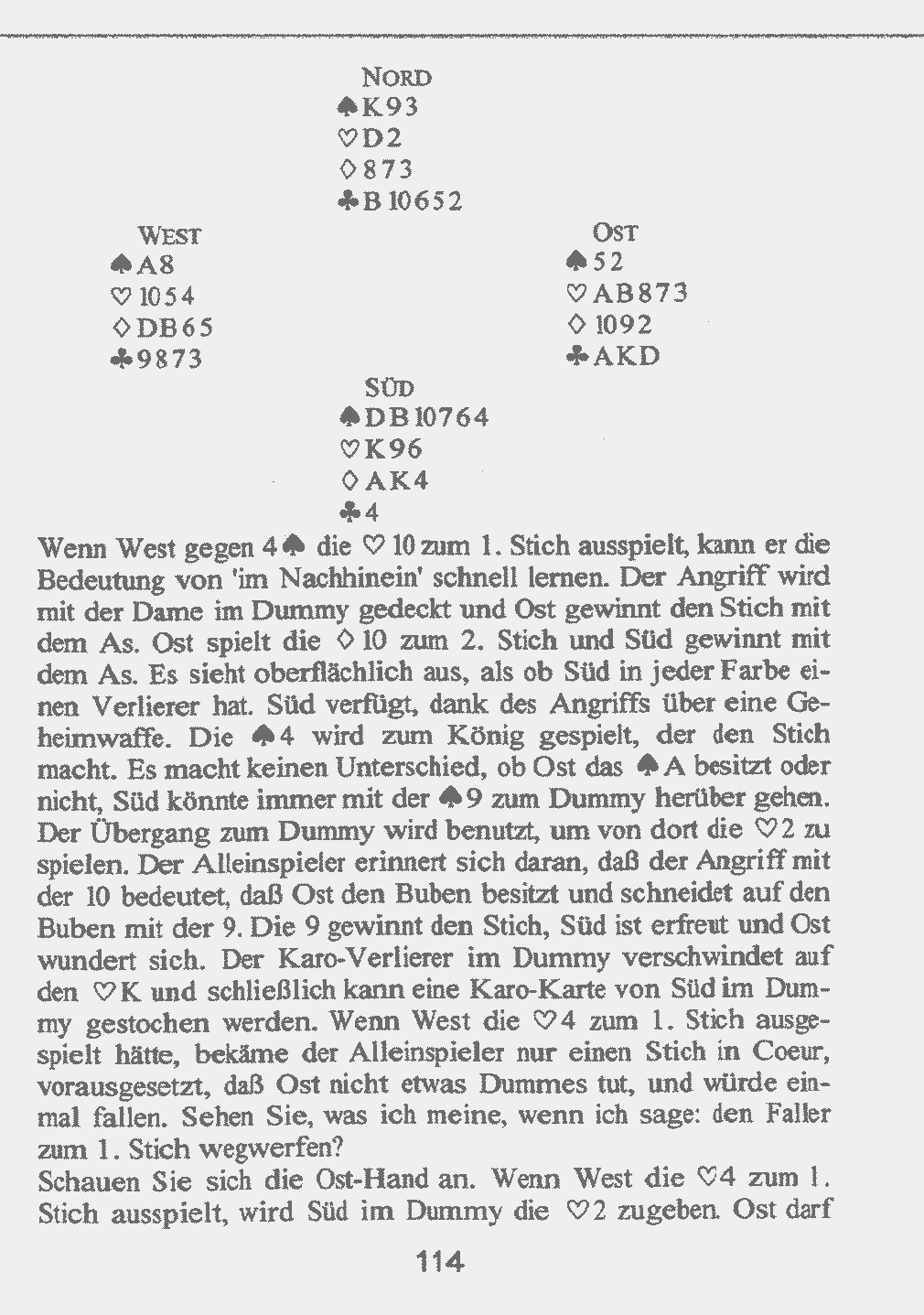 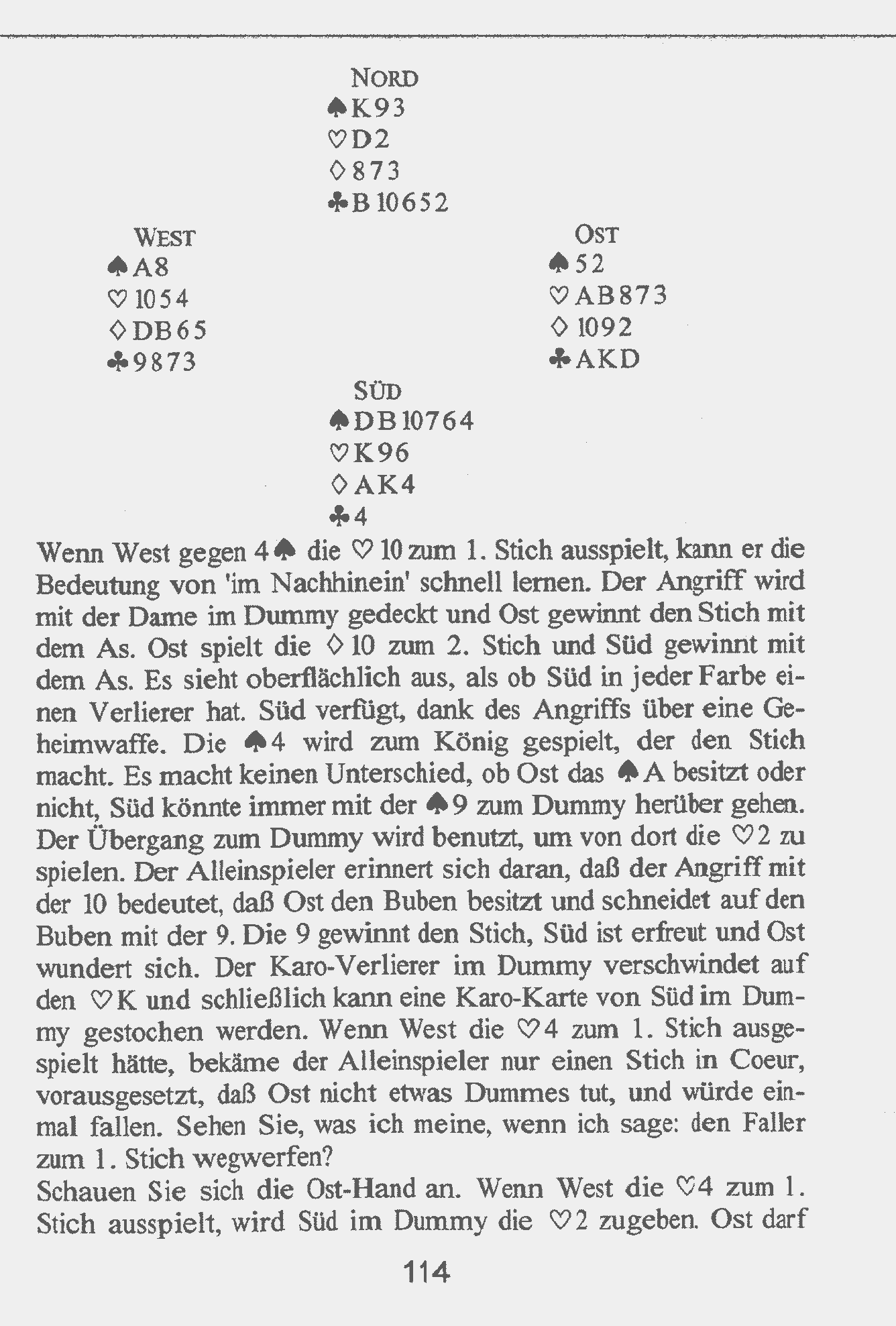 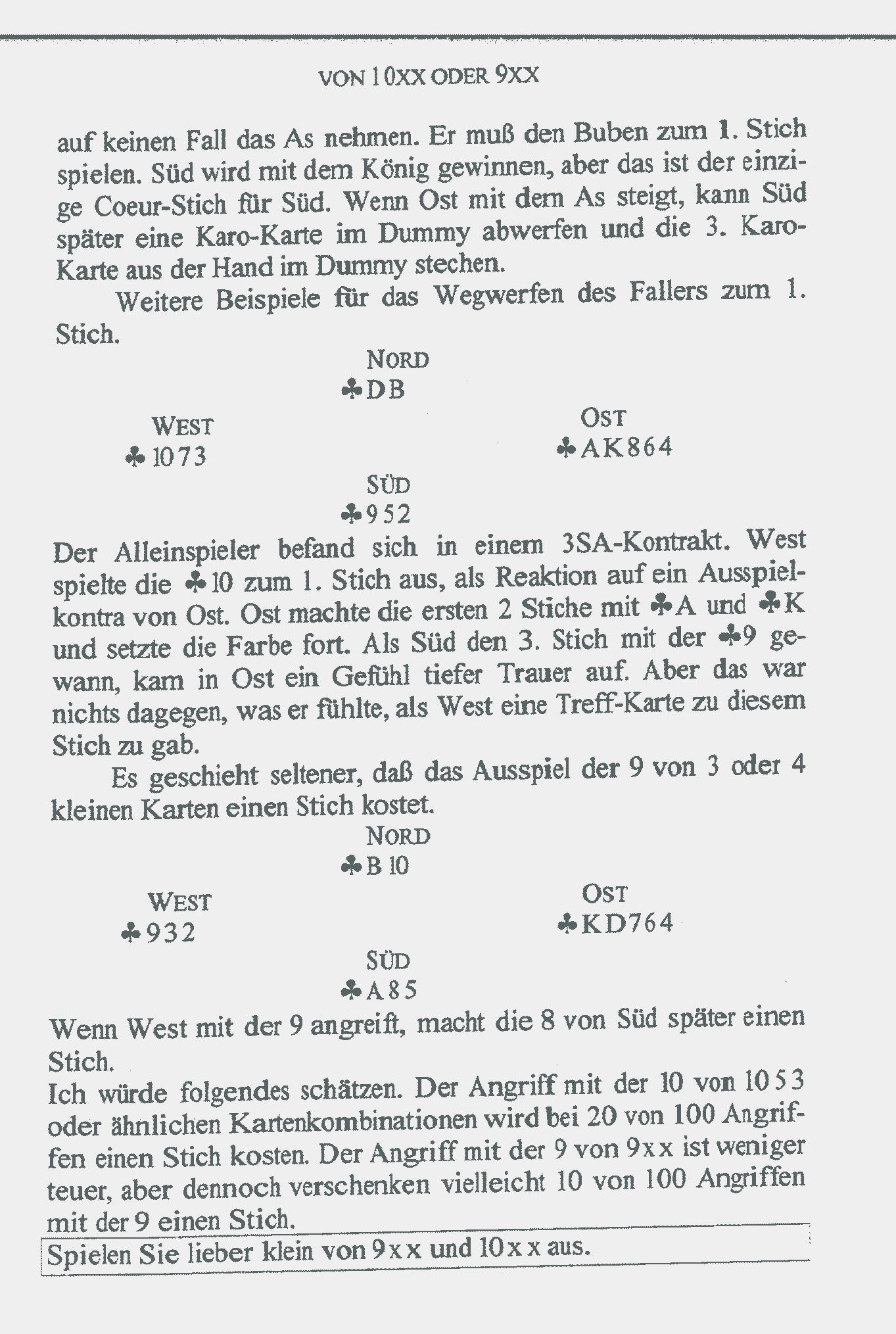 Weitere Beispiele für das Wegwerfen des Fallers zum 1. Ausspiel
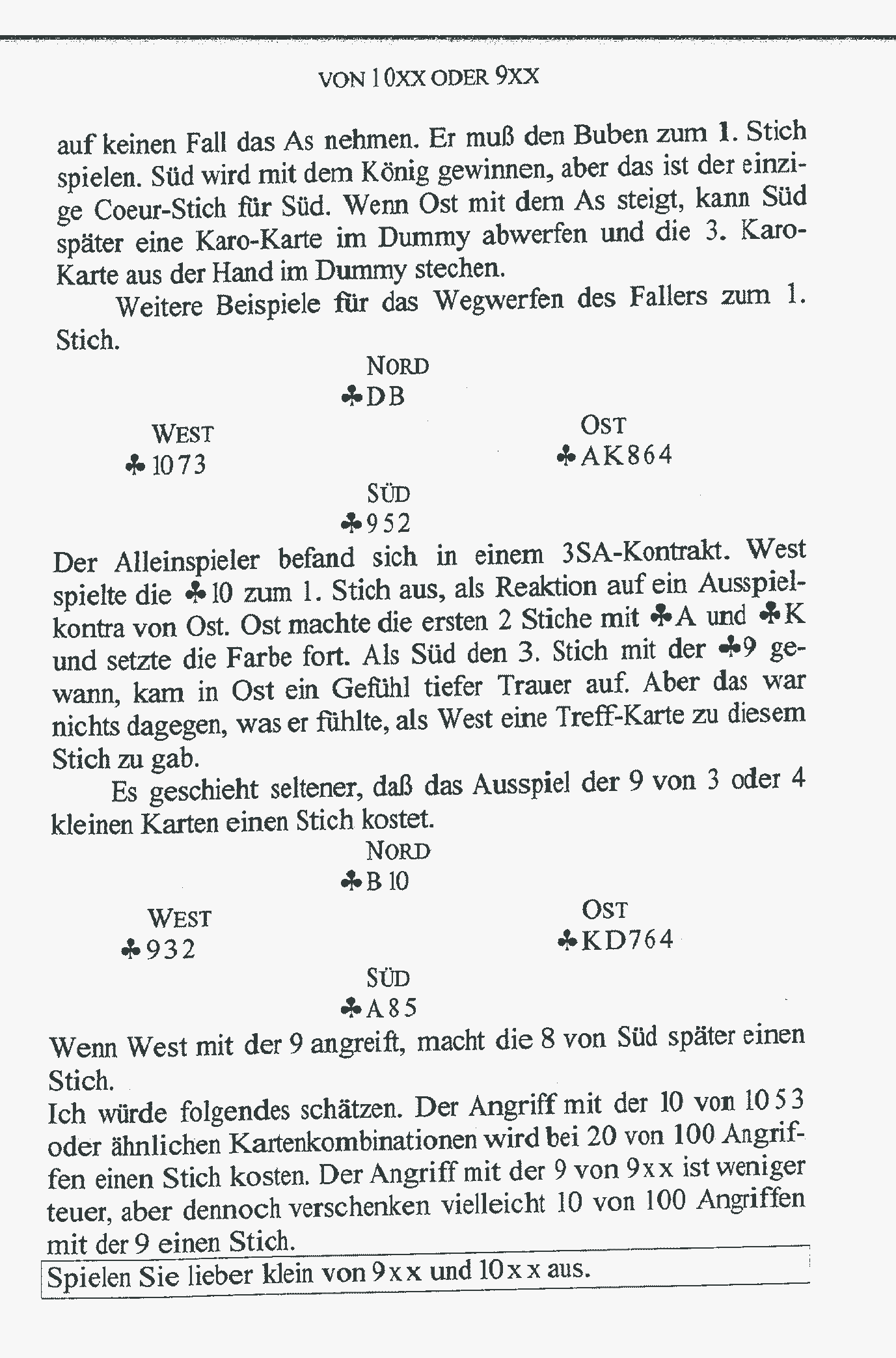 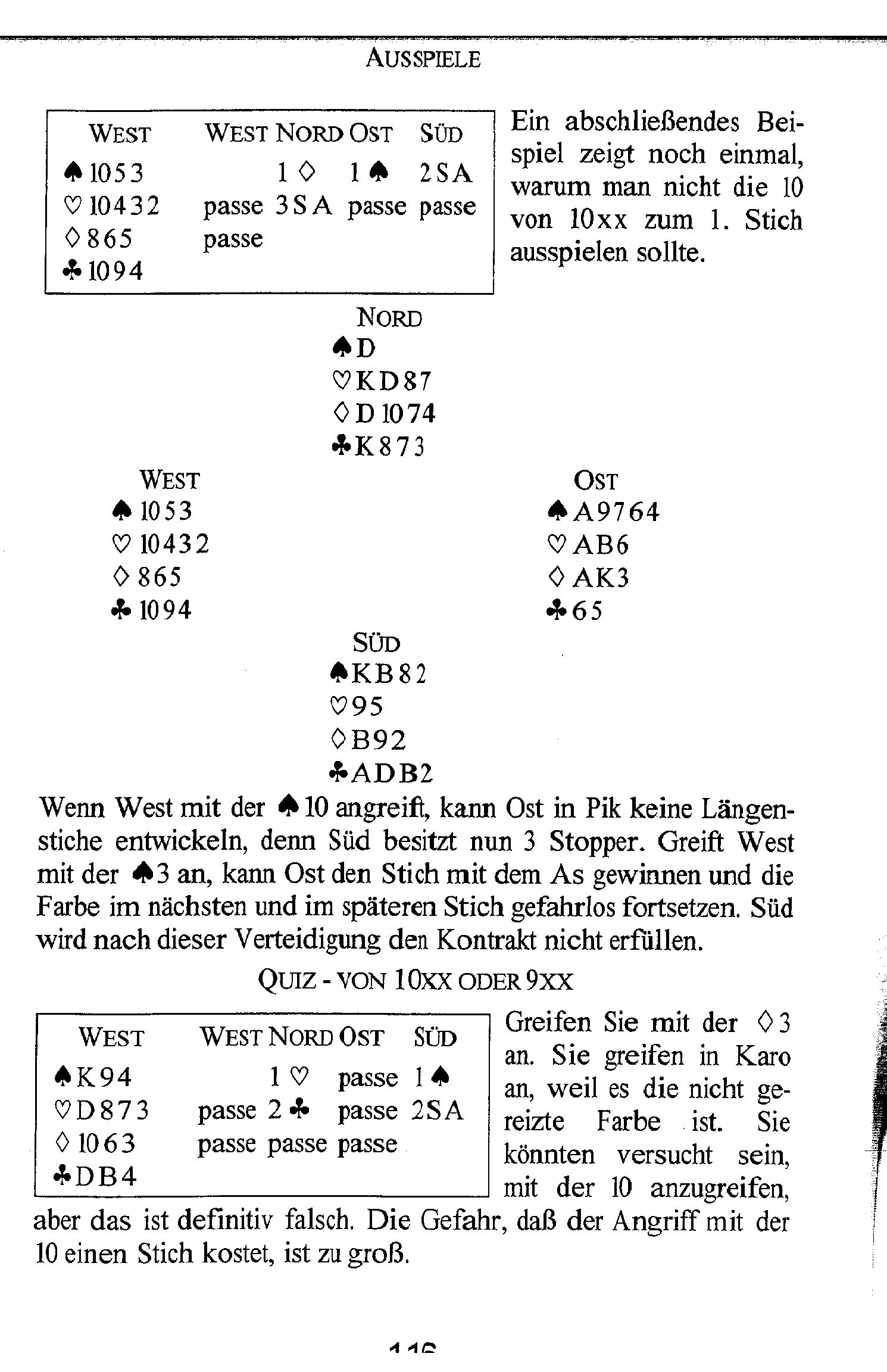 Quiz-von 10xx oder 9xx
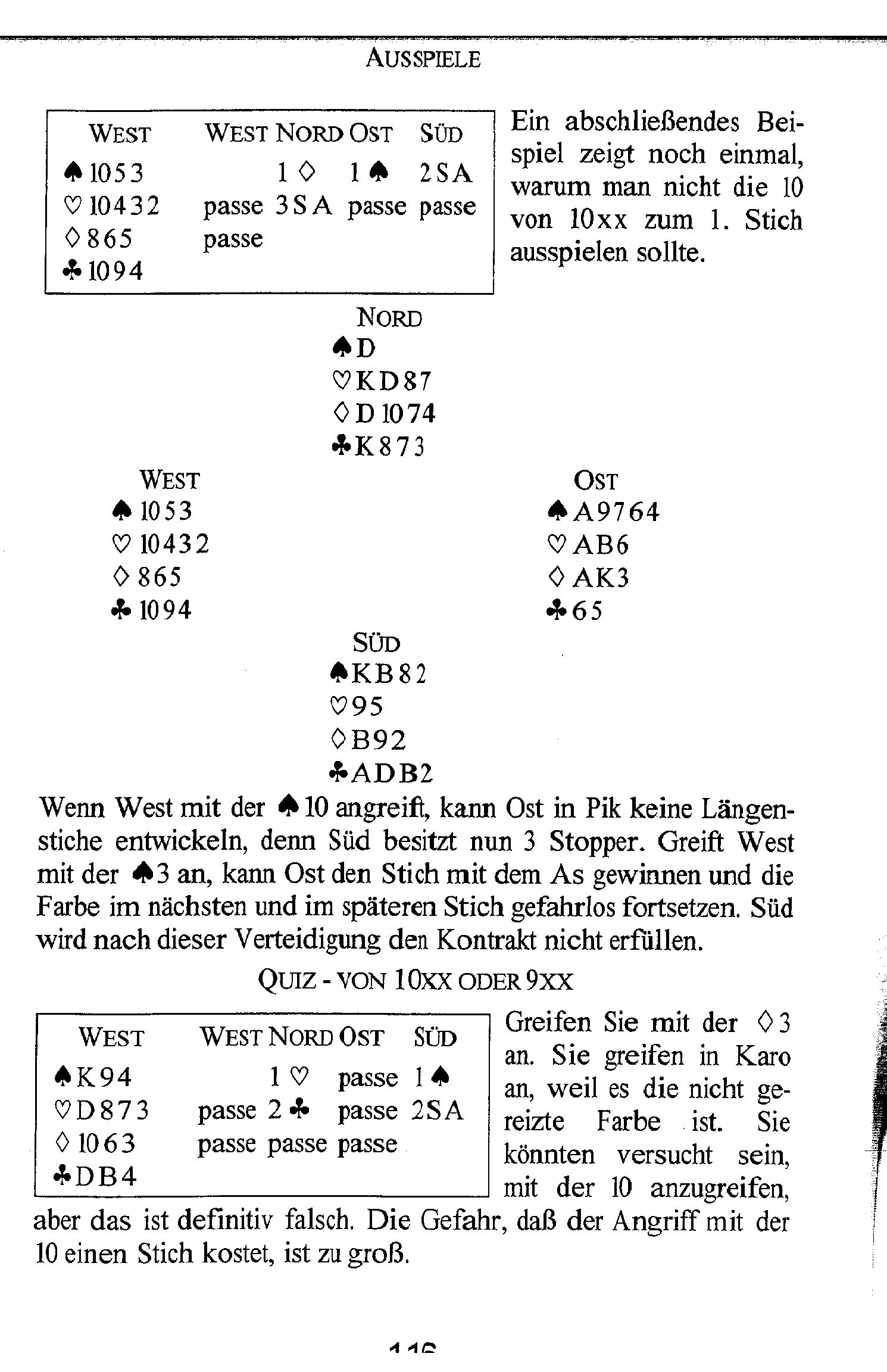 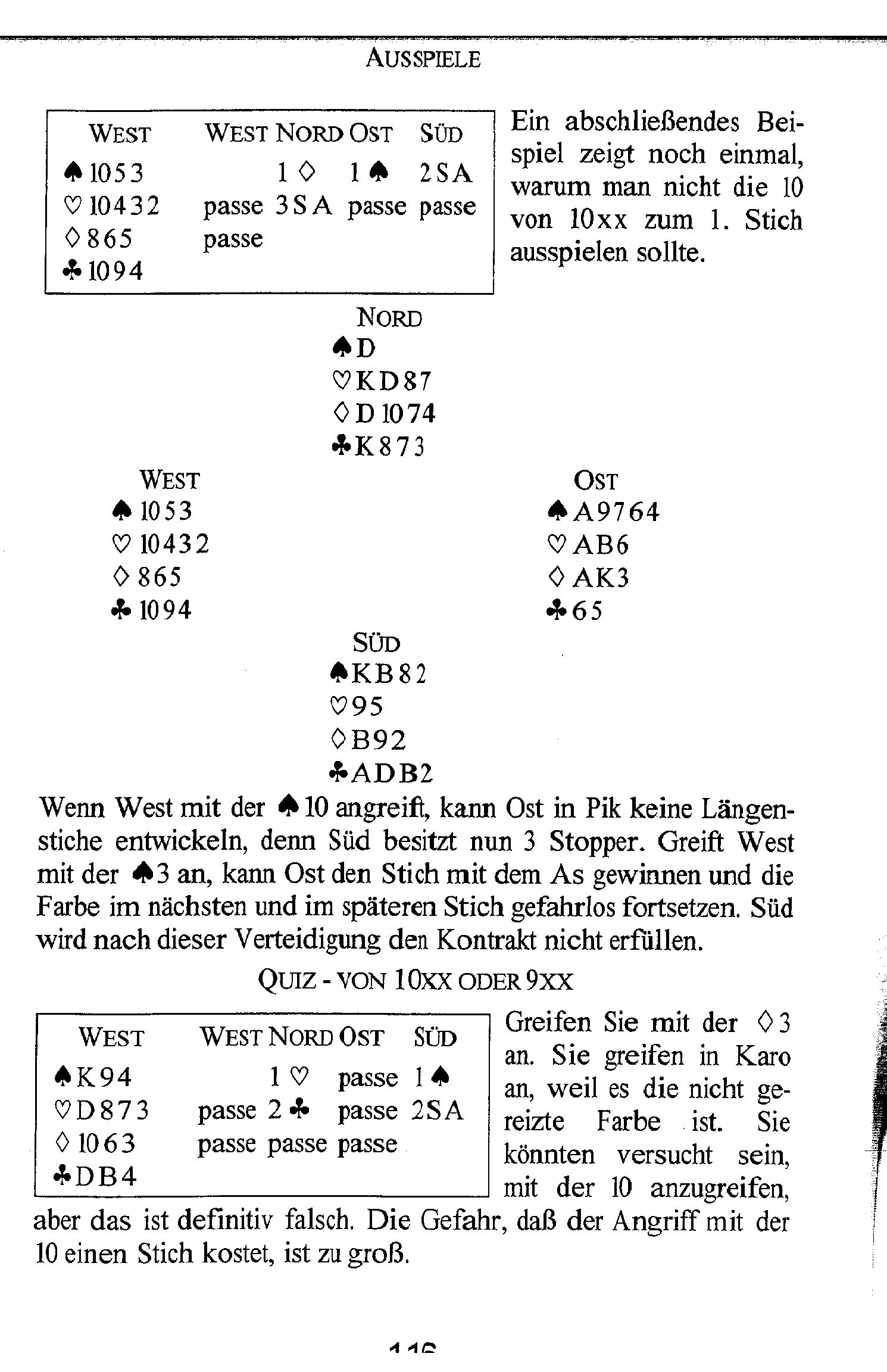 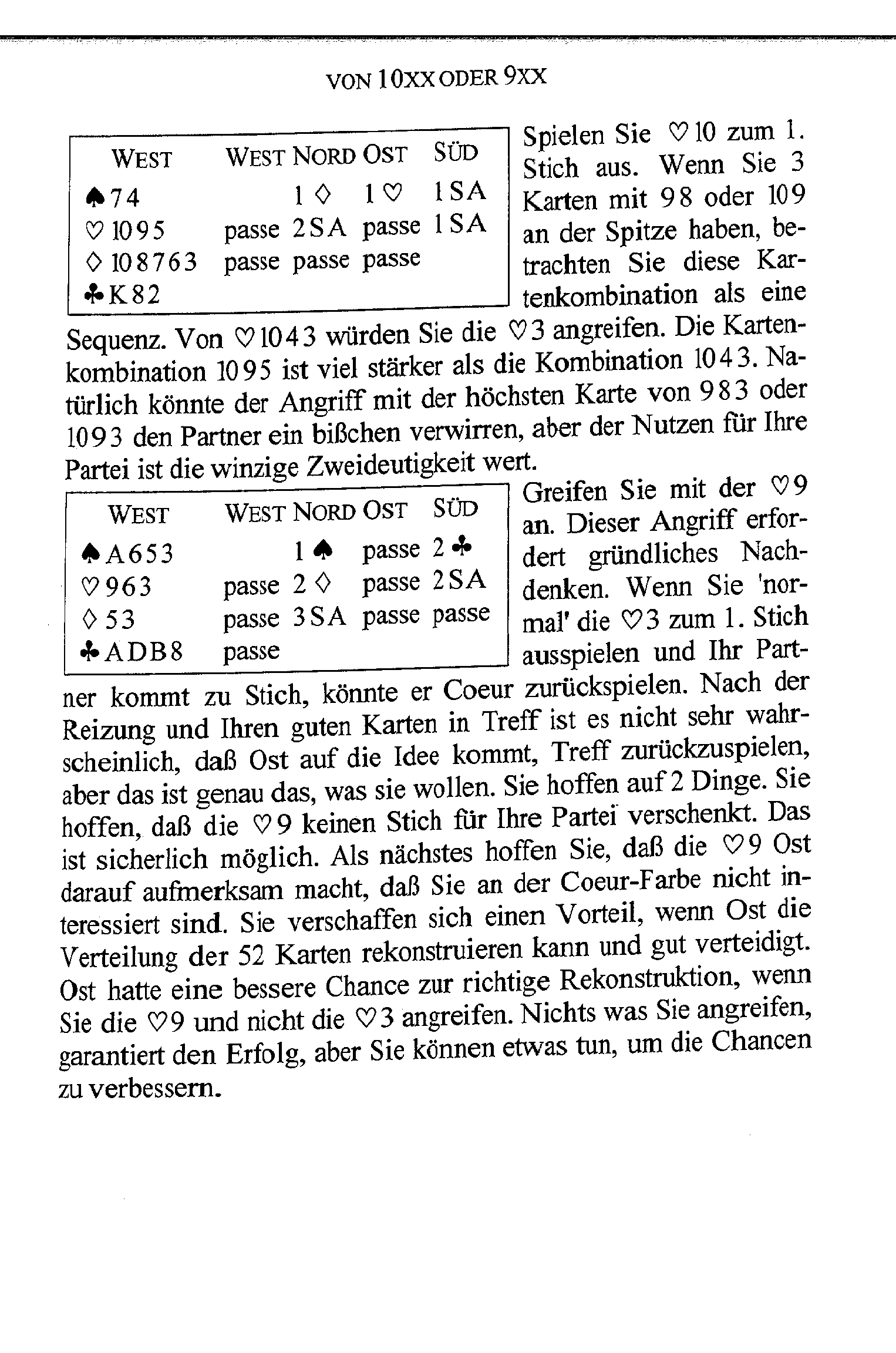 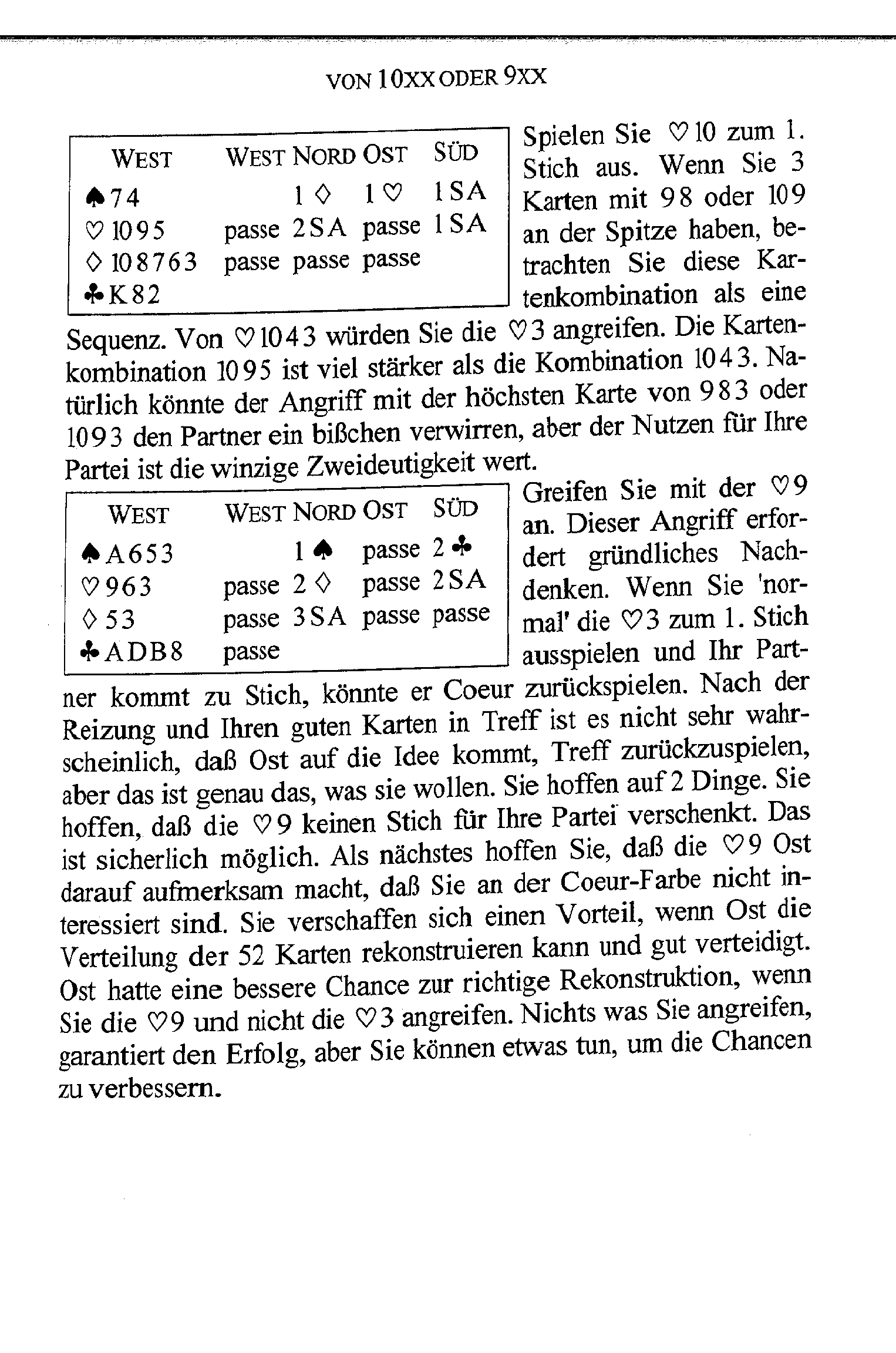 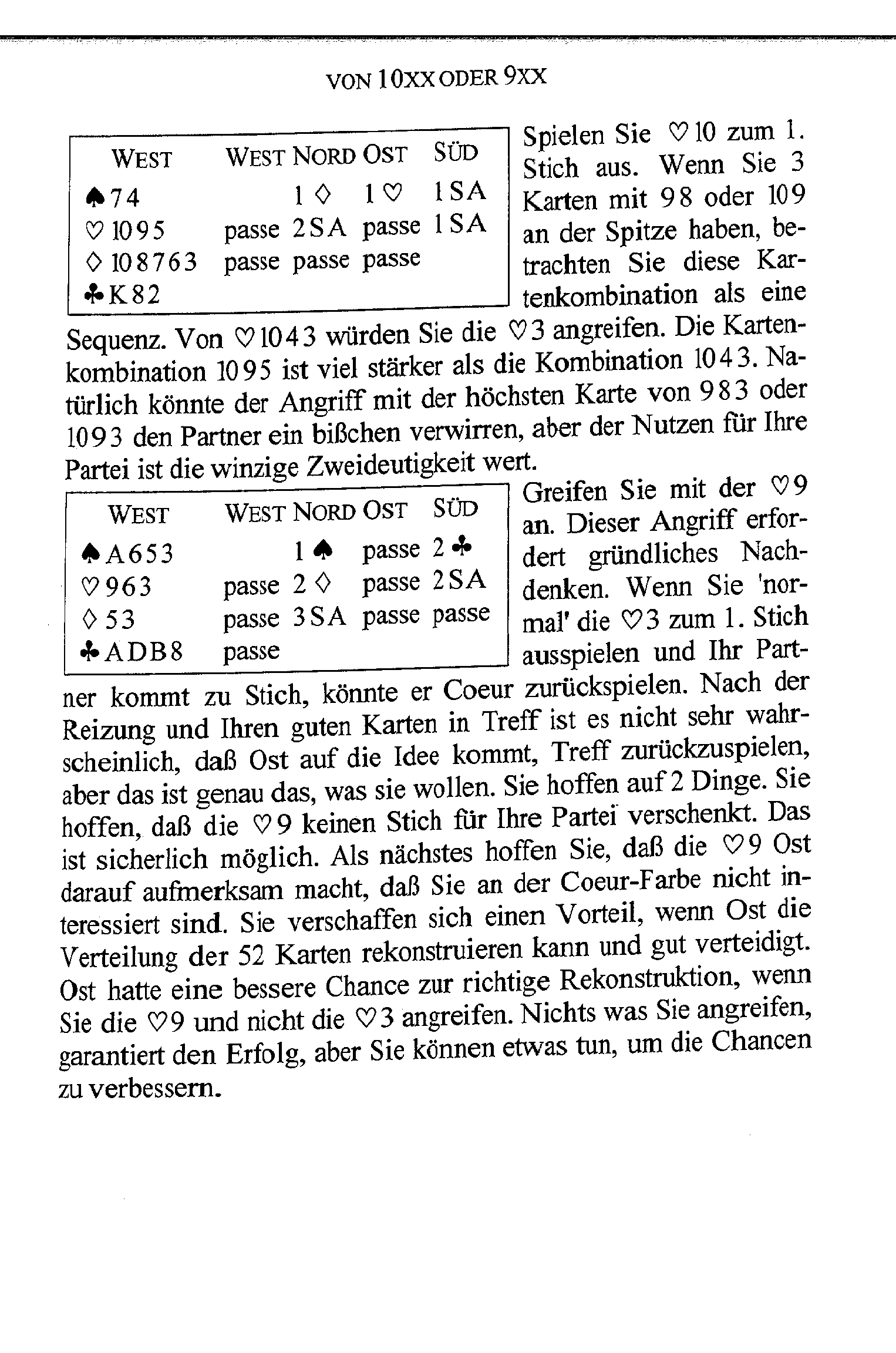 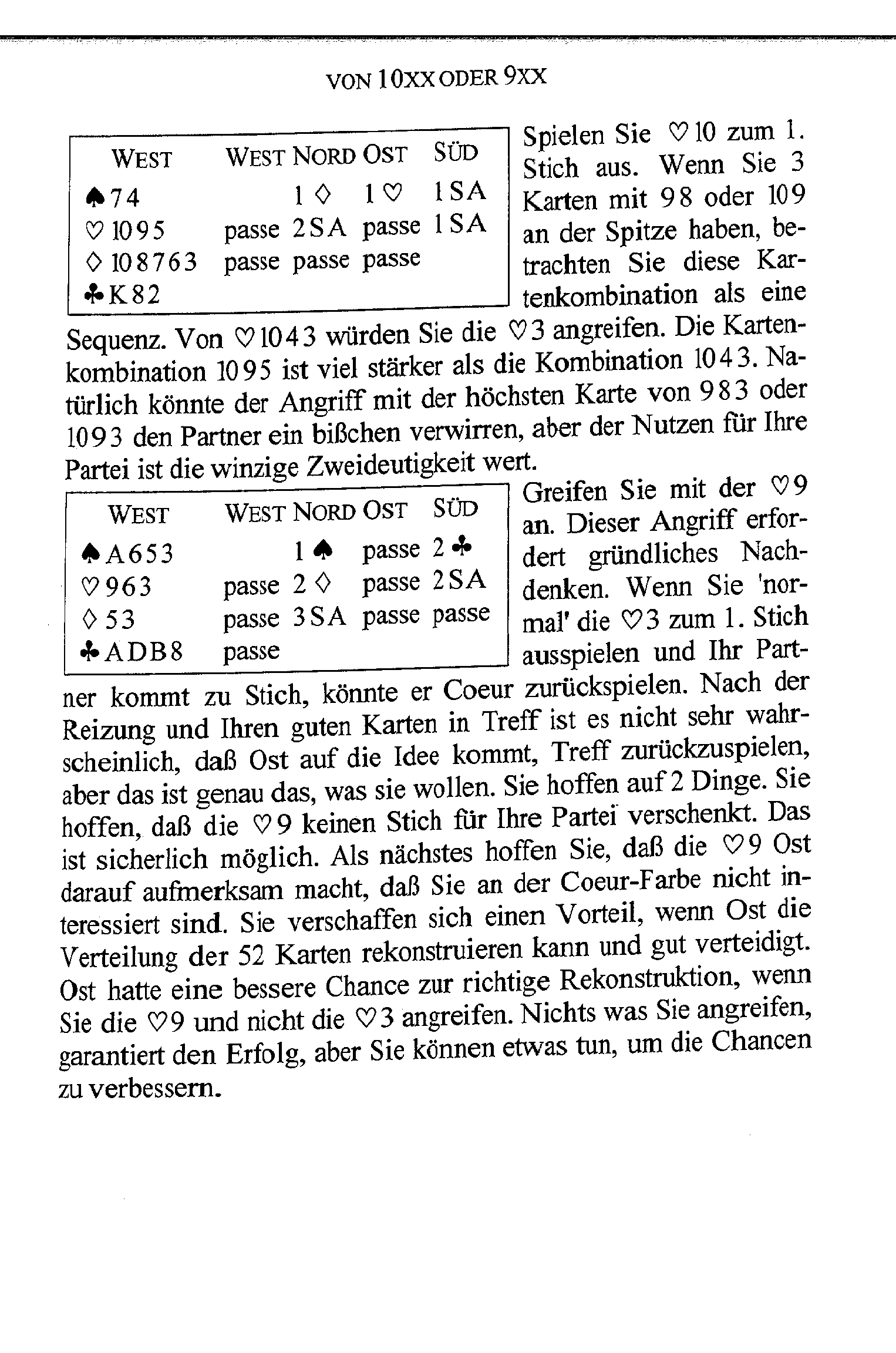 von einem wertlosen Doubleton gegen Farbkontrakte
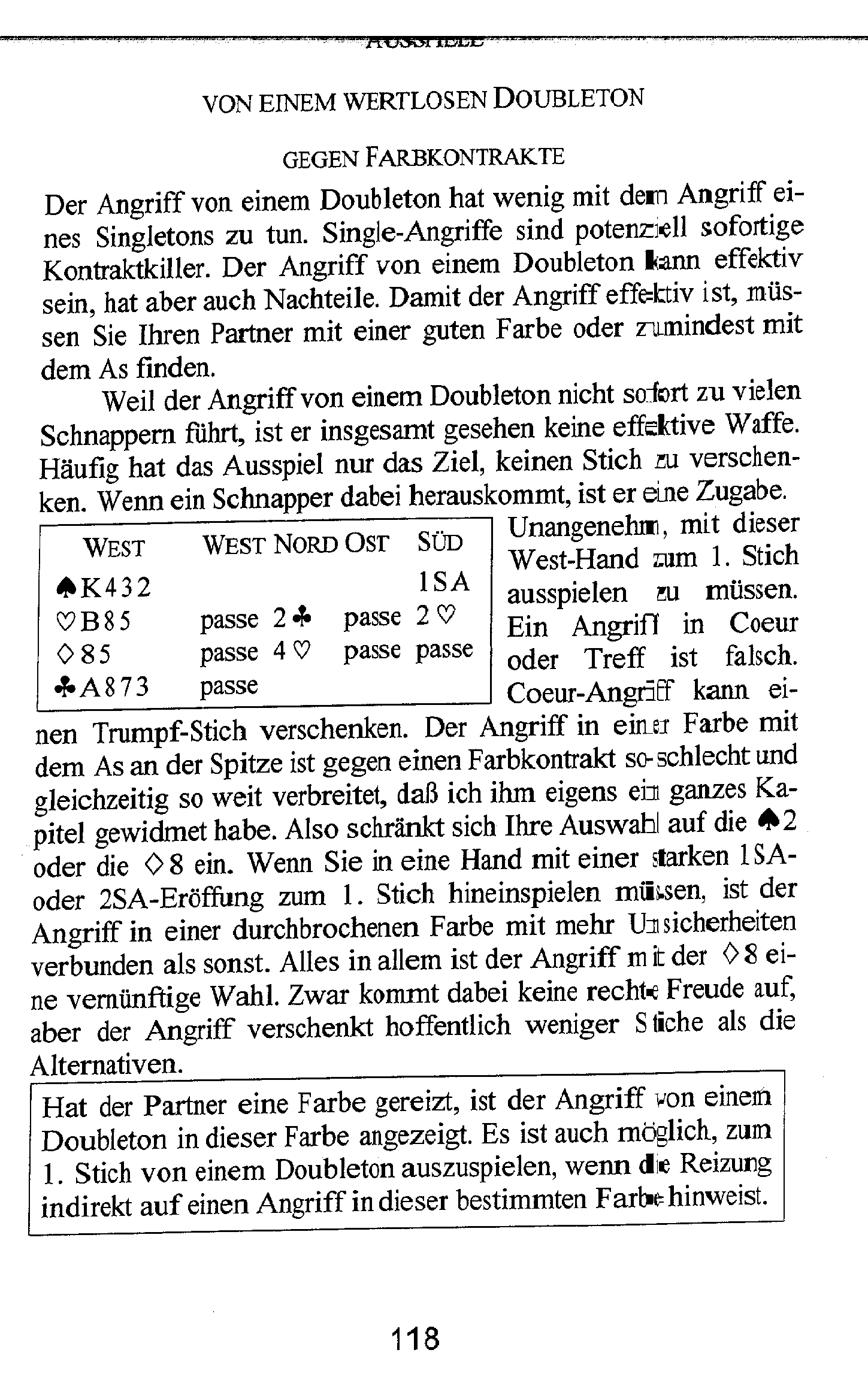 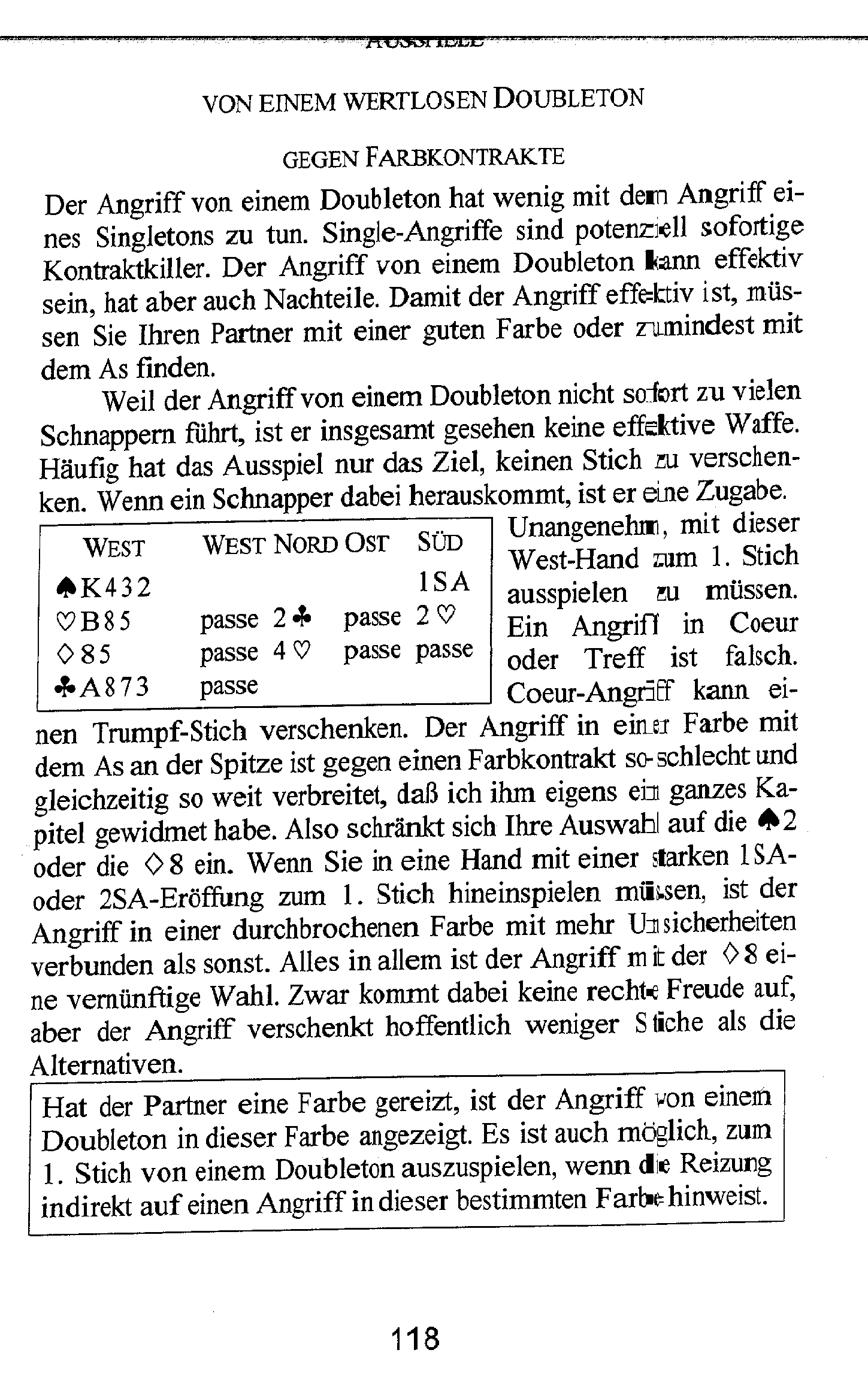 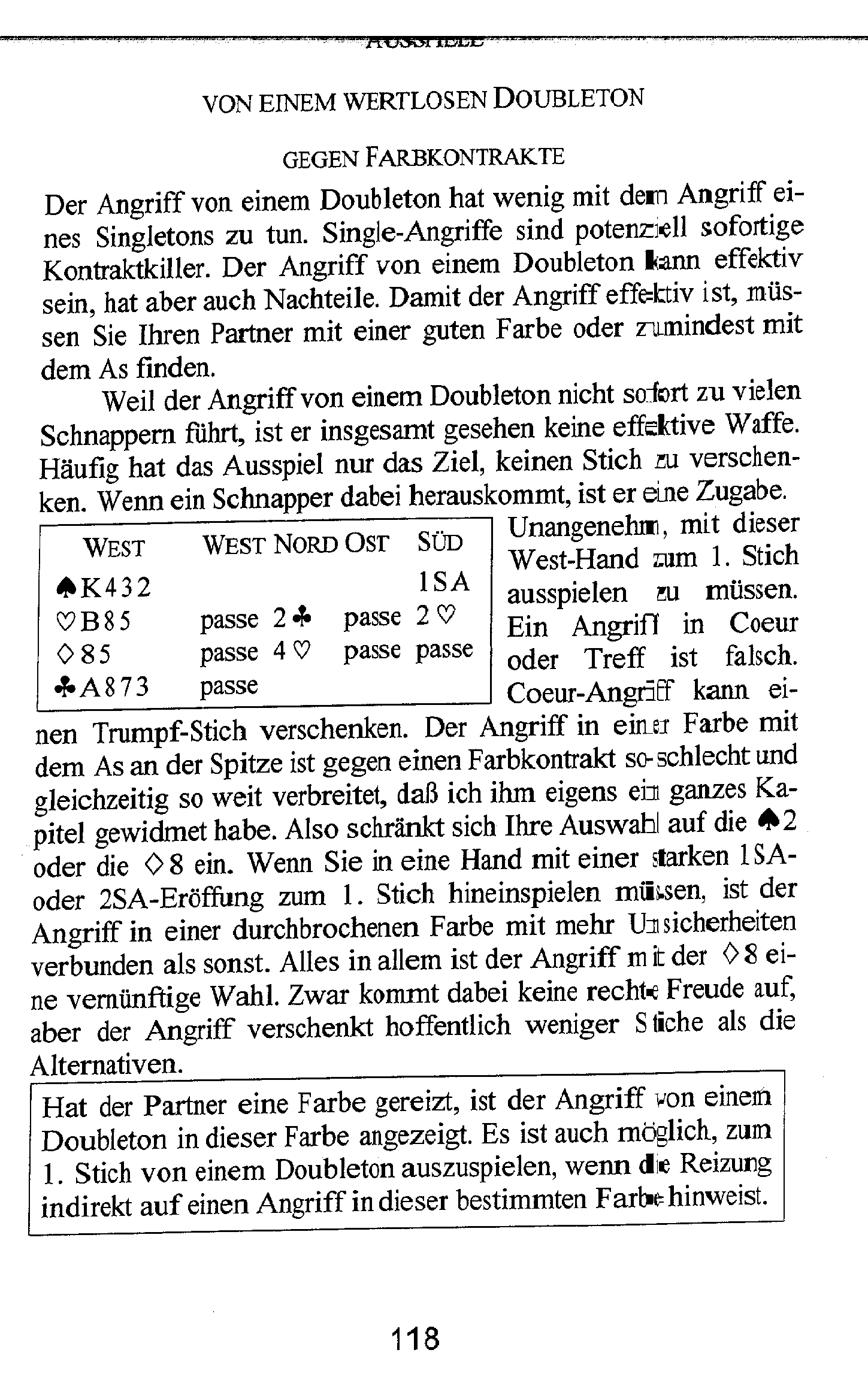 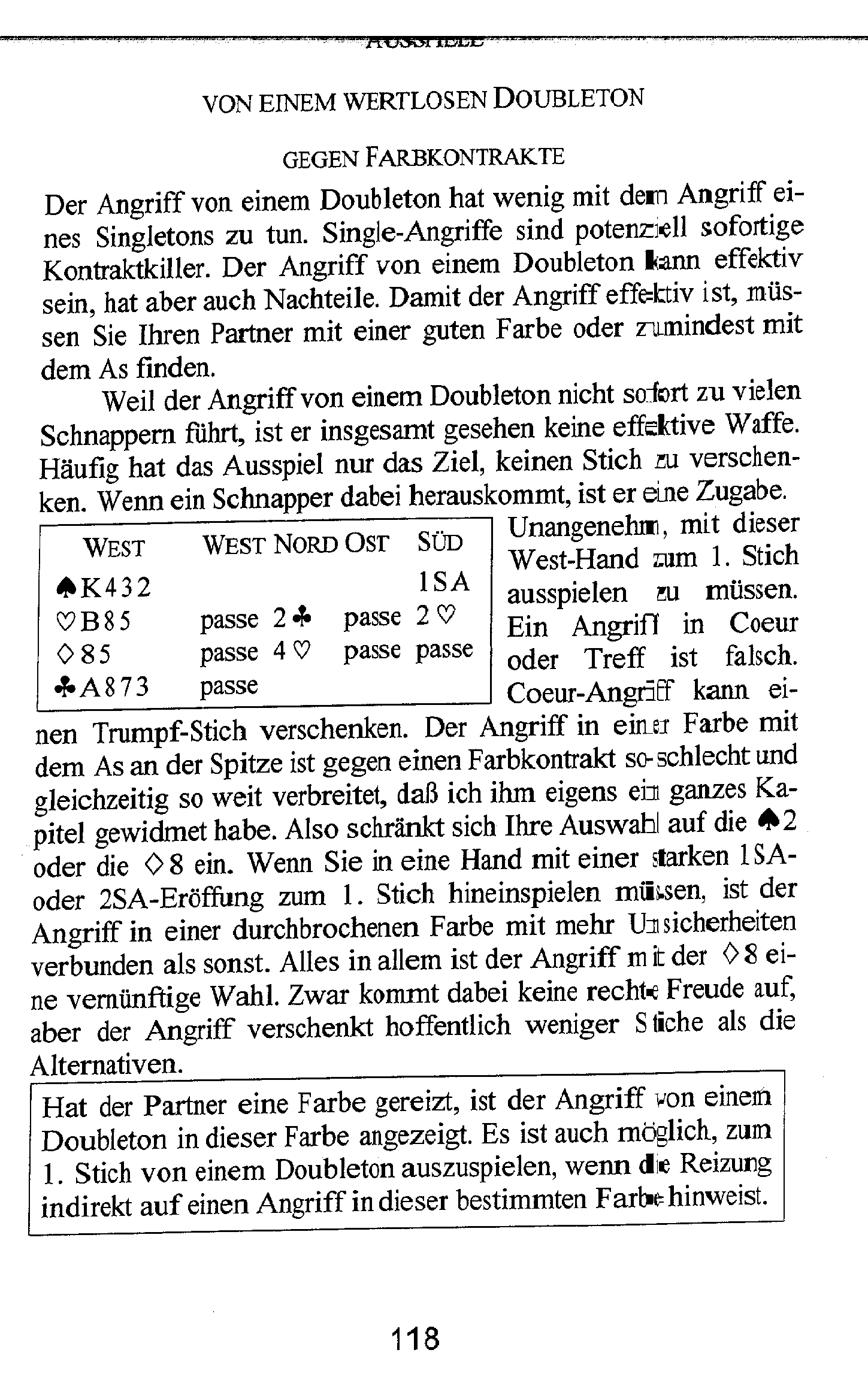 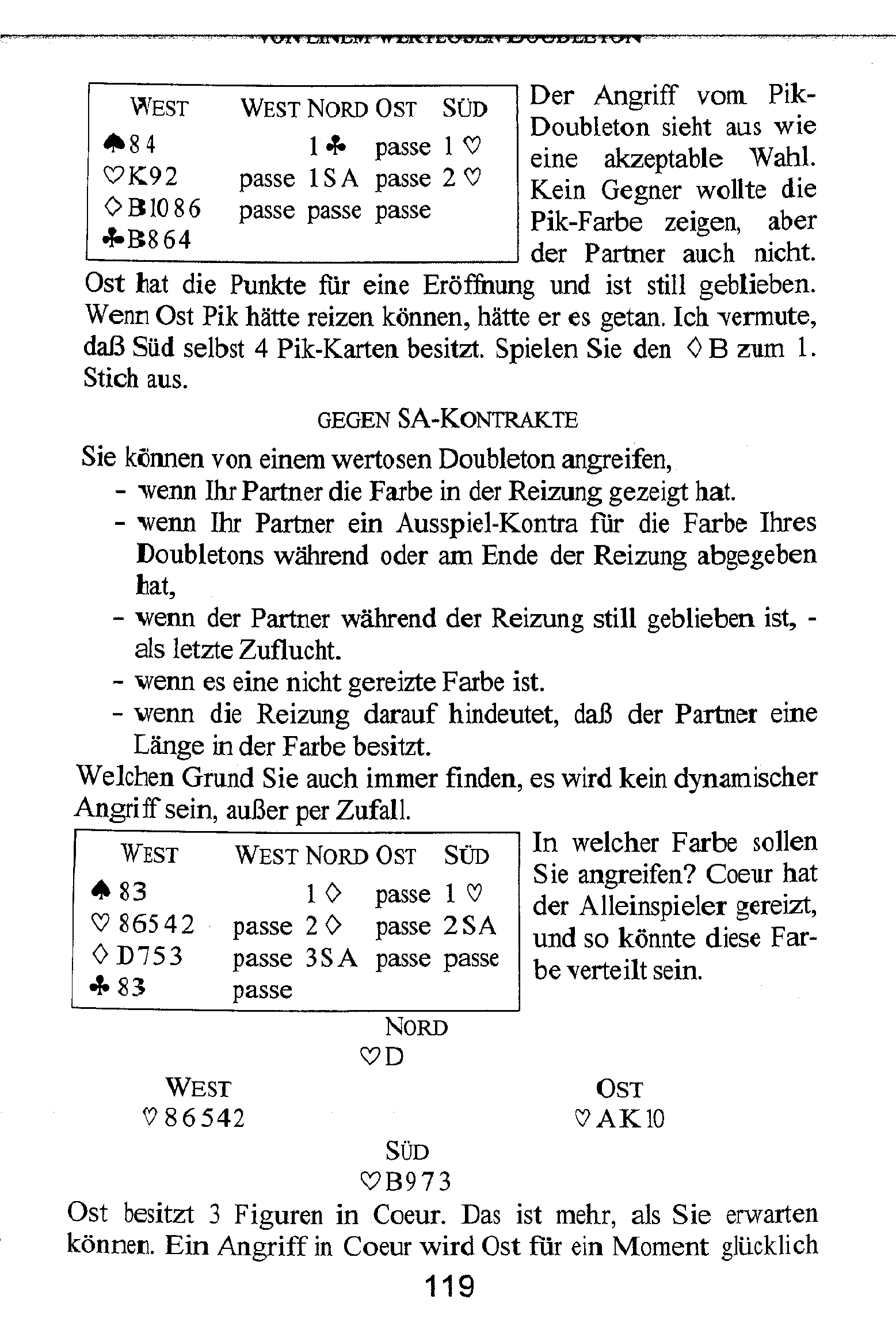 vom wertlosen Doubleton gegen SA Kontrakte
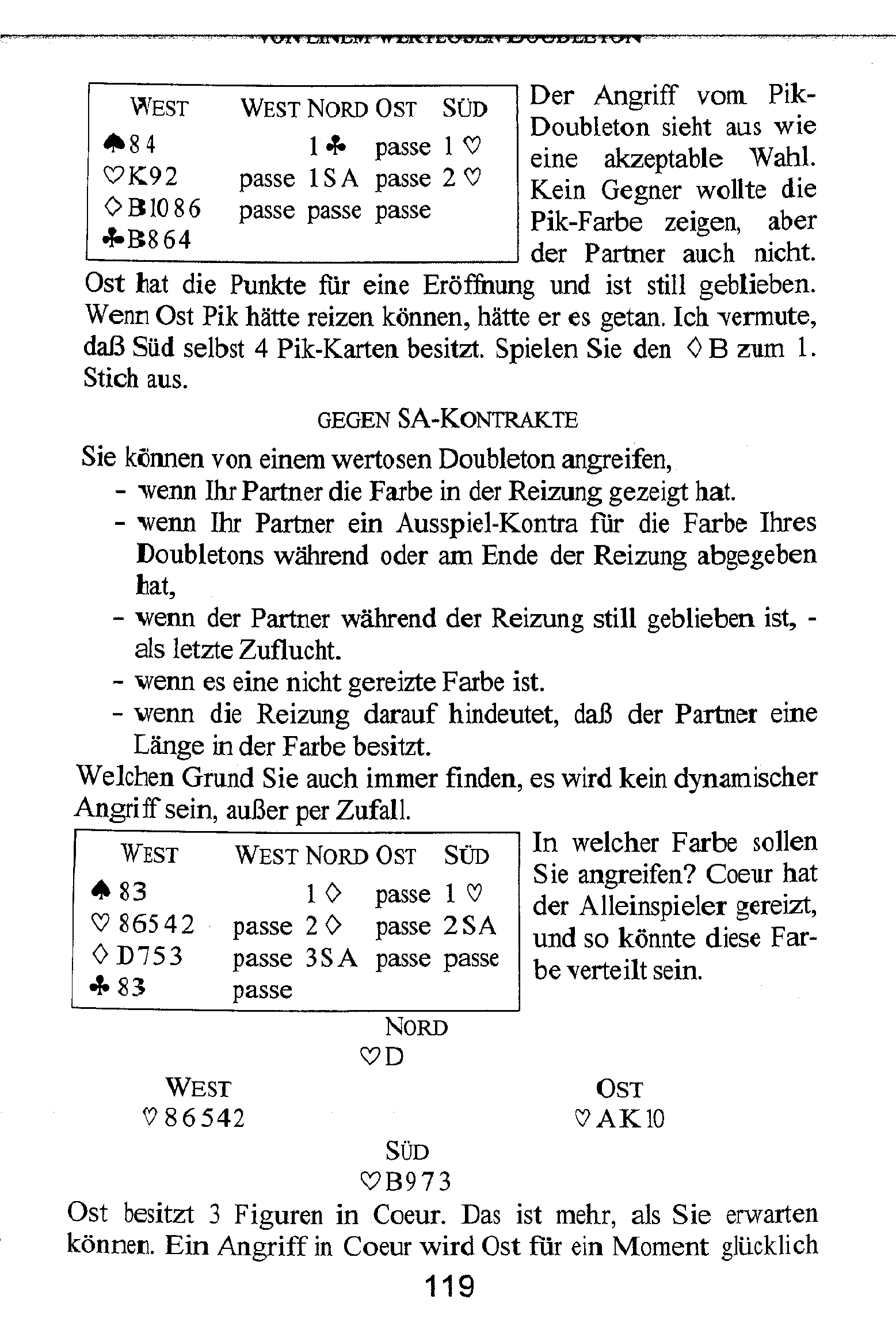 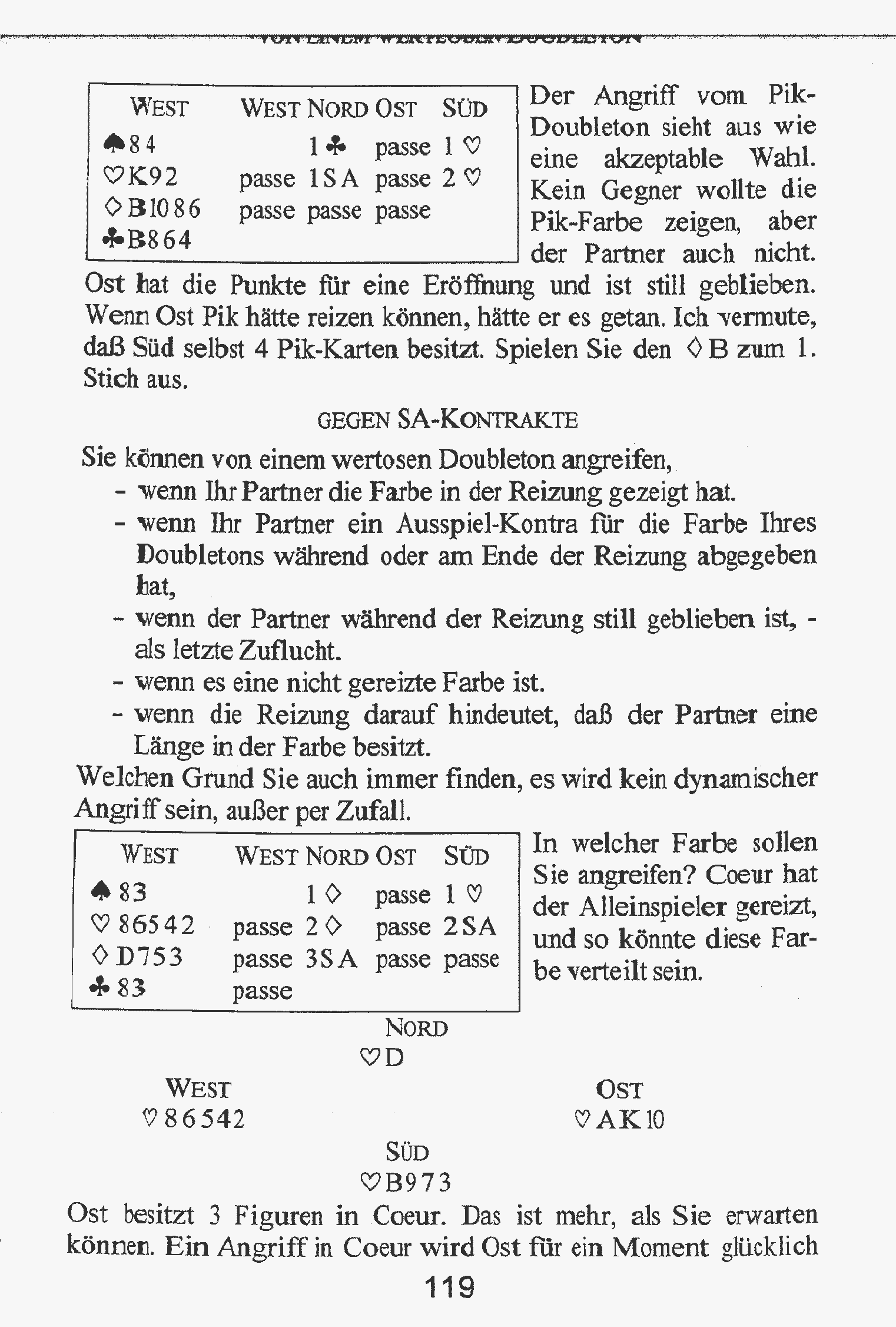 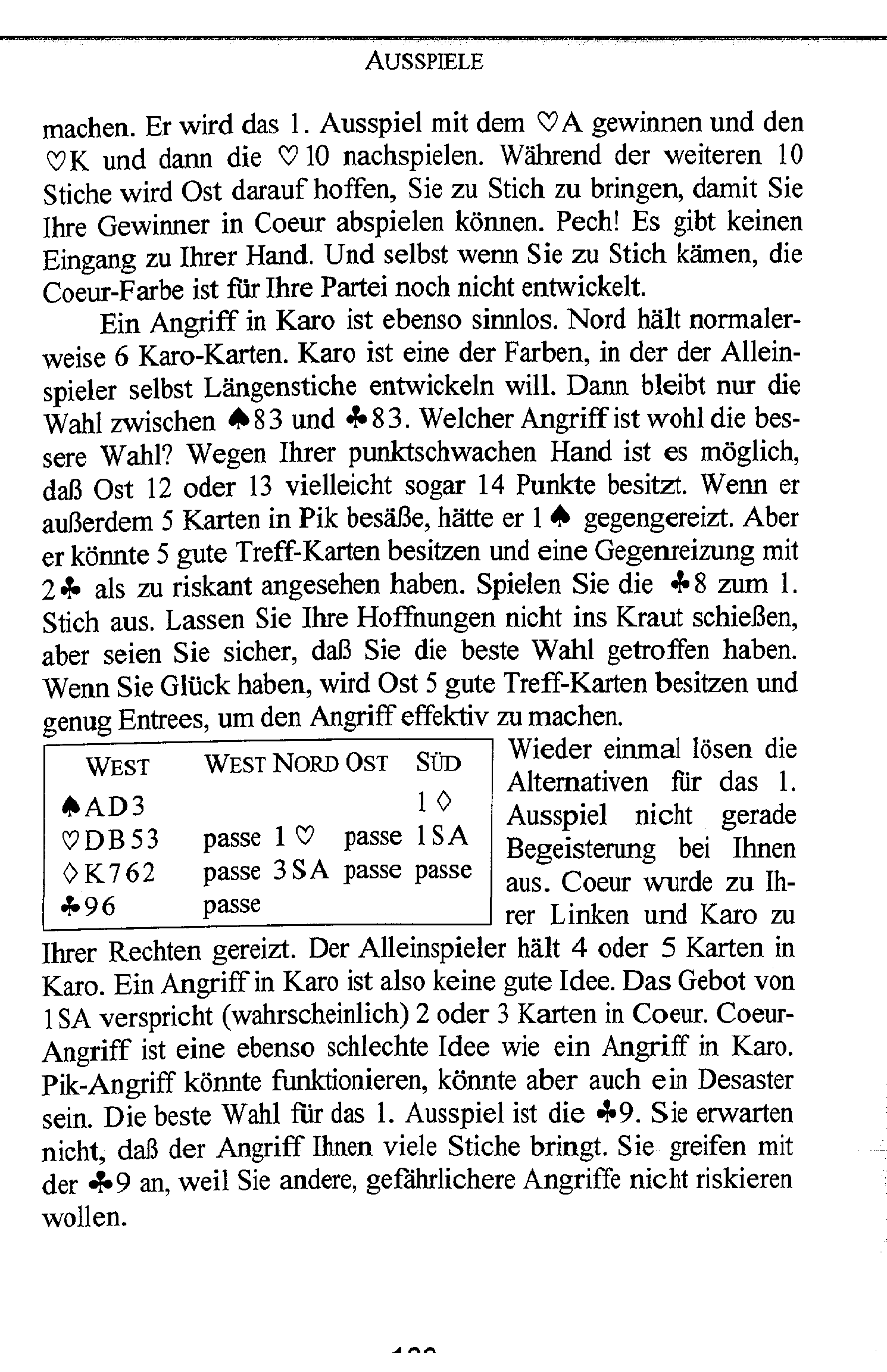 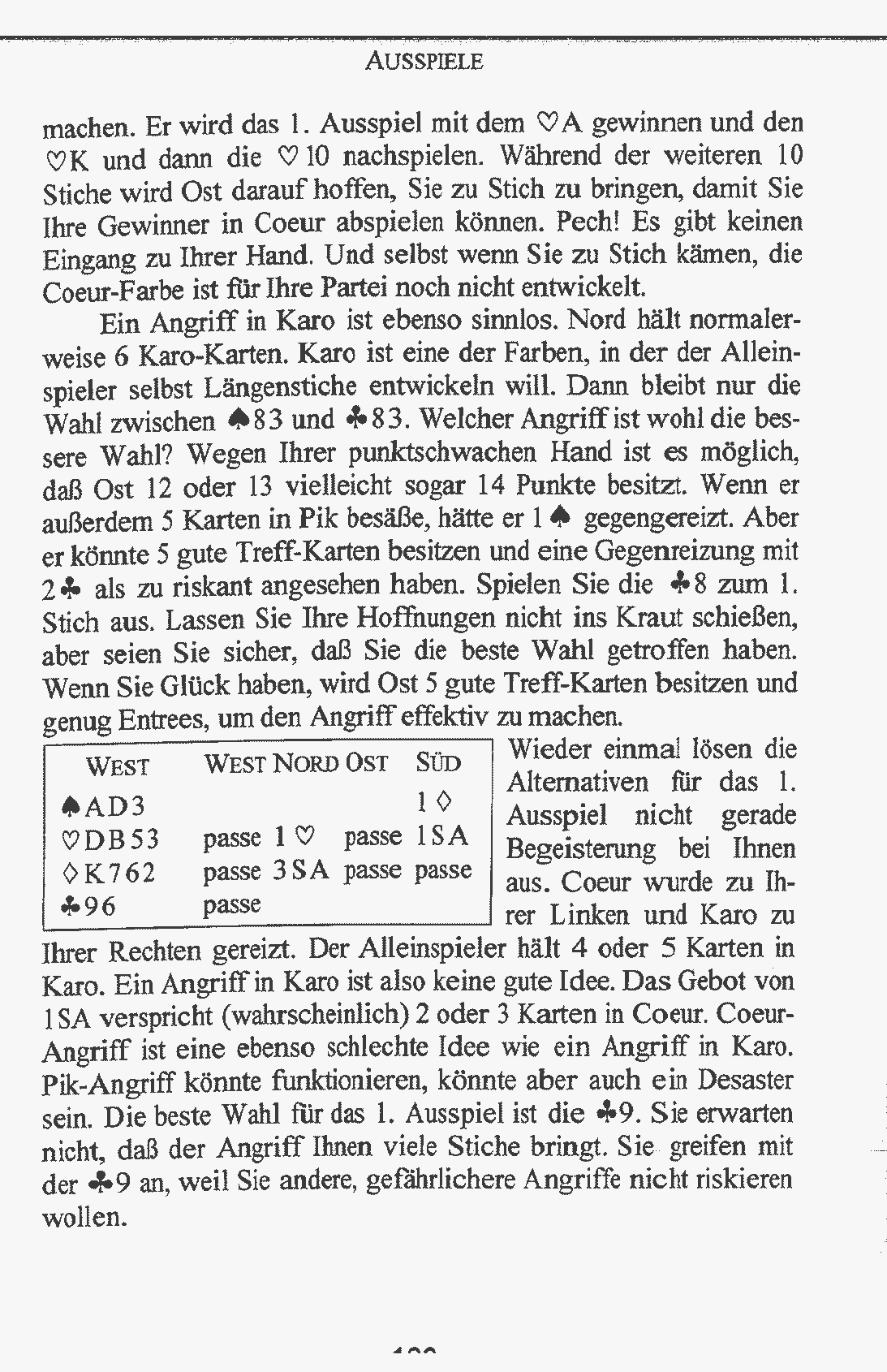 Quiz-von einem wertlosen Doubleton
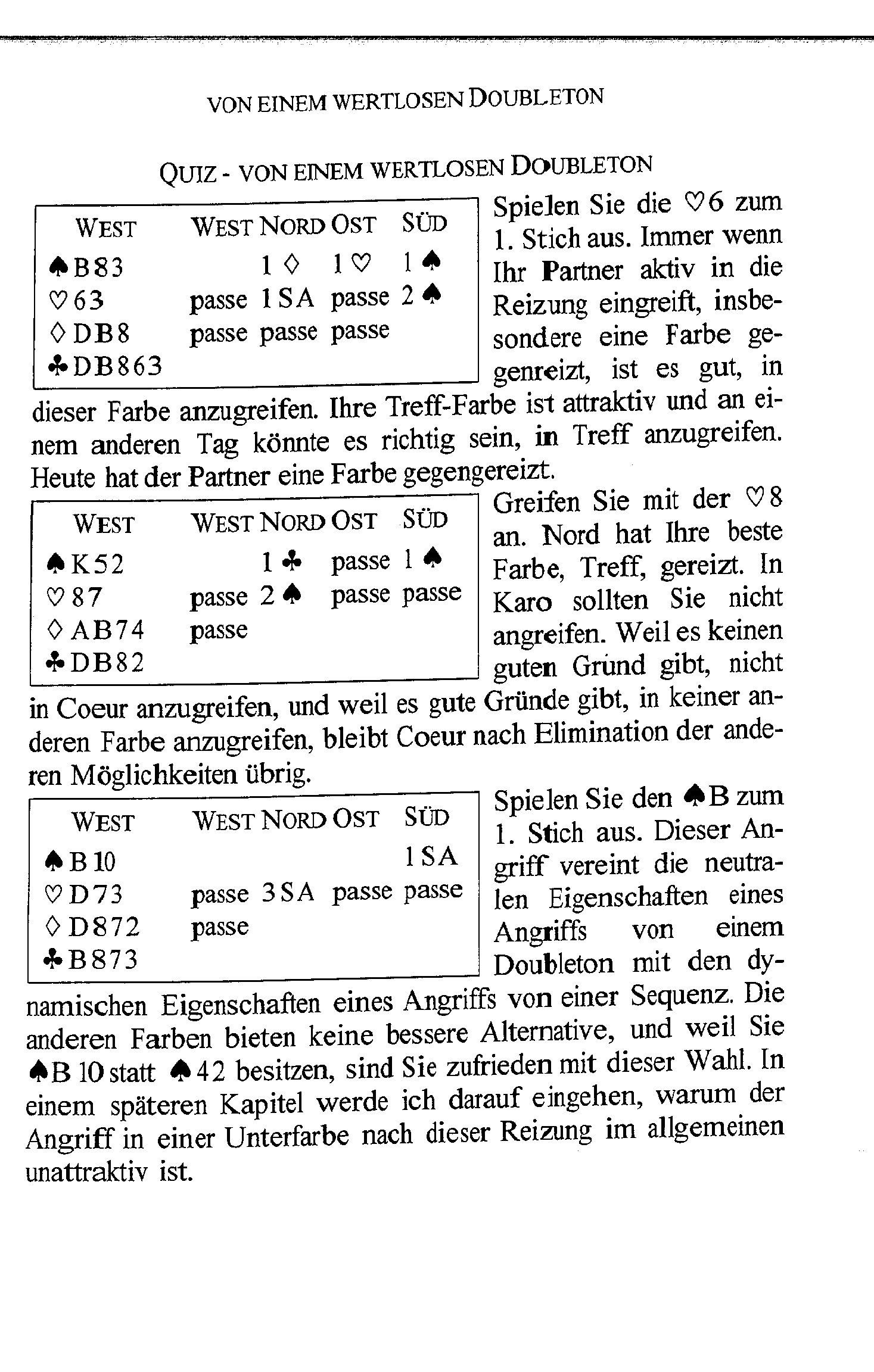 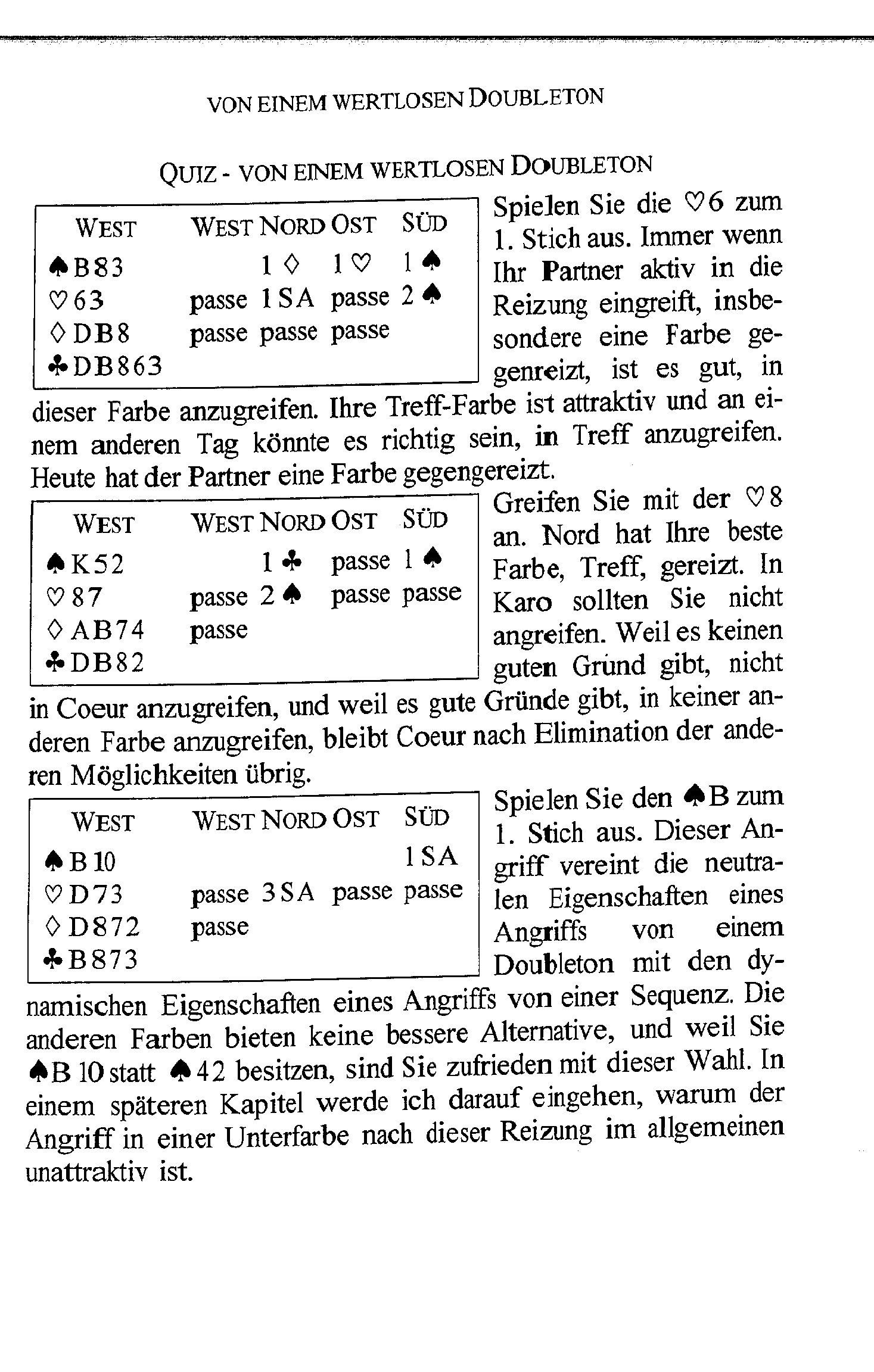 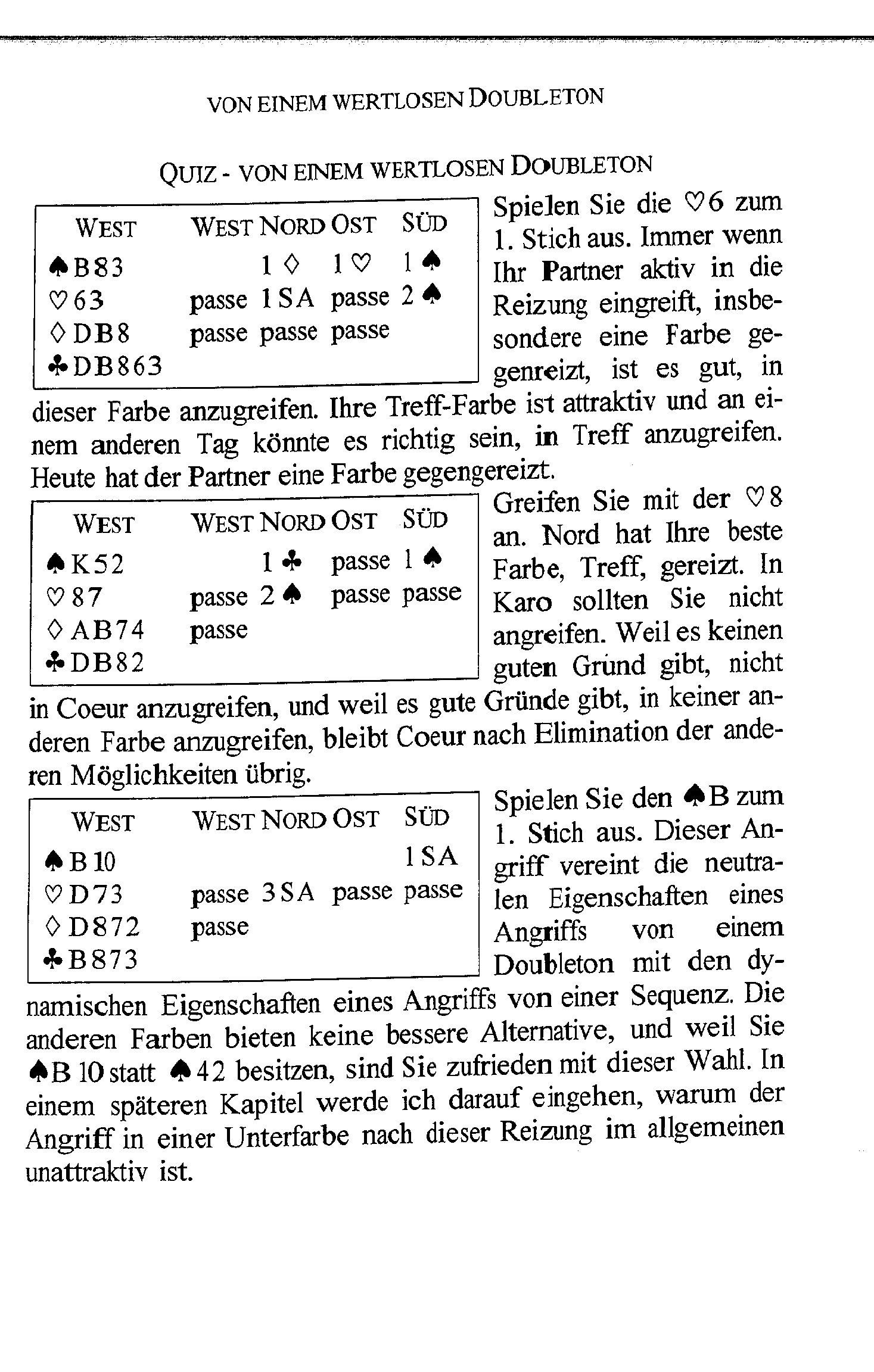 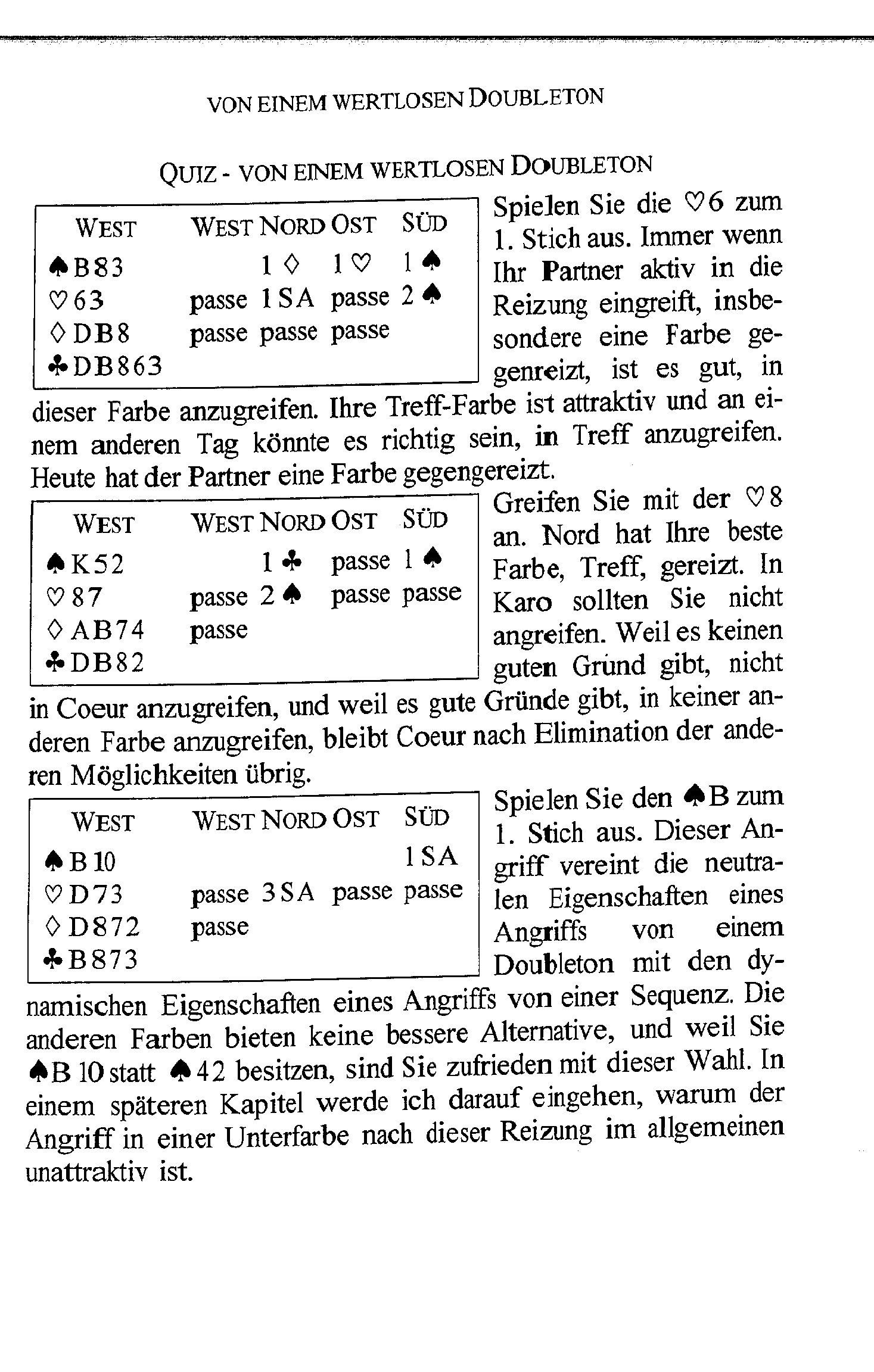 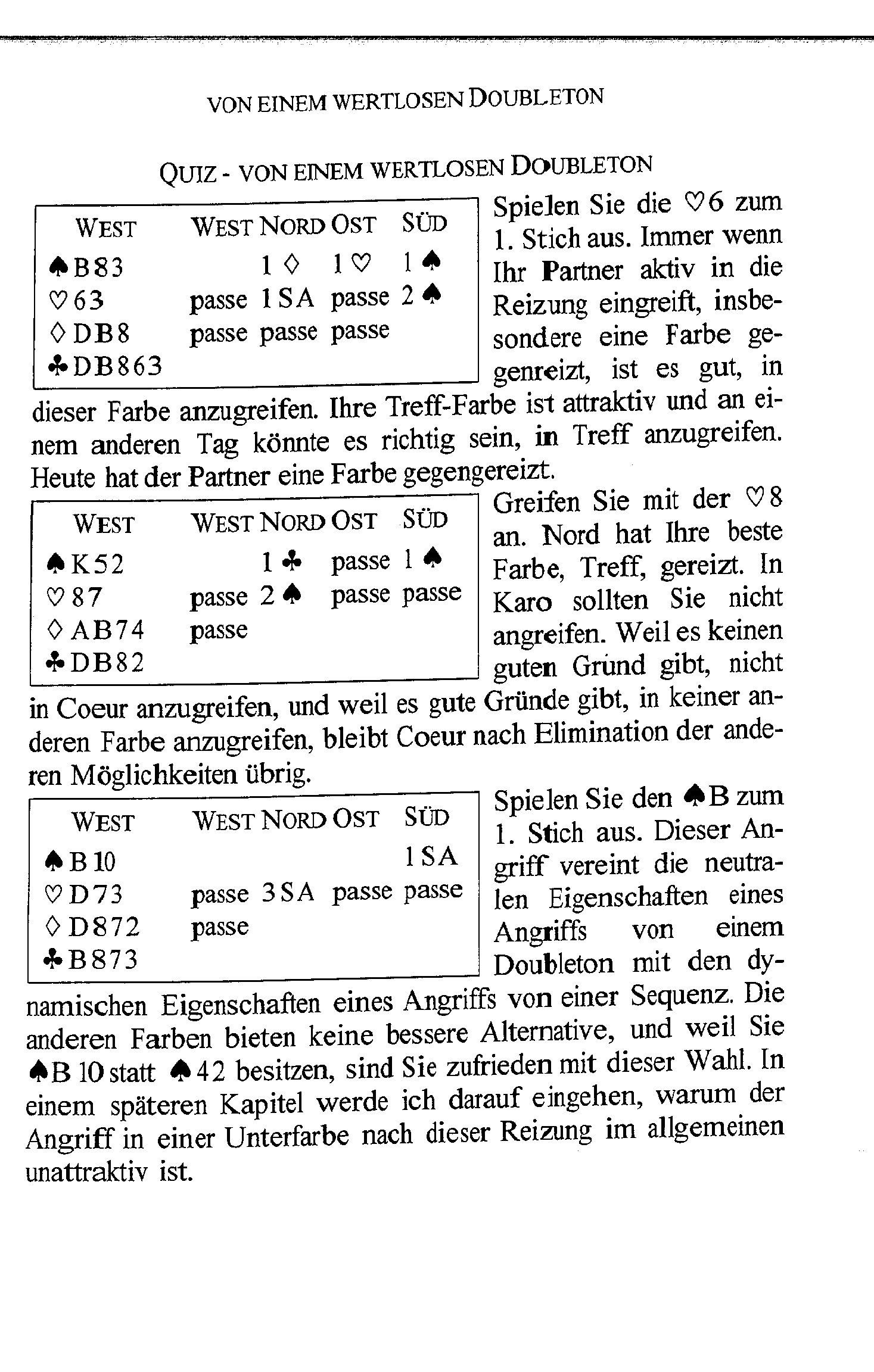 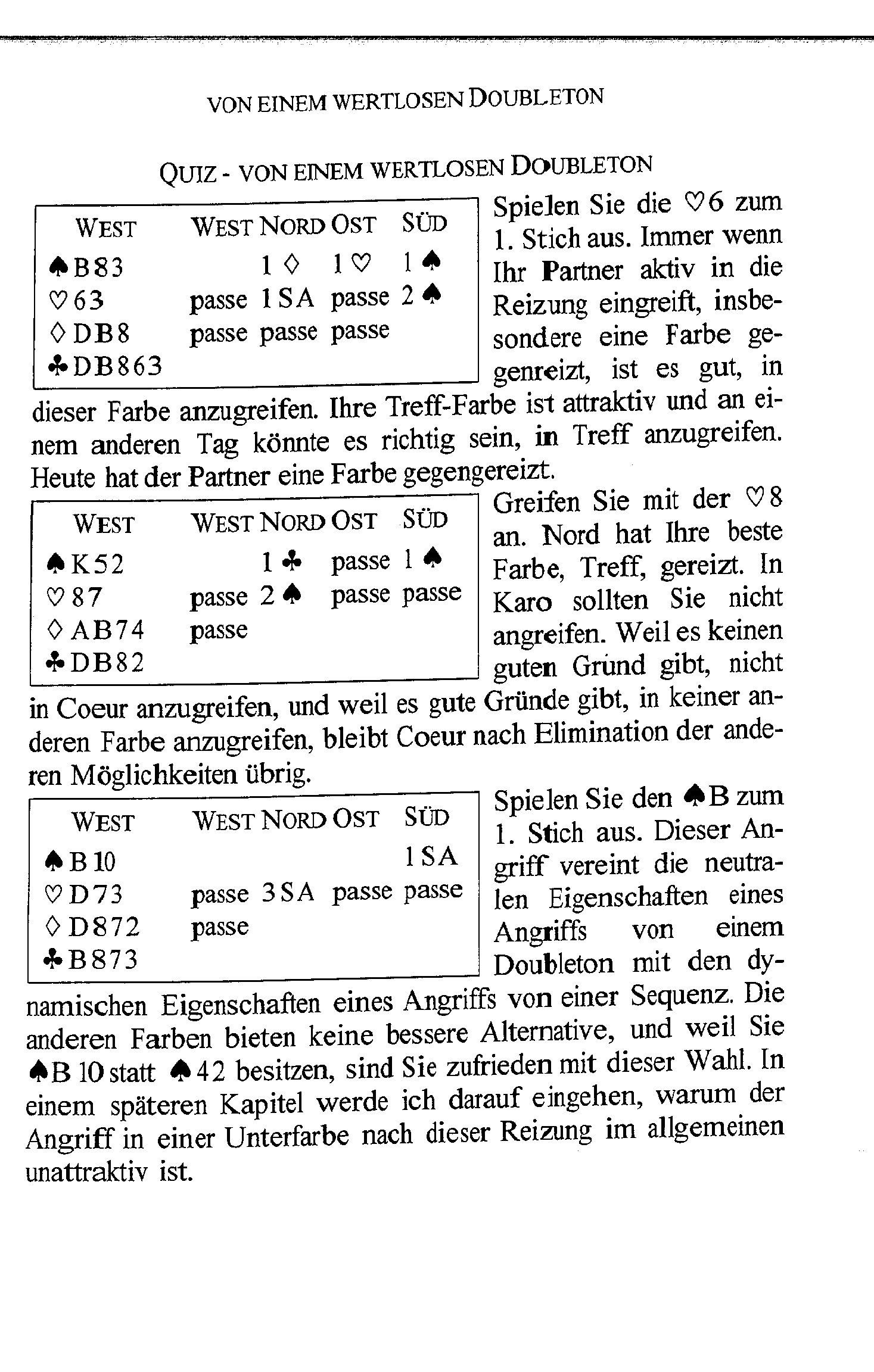 Von einer Sequenz
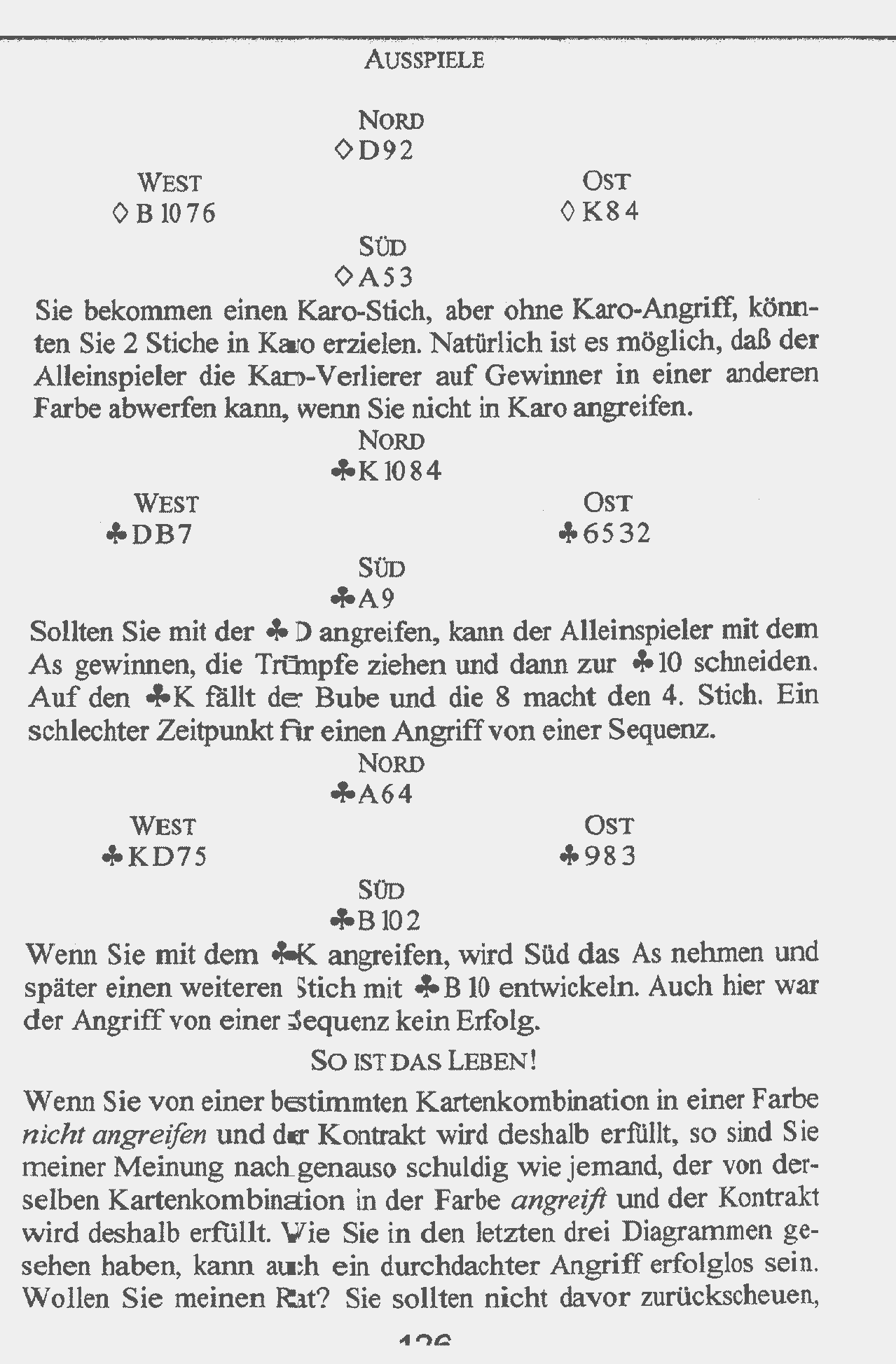 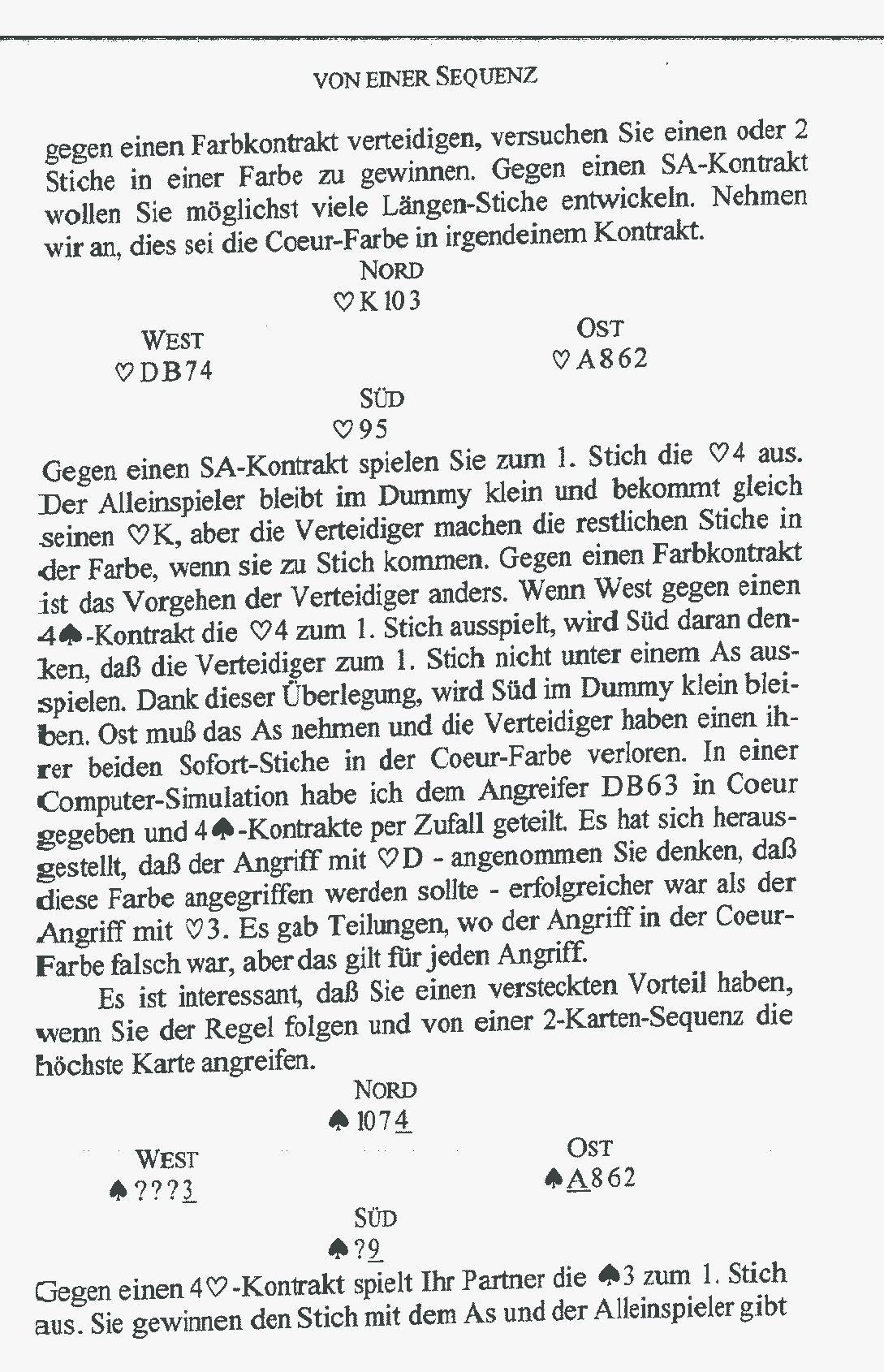 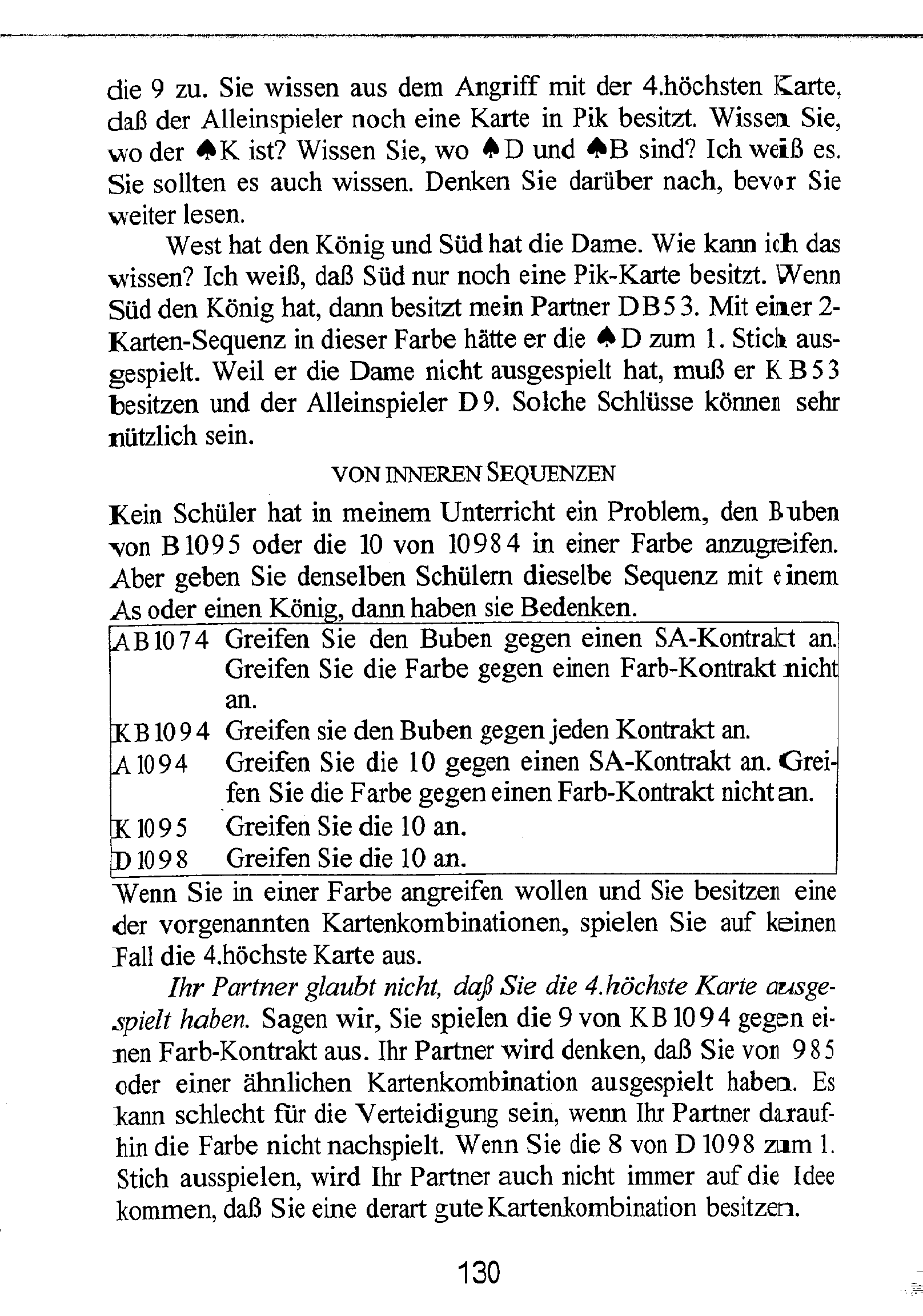 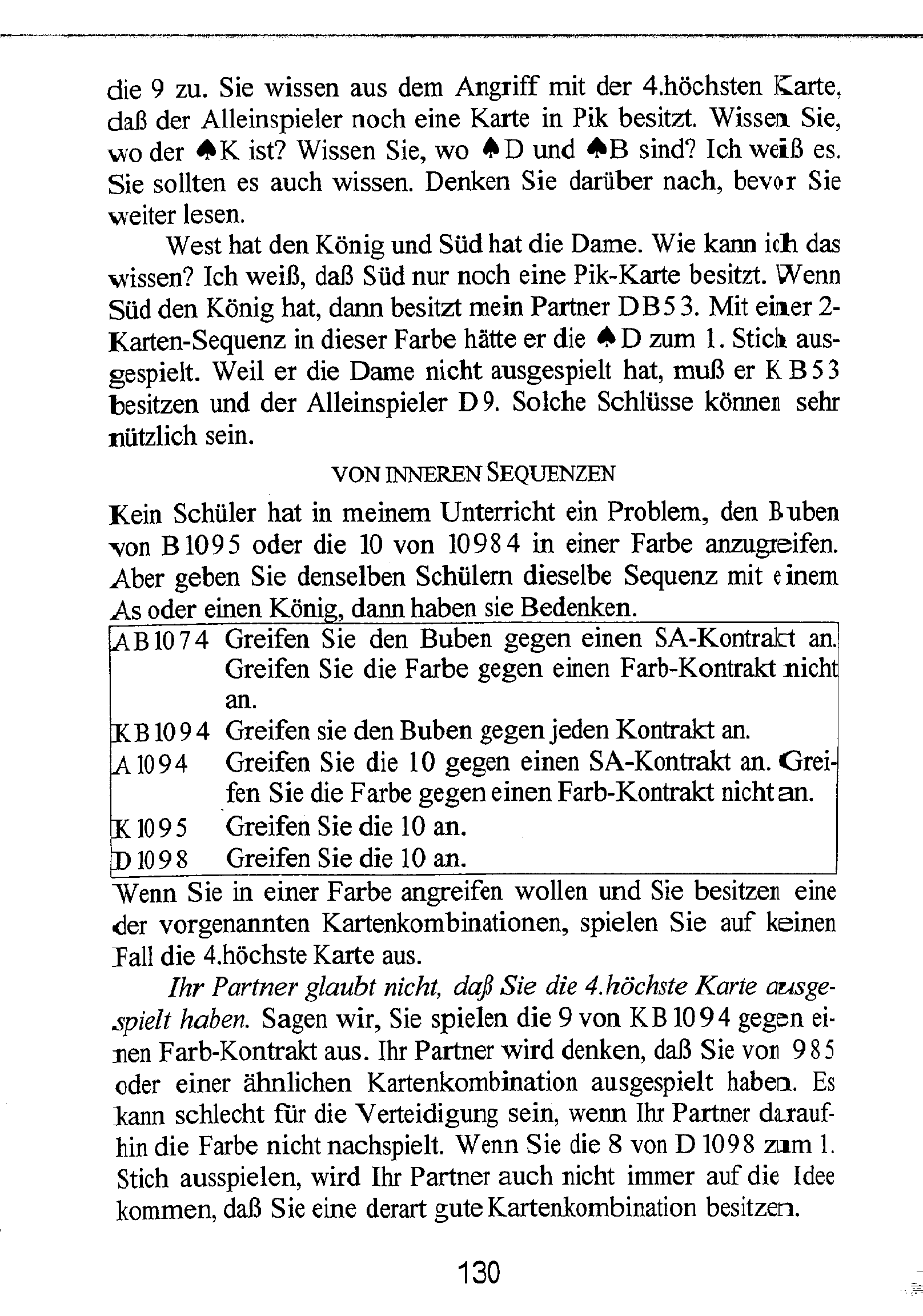 von inneren Sequenzen
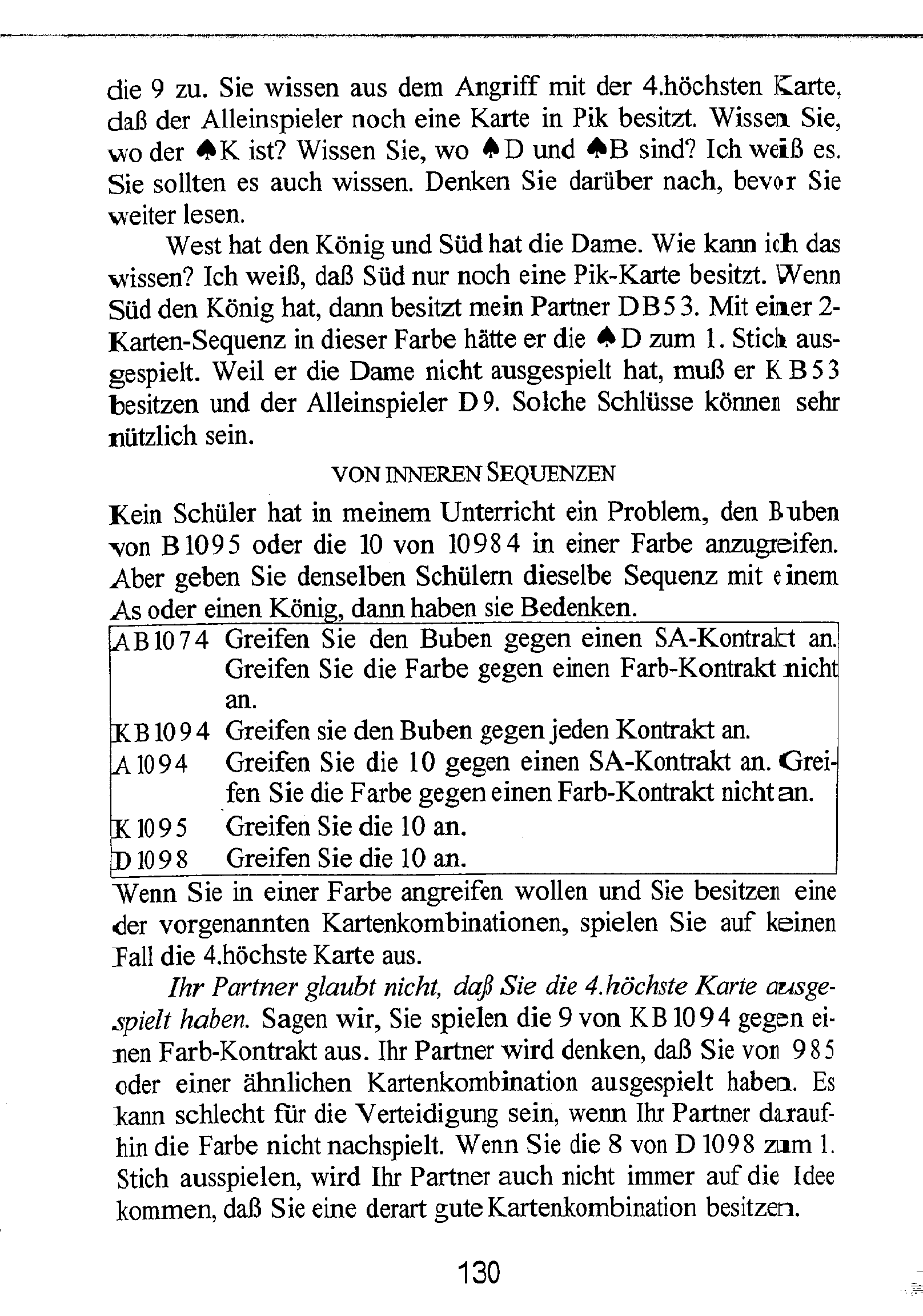 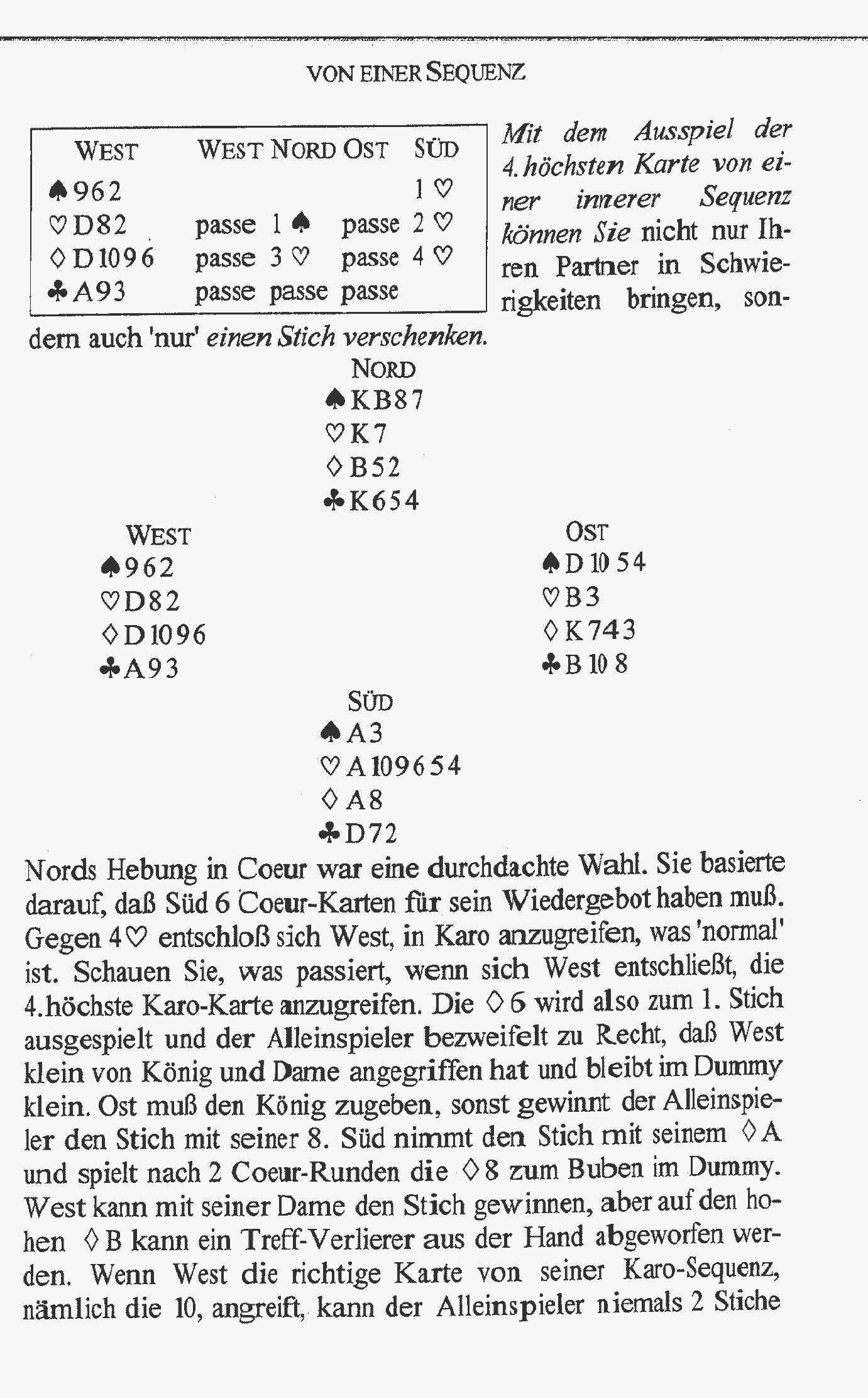 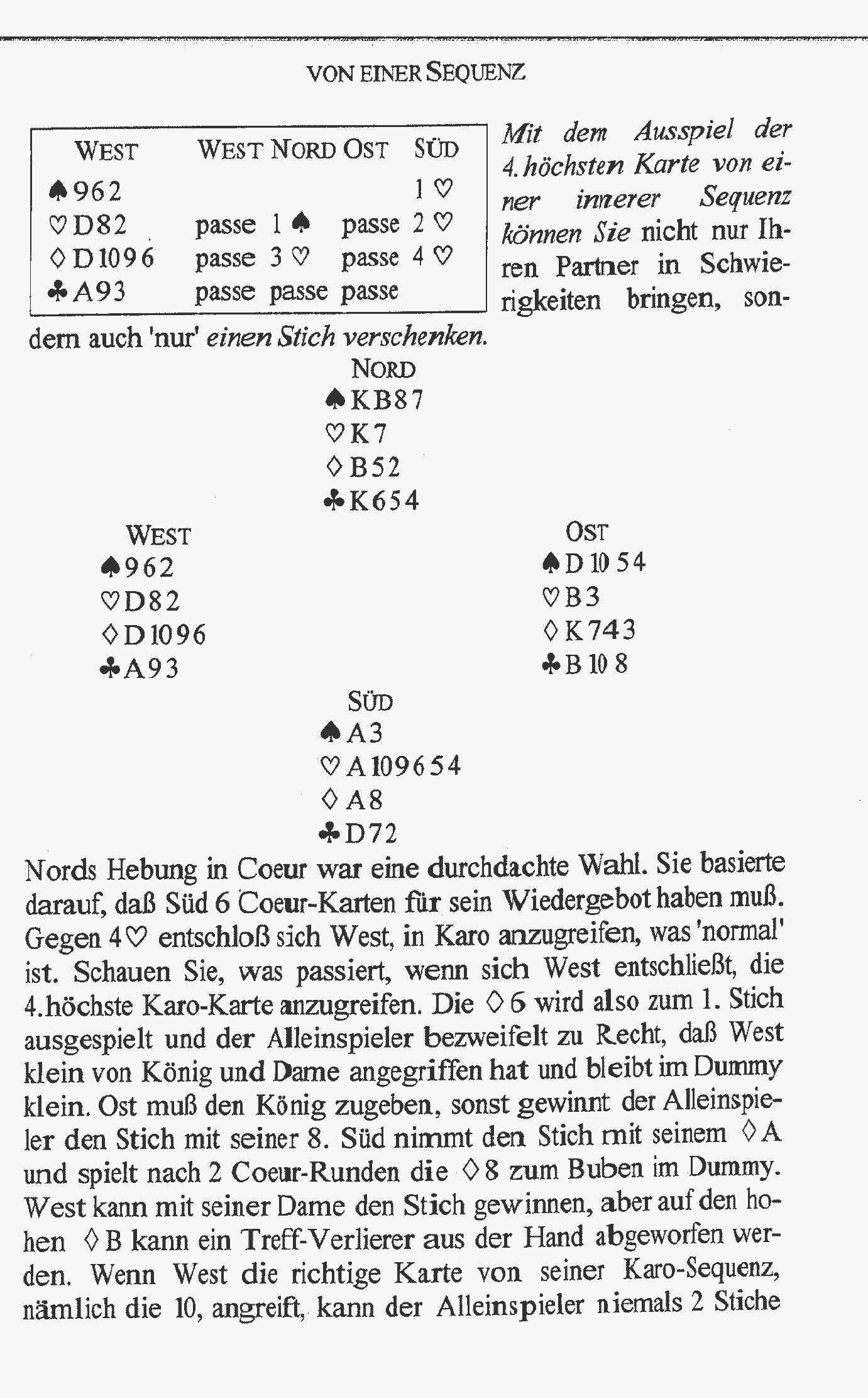 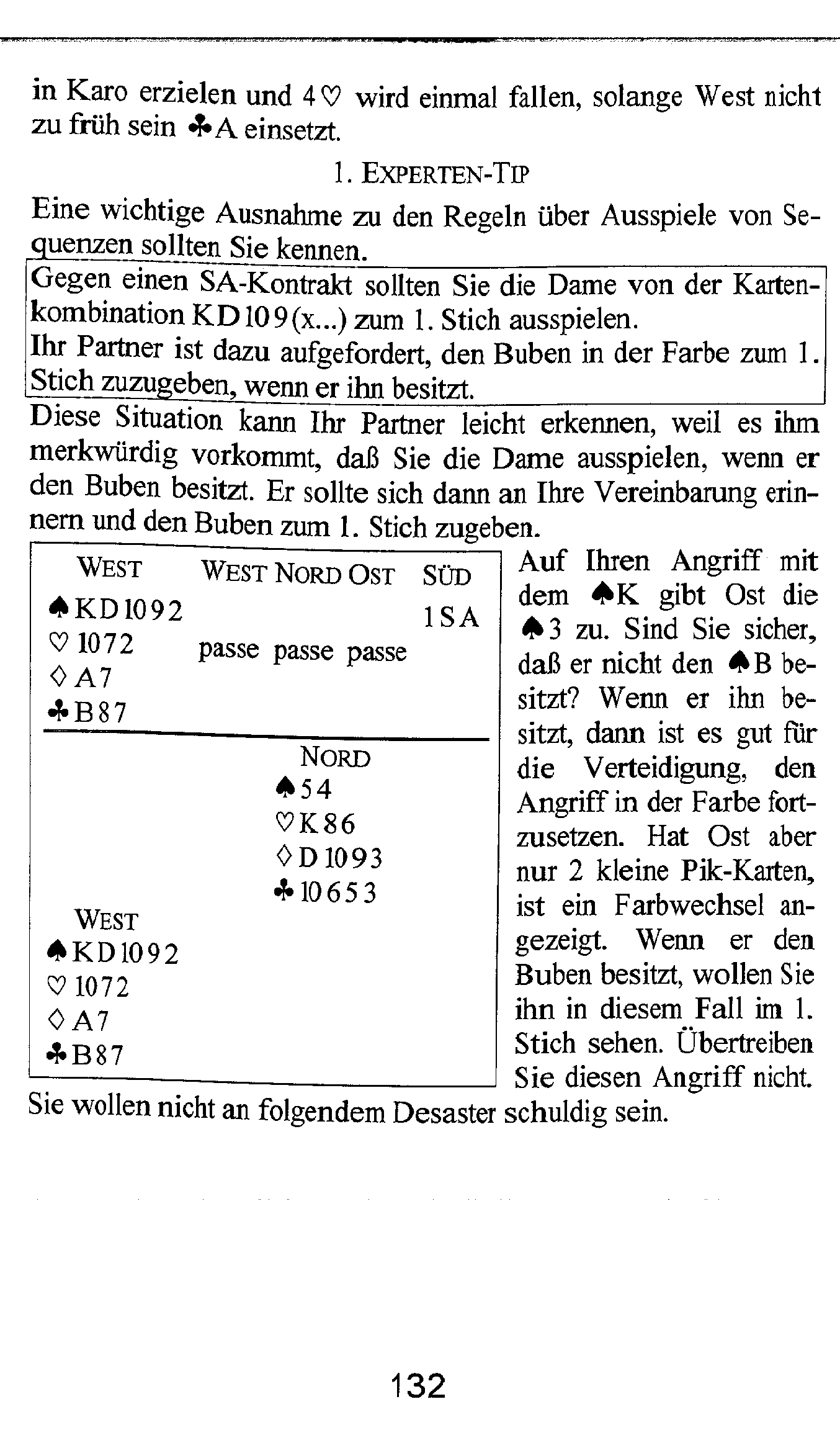 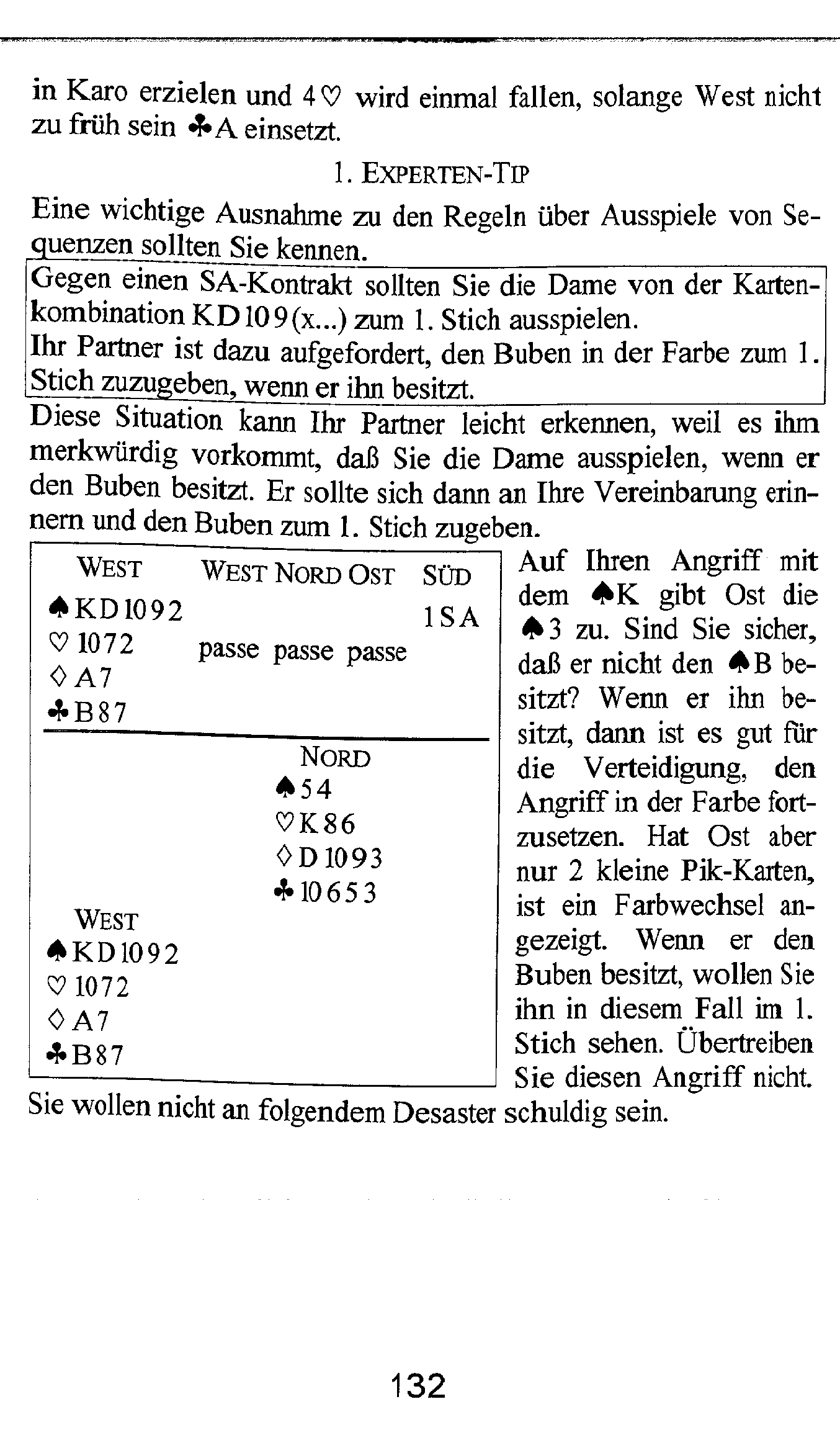 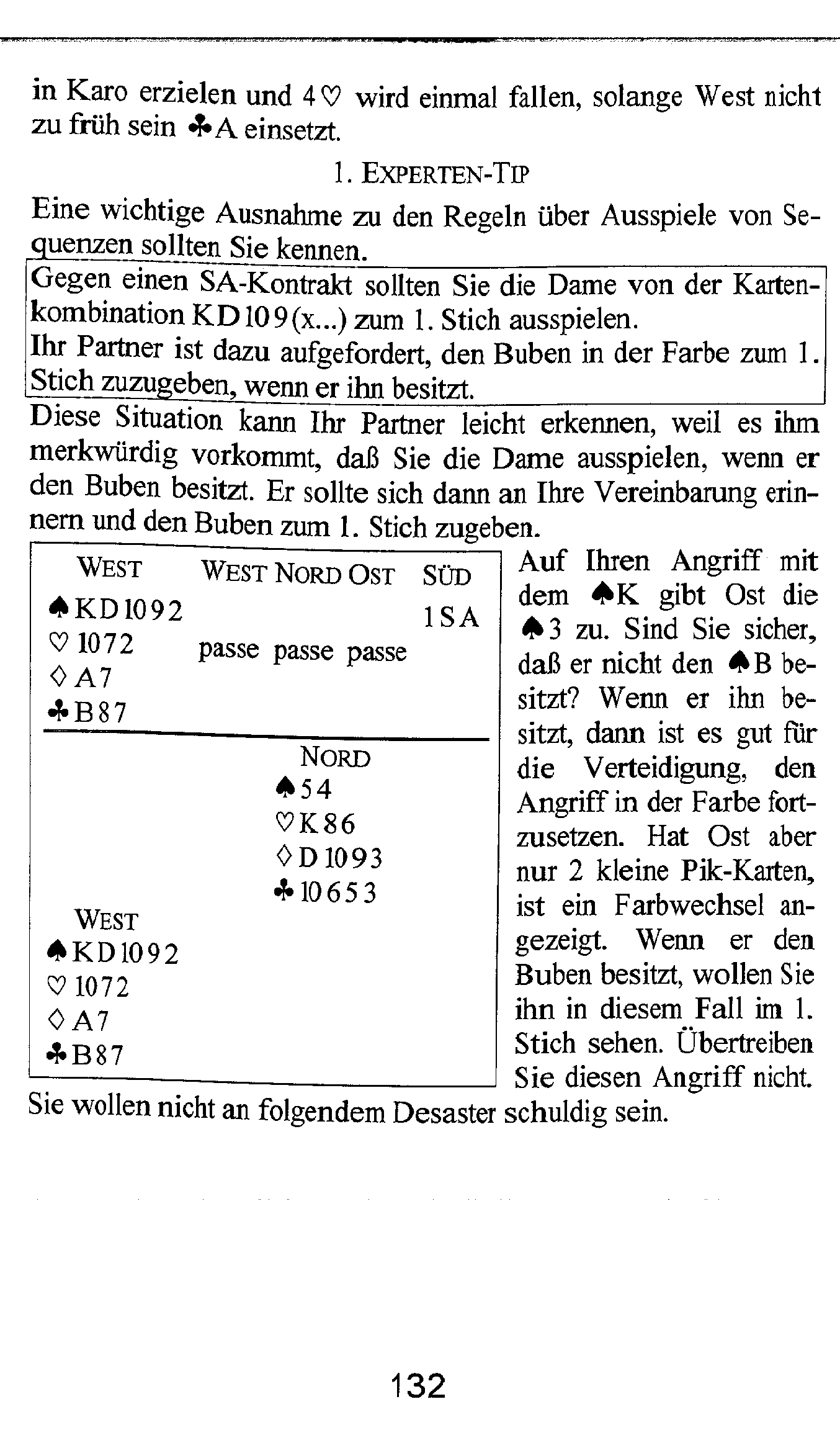 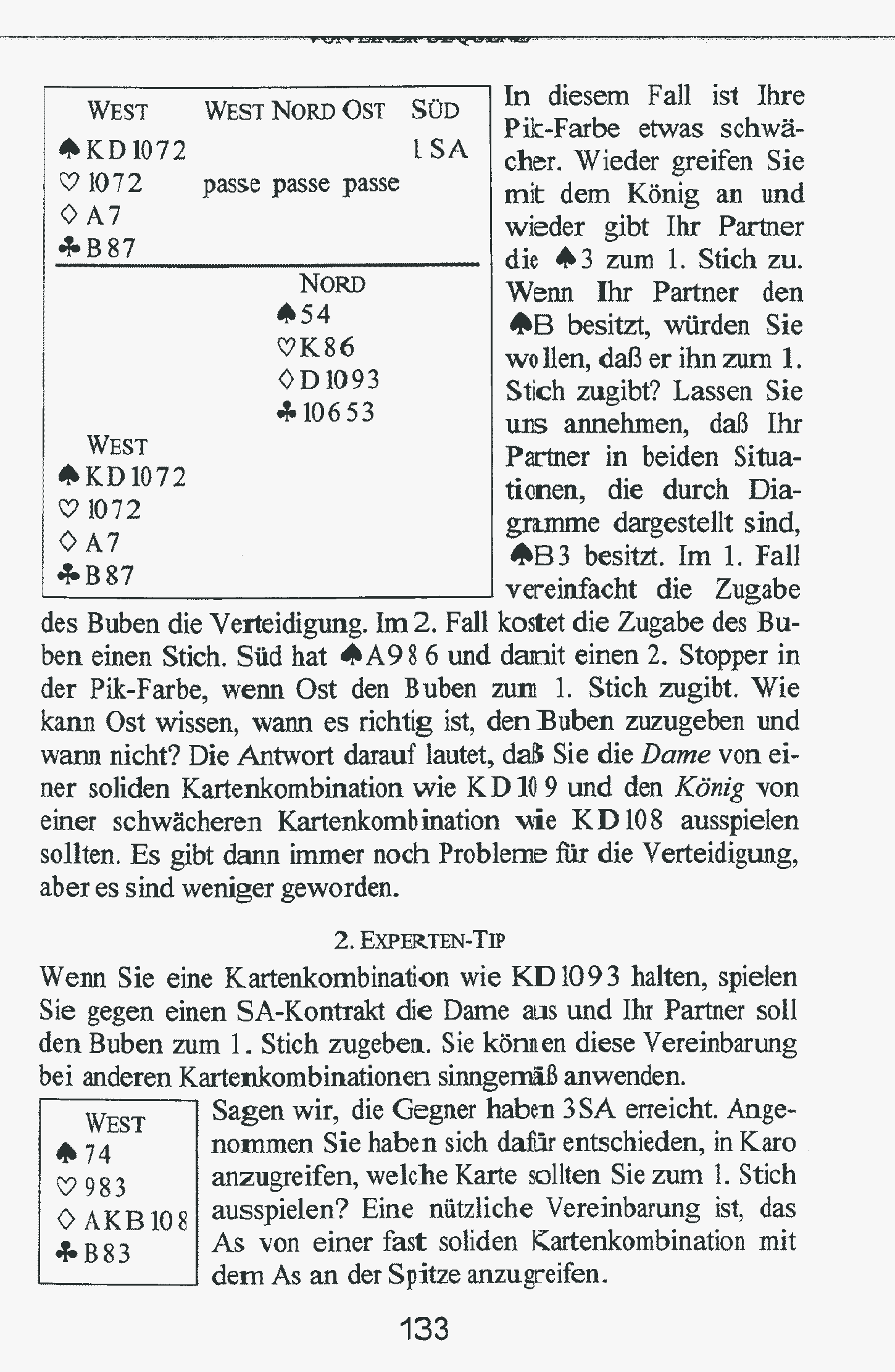 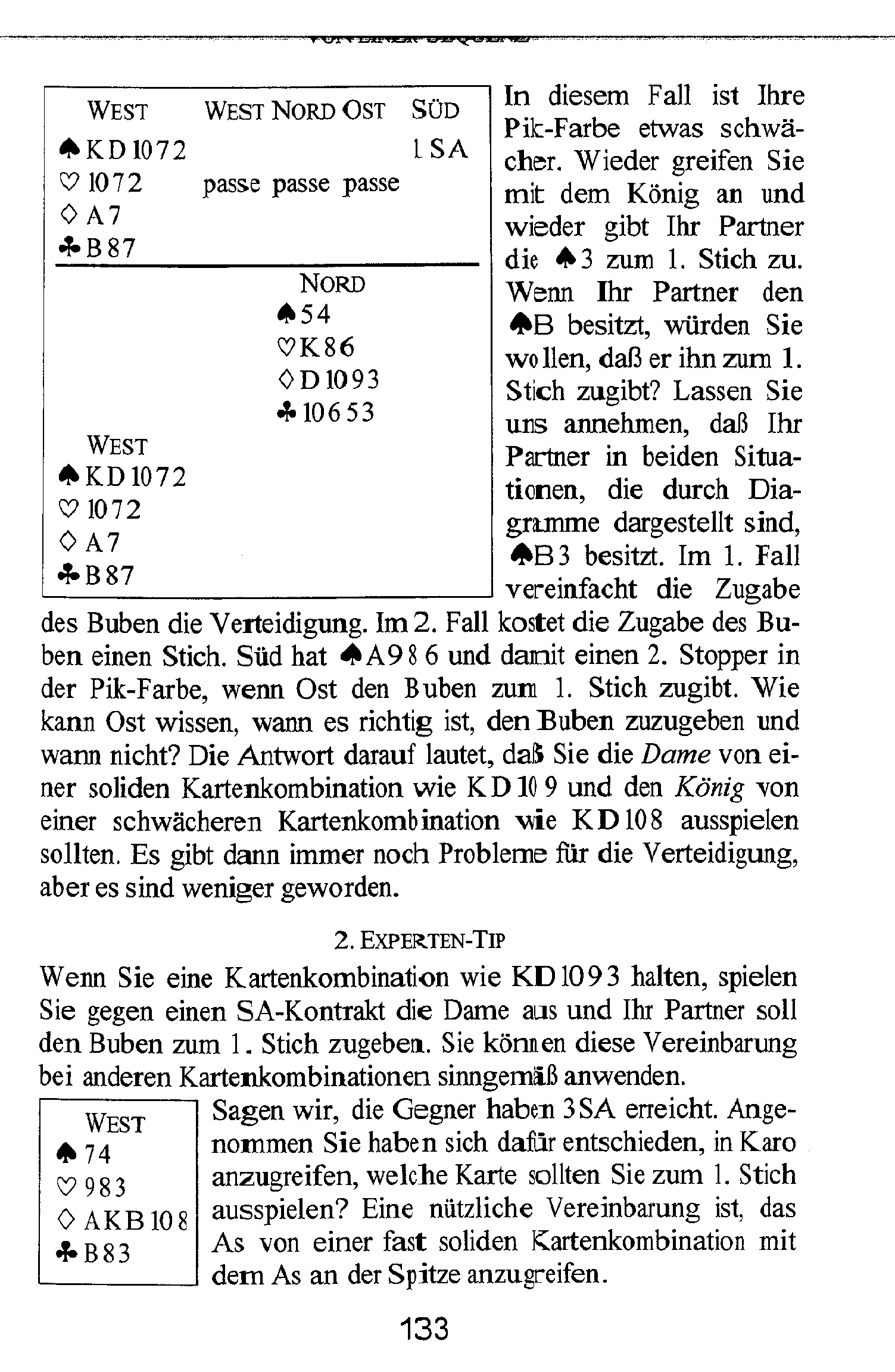 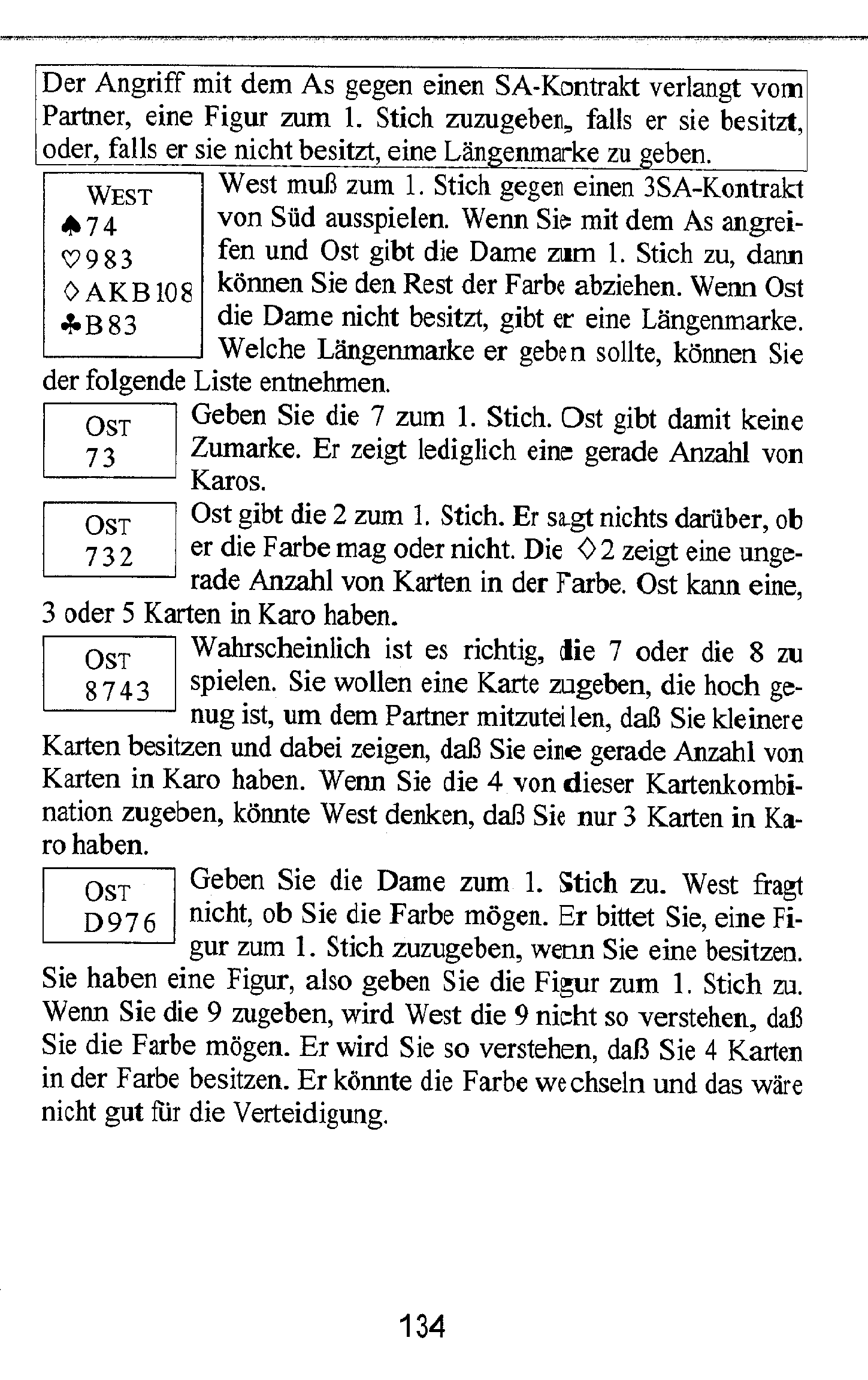 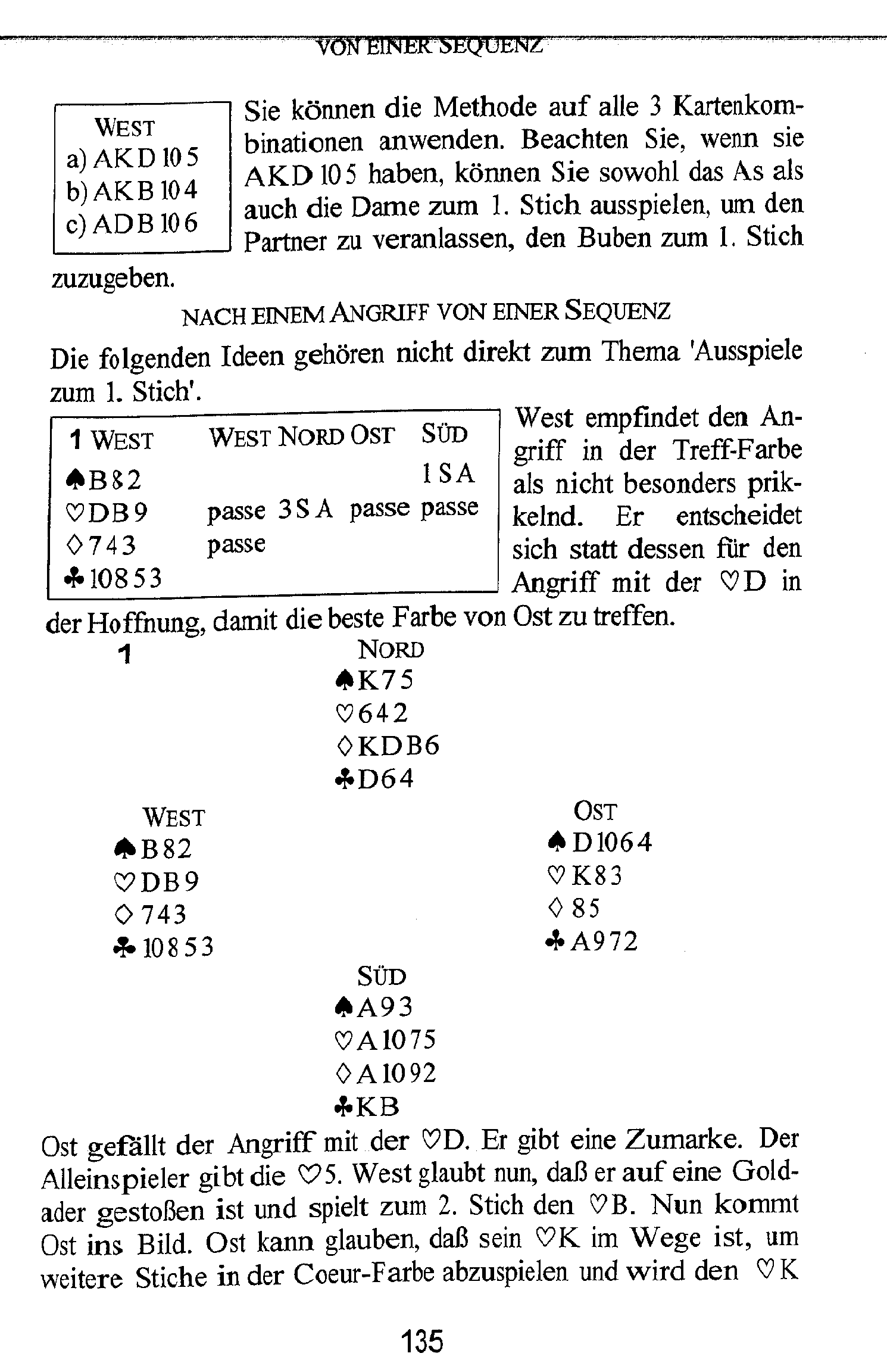 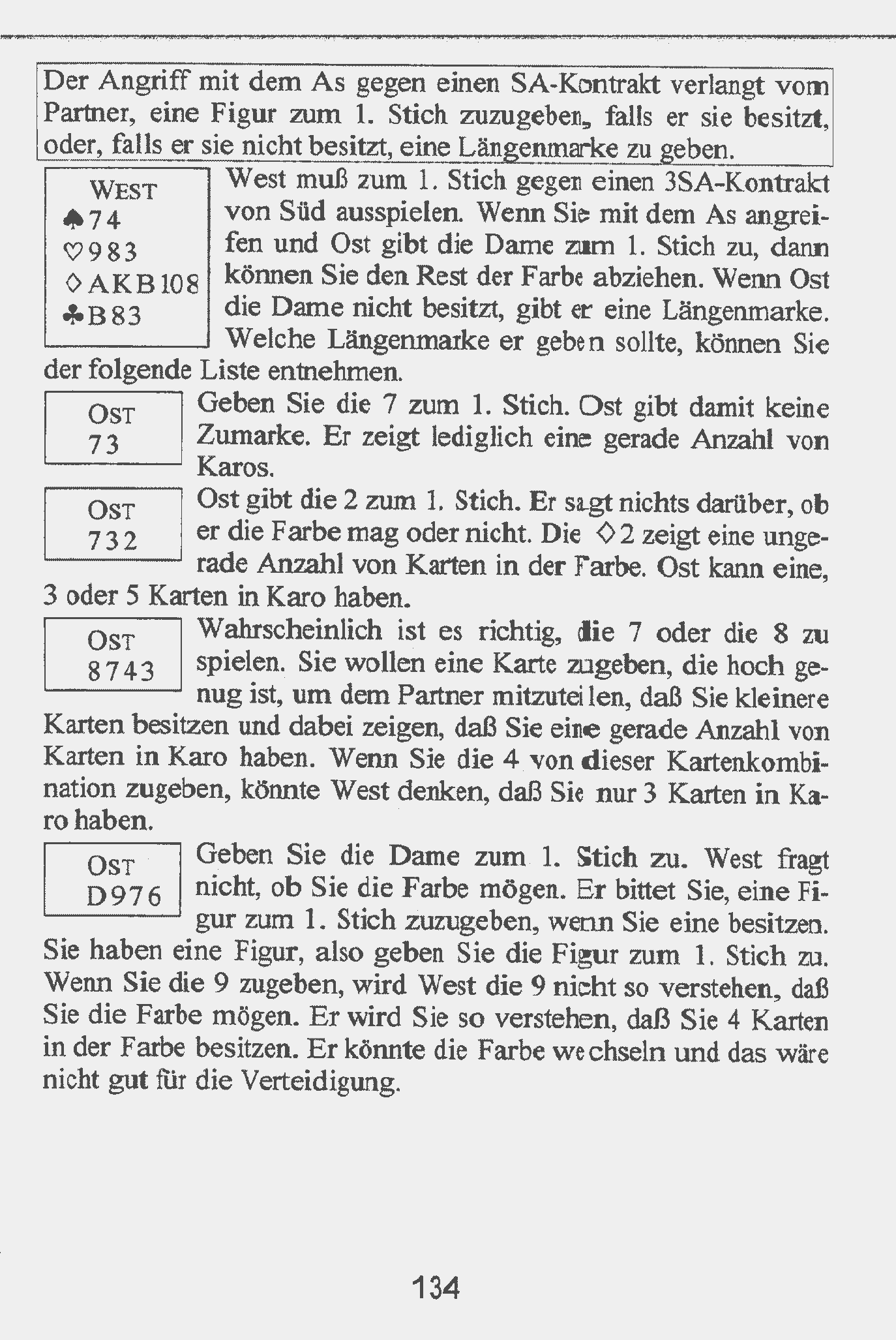 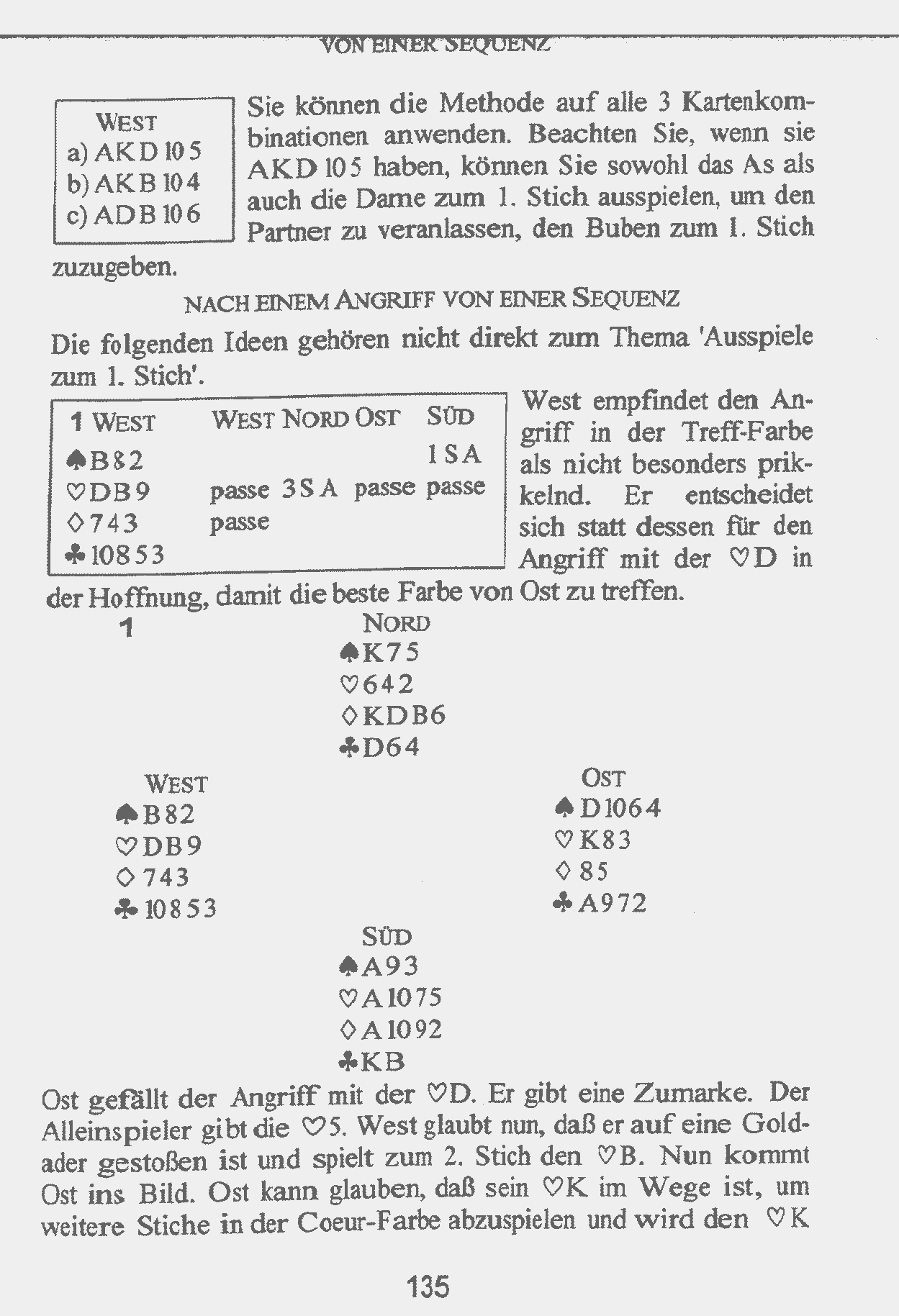 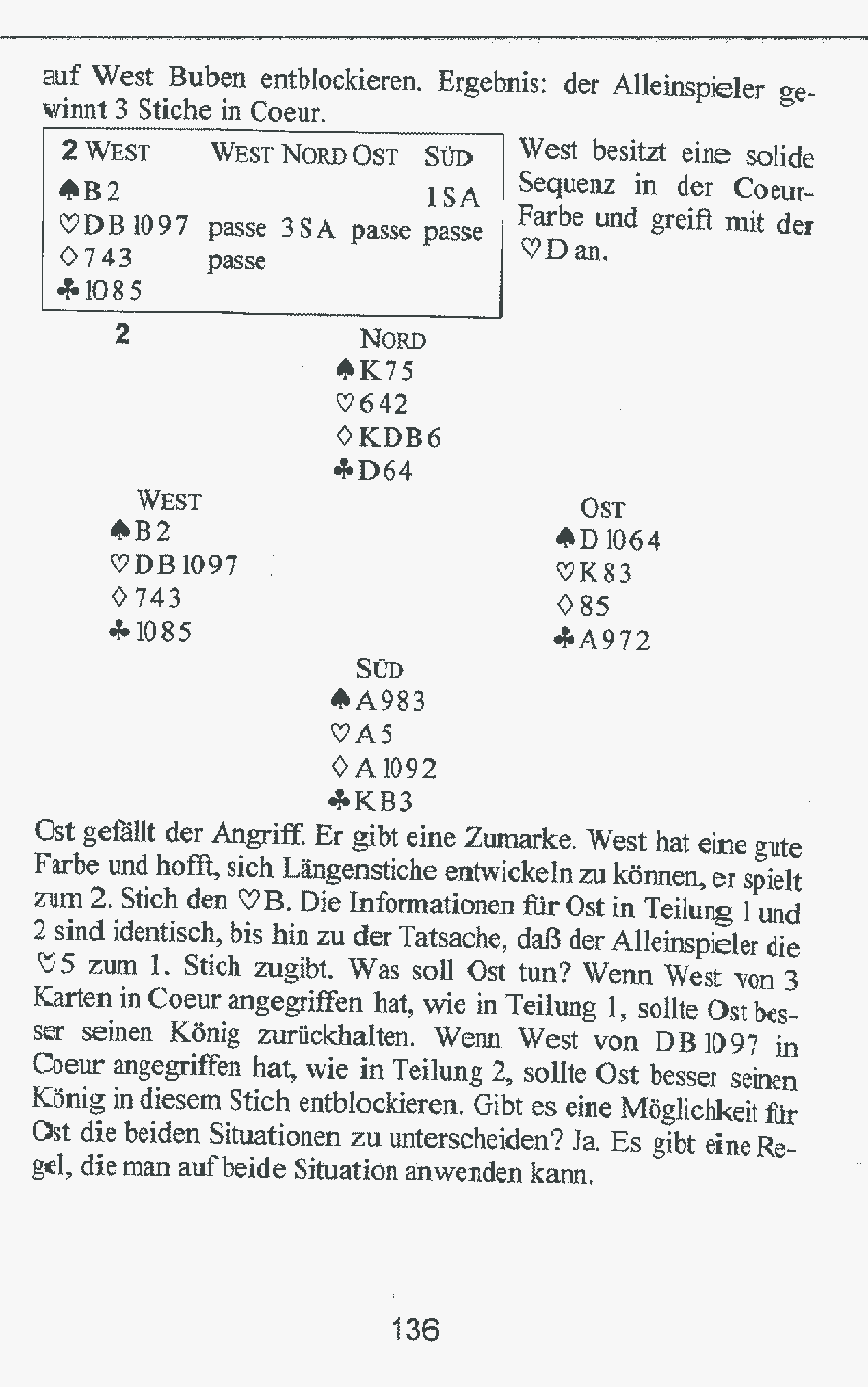 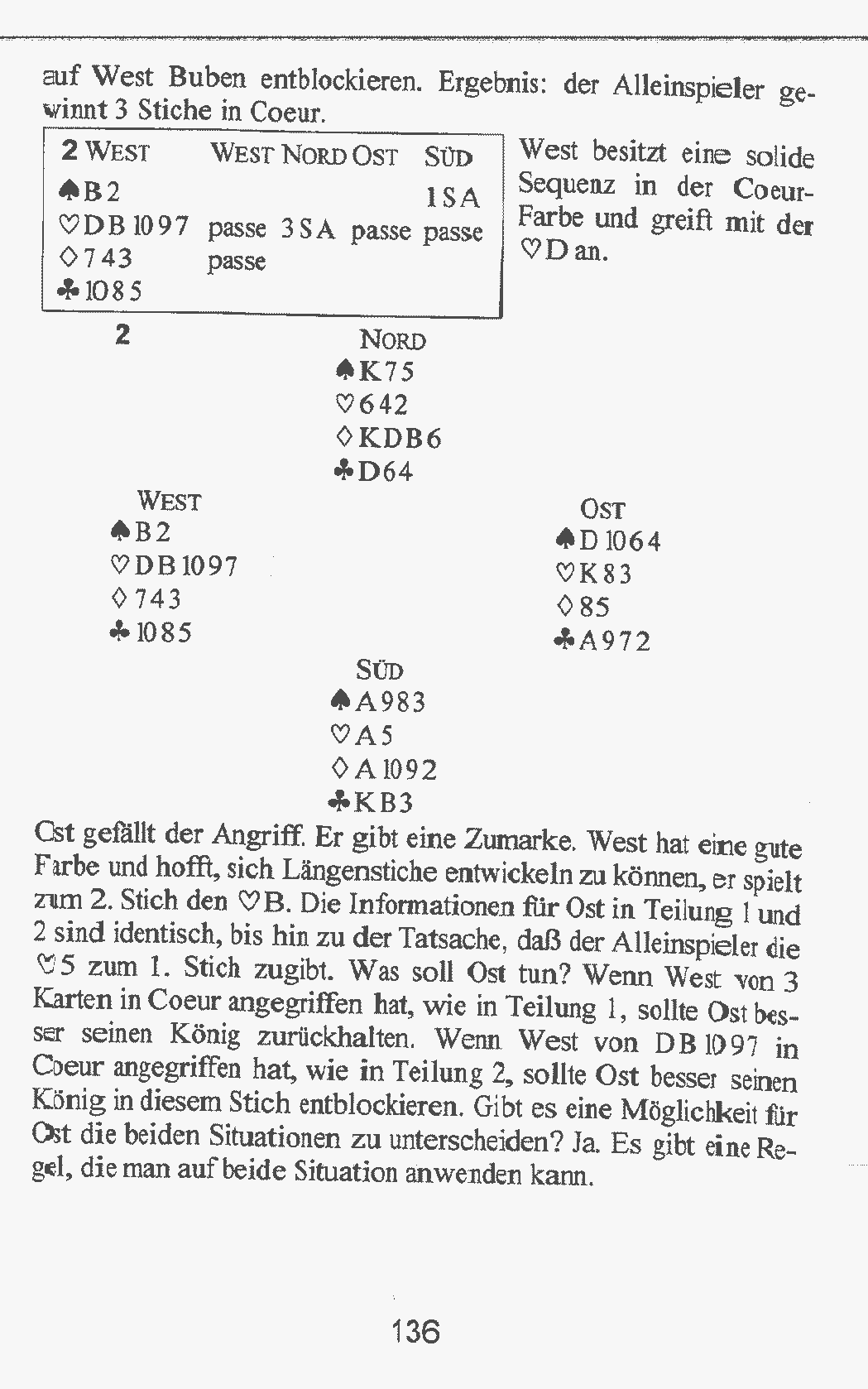 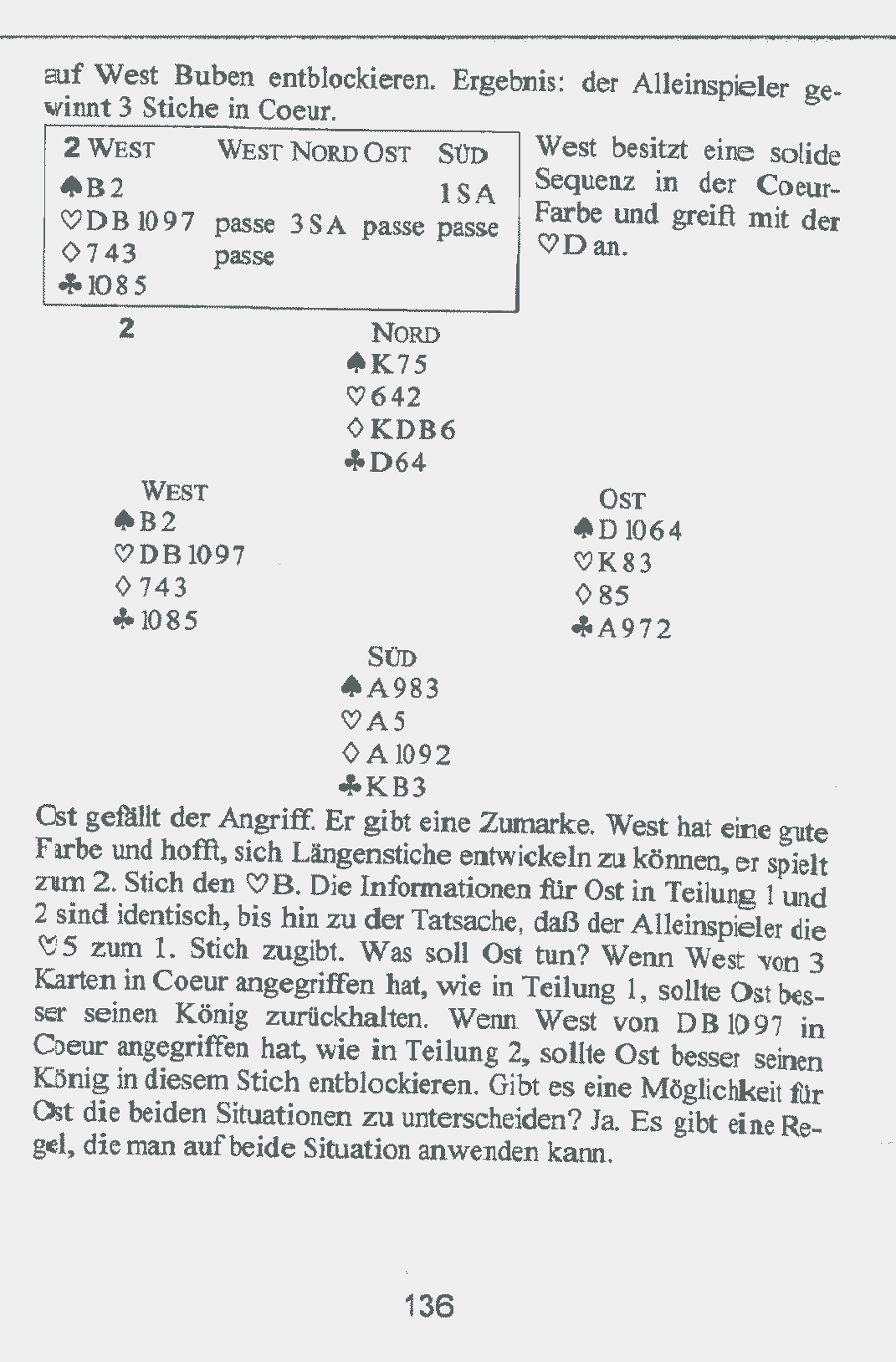 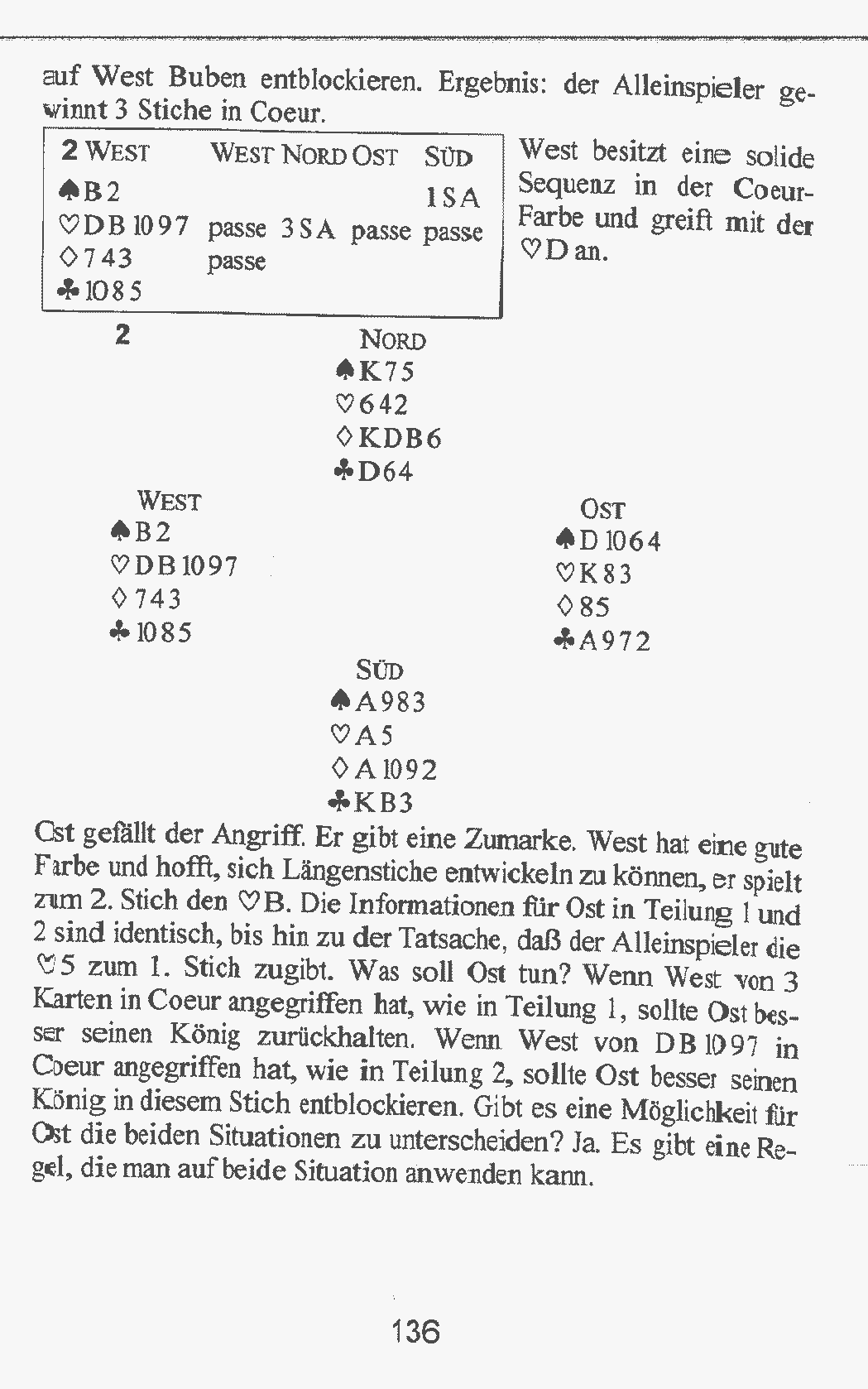 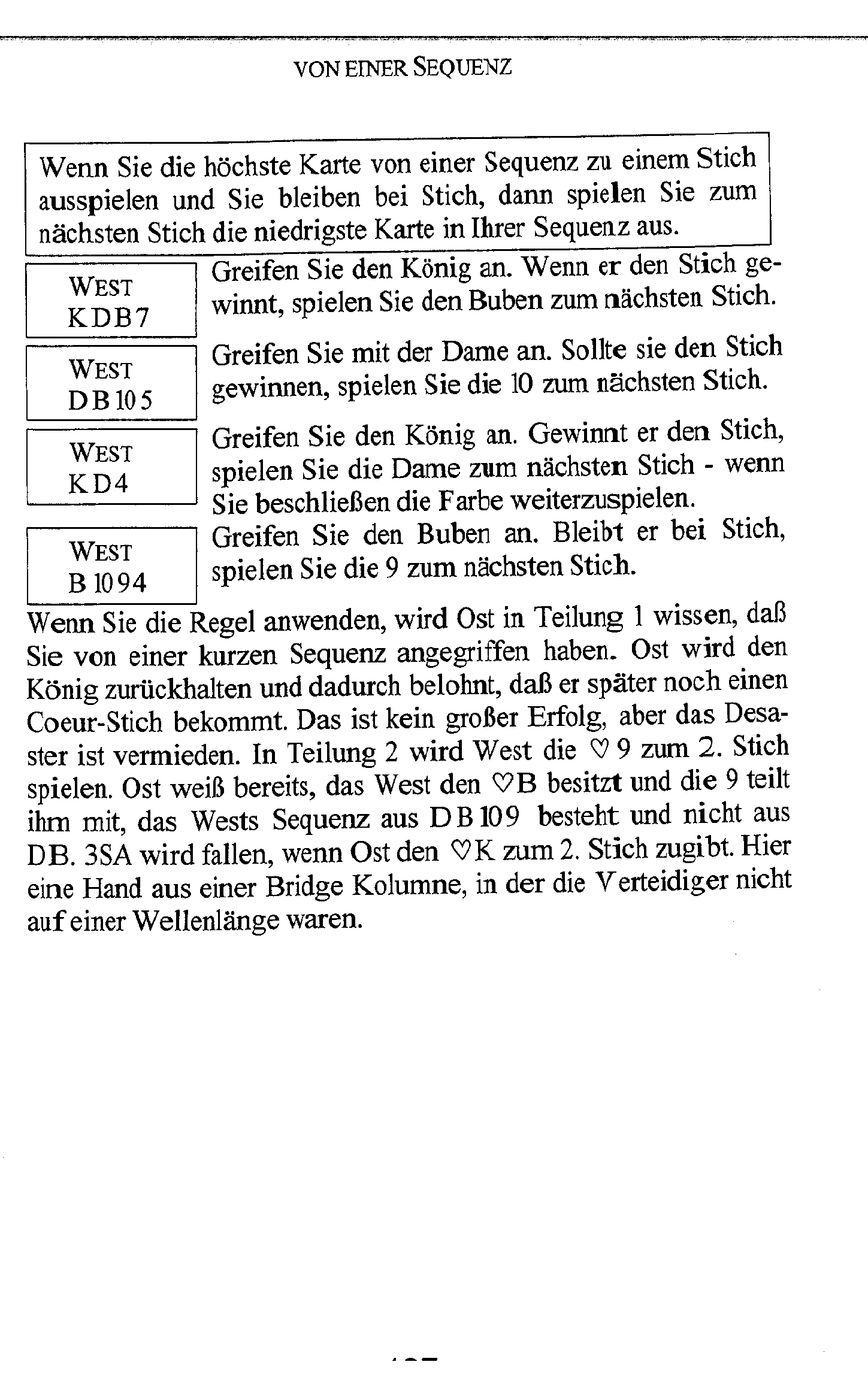 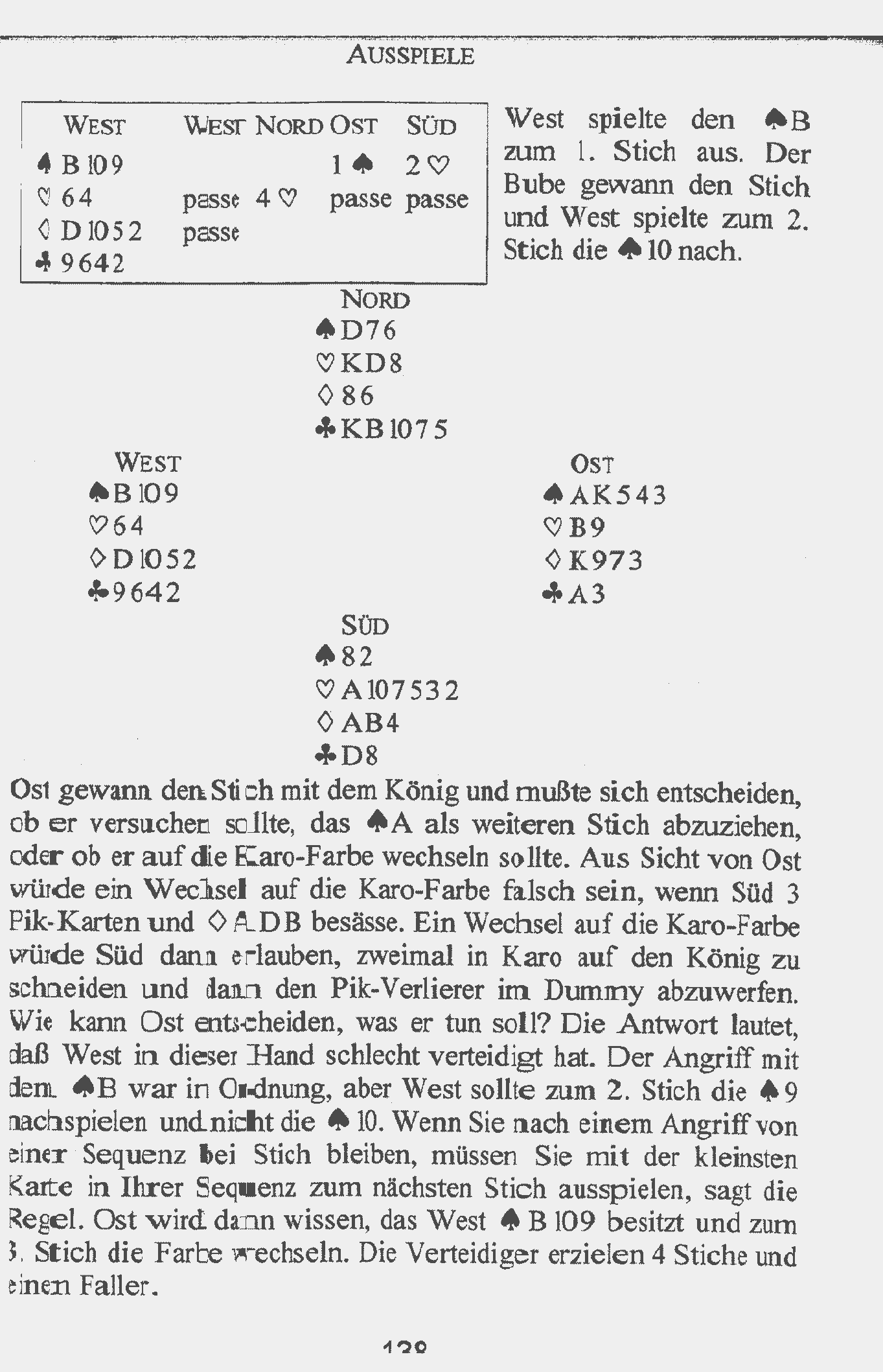 Was soll West nun tun ?
1316490837
Teilung 3 höre genau zu……